Министерство образования Республики Мордовия
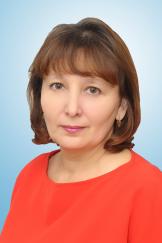 Портфолио
Надежкиной Ирины Александровны
воспитателя
МАДОУ «Детский сад № 112» 
г. о. Саранск
Дата рождения: 25.04.1976
Профессиональное образование: высшее, МГУ им. Н.П. Огарева. Квалификация по диплому: Биолог. Преподаватель. Специальность "Биология".
Переподготовка: ООО «Импульс». Педагогика и методика дошкольного образования в соответствии с ФГОС. Квалификация: воспитатель, 2022 г. 
Стаж педагогической работы (по специальности): 20 лет
Общий трудовой стаж: 25 лет
Наличие квалификационной категории: высшая категория
Дата последней аттестации: 20.02.2018
Награды: Почетная грамота Управления образования Администрации городского округа Саранск, 2010 год. Почетная грамота Управления образования Департамента по социальной политике Администрации городского округа Саранск , 2016 год. Почетная грамота министерства образования РМ, 2021 г.  Нагрудный знак «Почетный работник воспитания и просвещения РФ, 2021 г.
Представление педагогического опыта работы
Надежкиной Ирины Александровны,
воспитателя МАДОУ «Детский сад 
№ 112»
«Формирование экологической культуры у дошкольников через ознакомление с природными достопримечательностями Мордовии»
http://ds112sar.schoolrm.ru
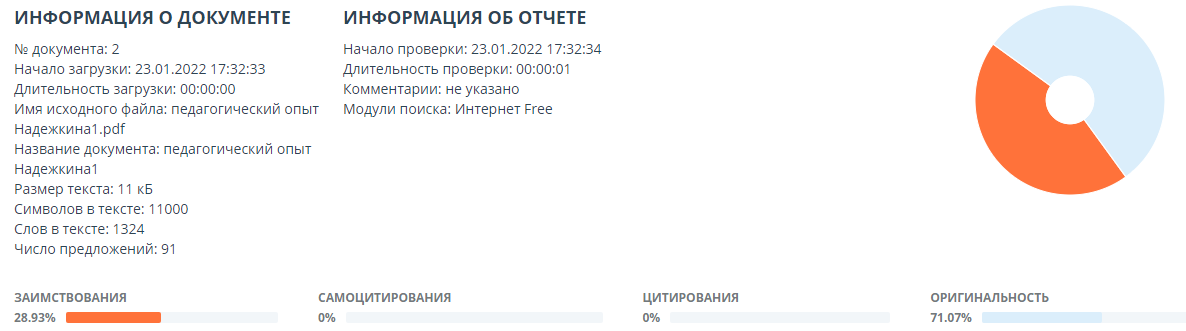 антиплагиат
Участие в инновационной (экспериментальной) деятельности
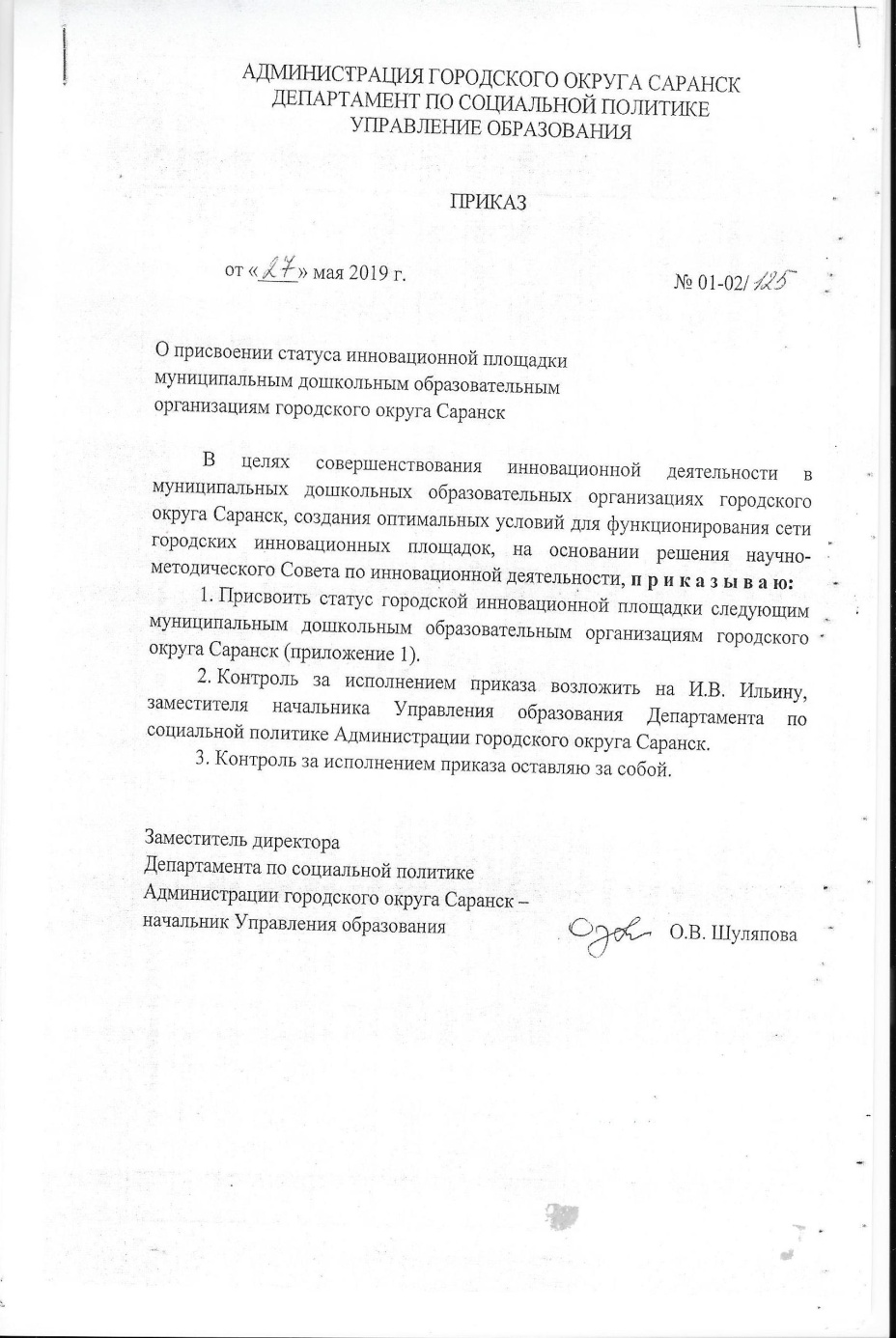 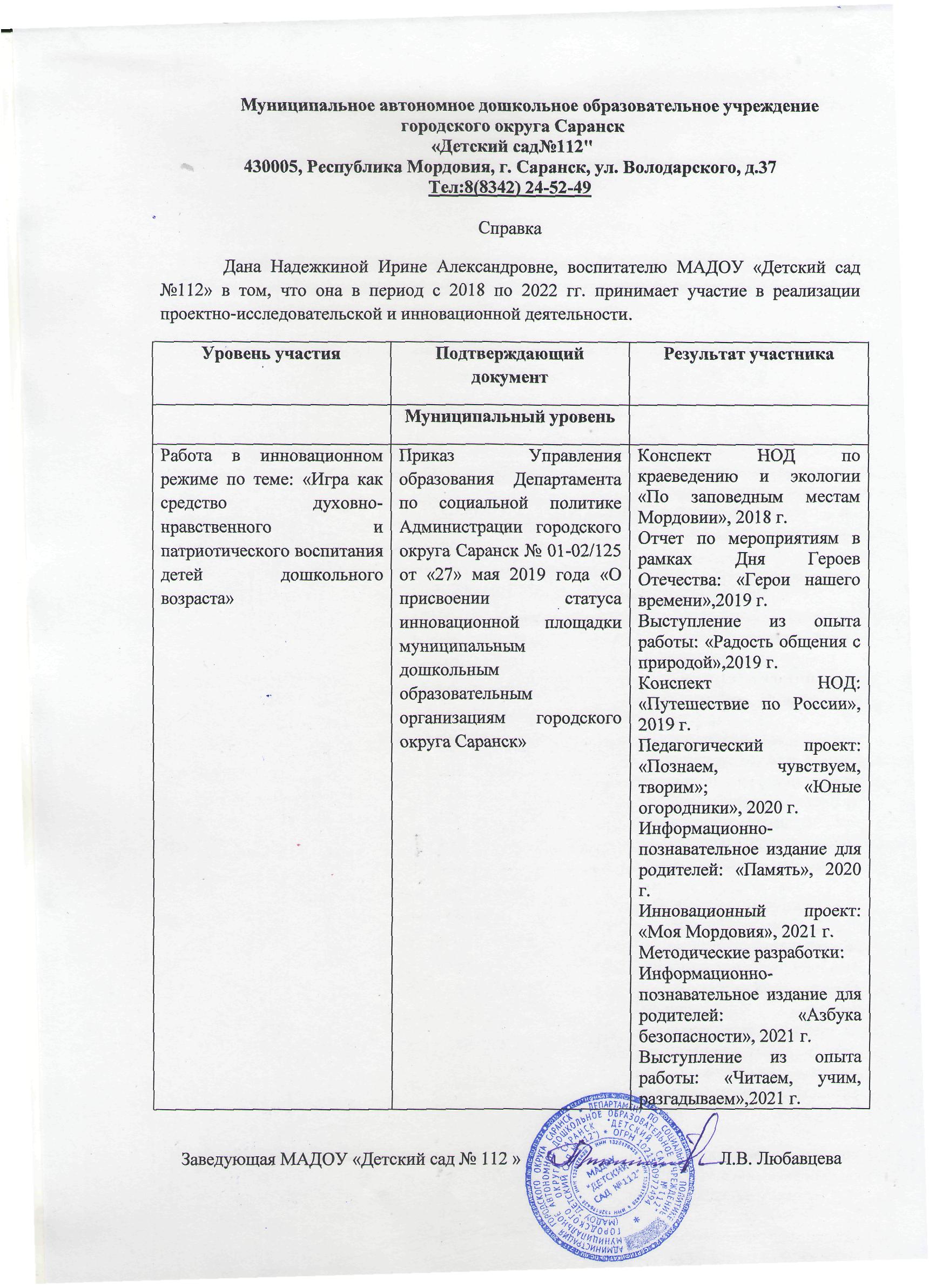 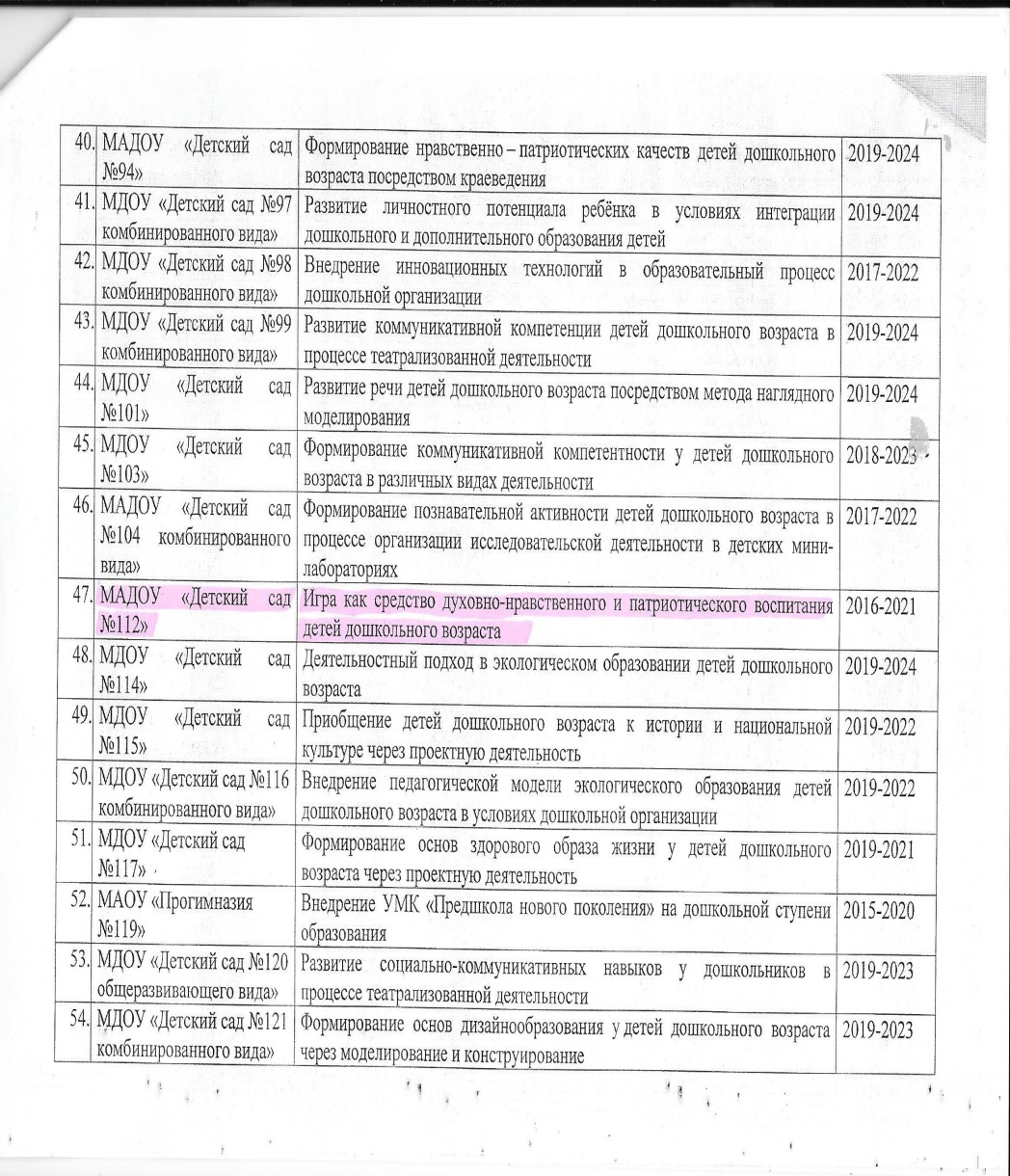 справка
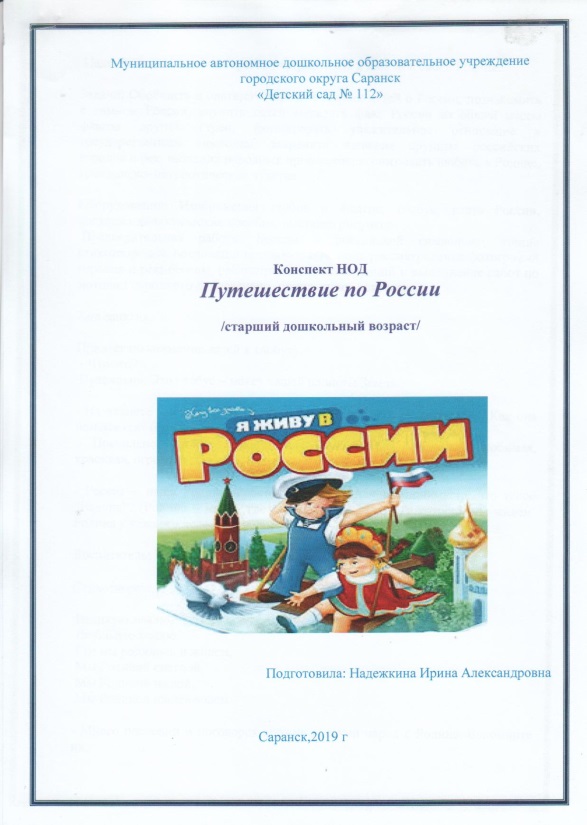 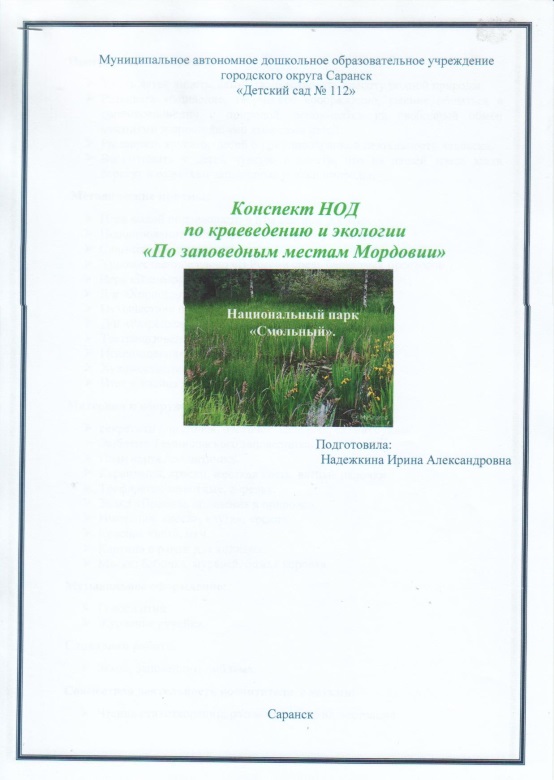 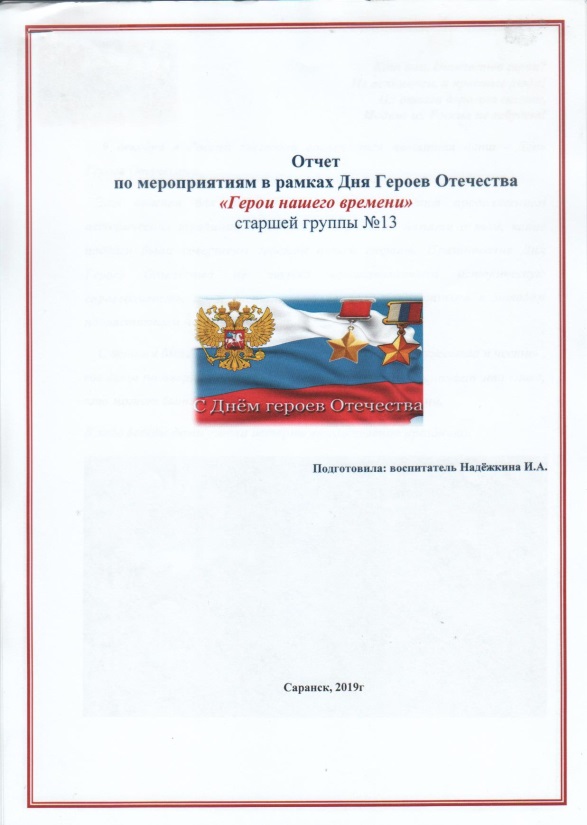 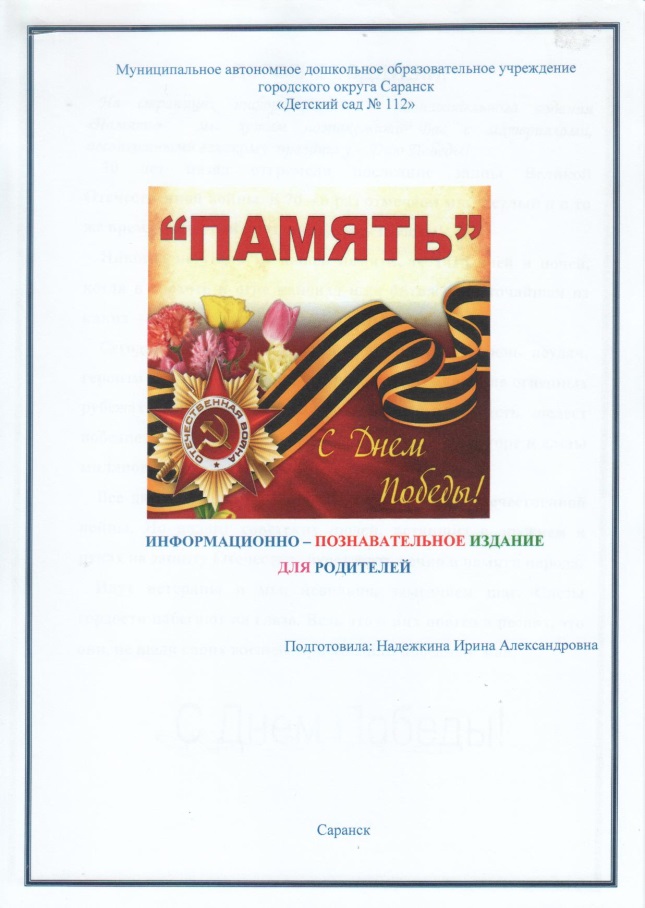 Наставничество
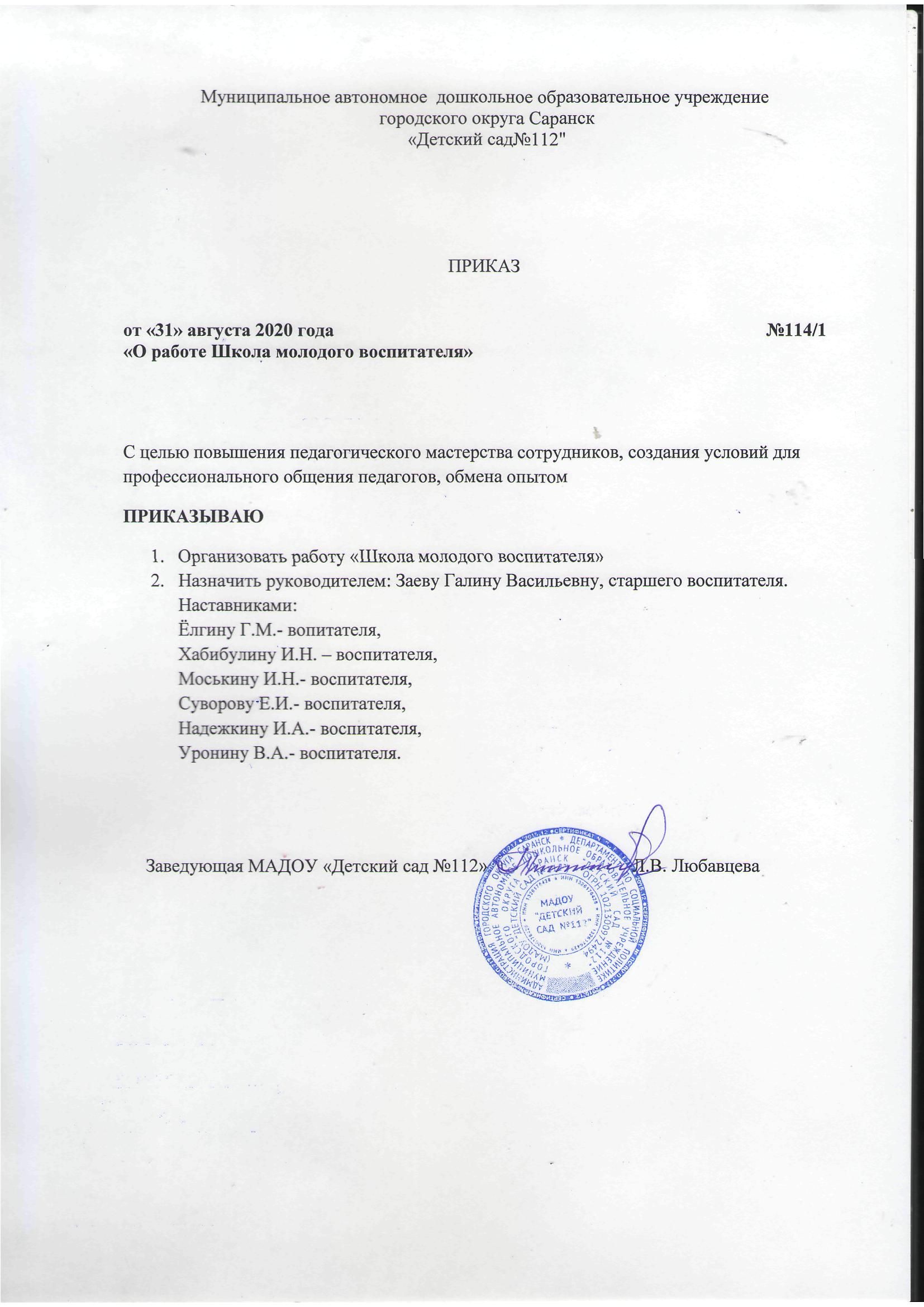 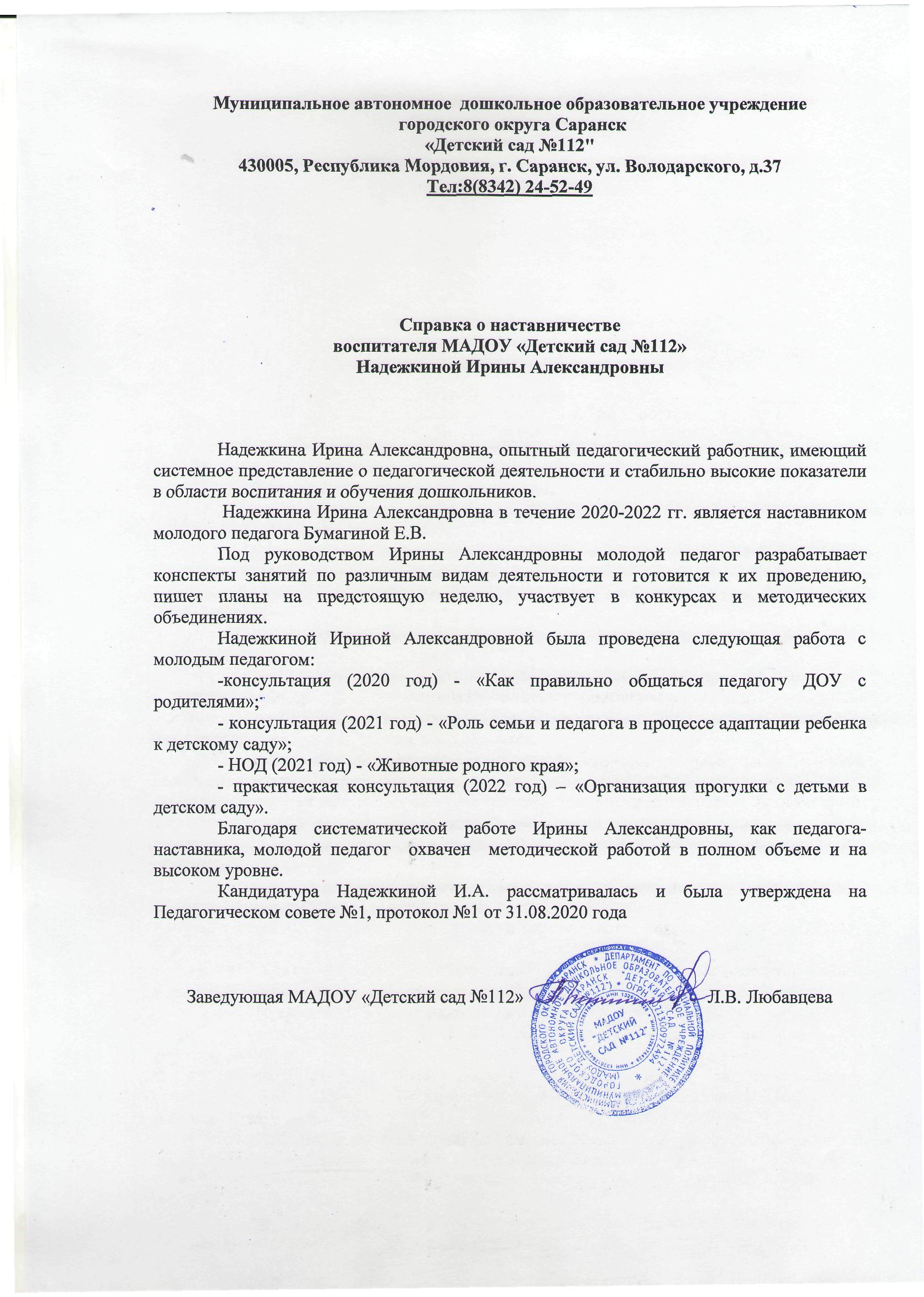 справка
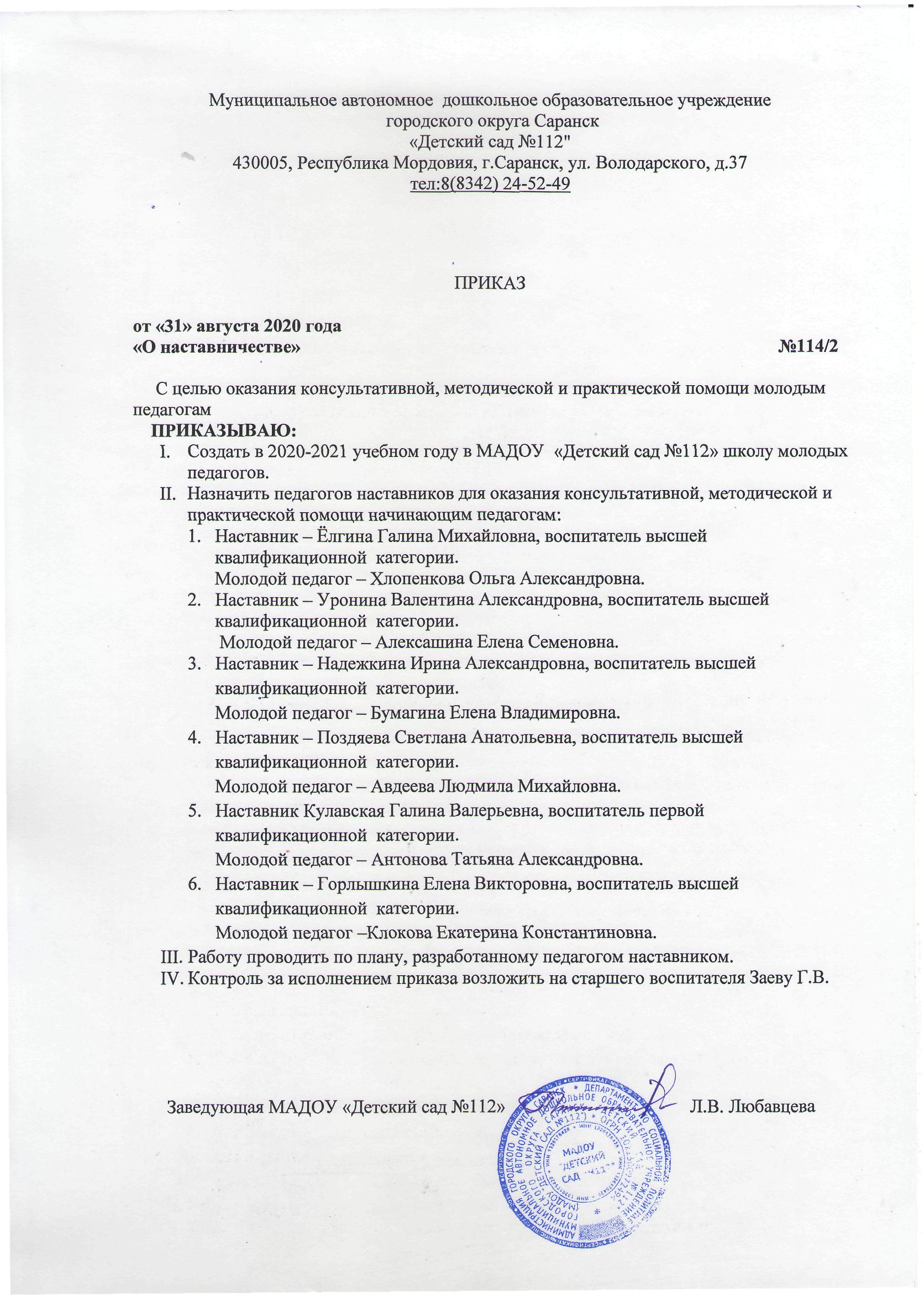 Наличие публикаций
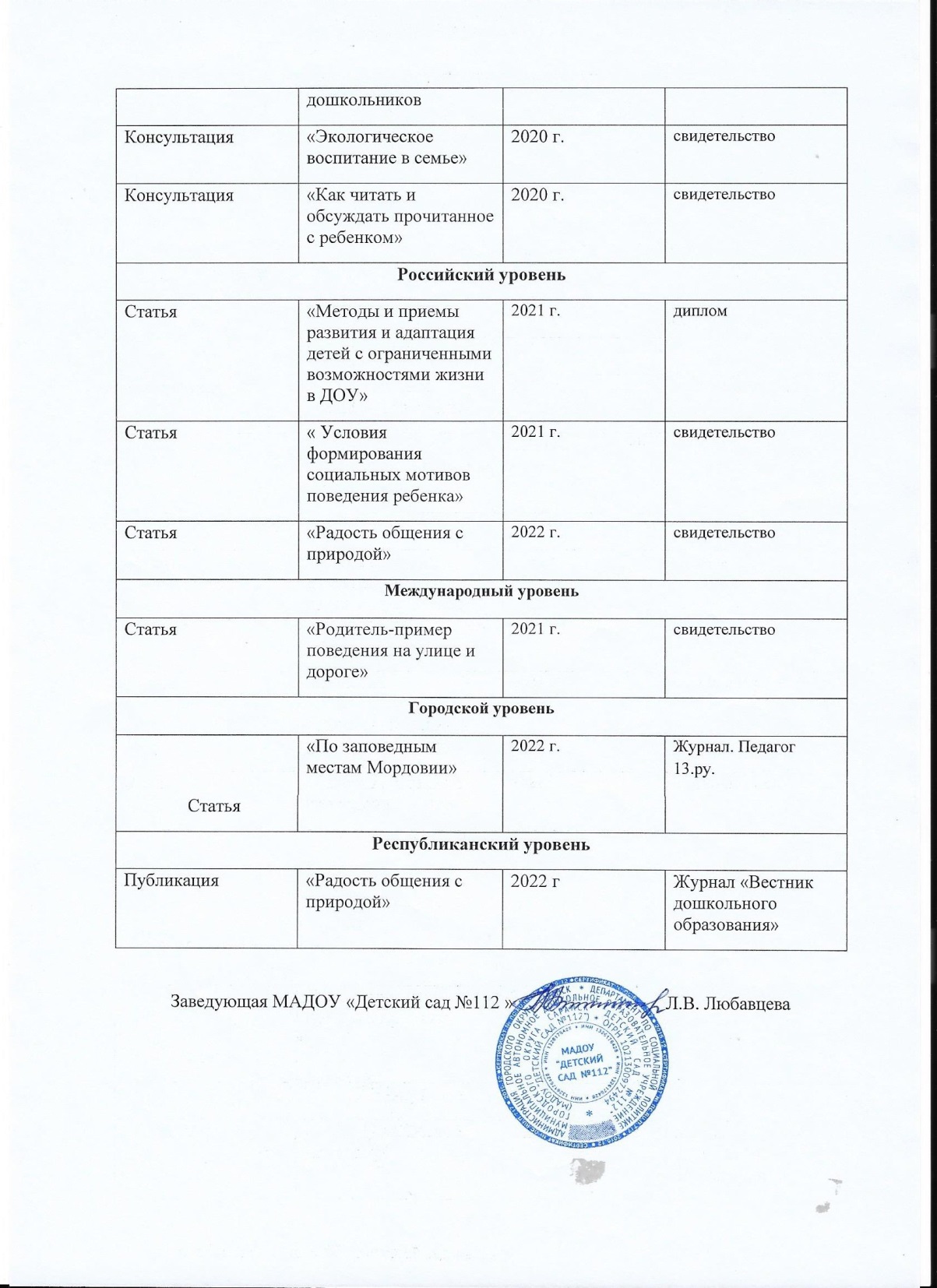 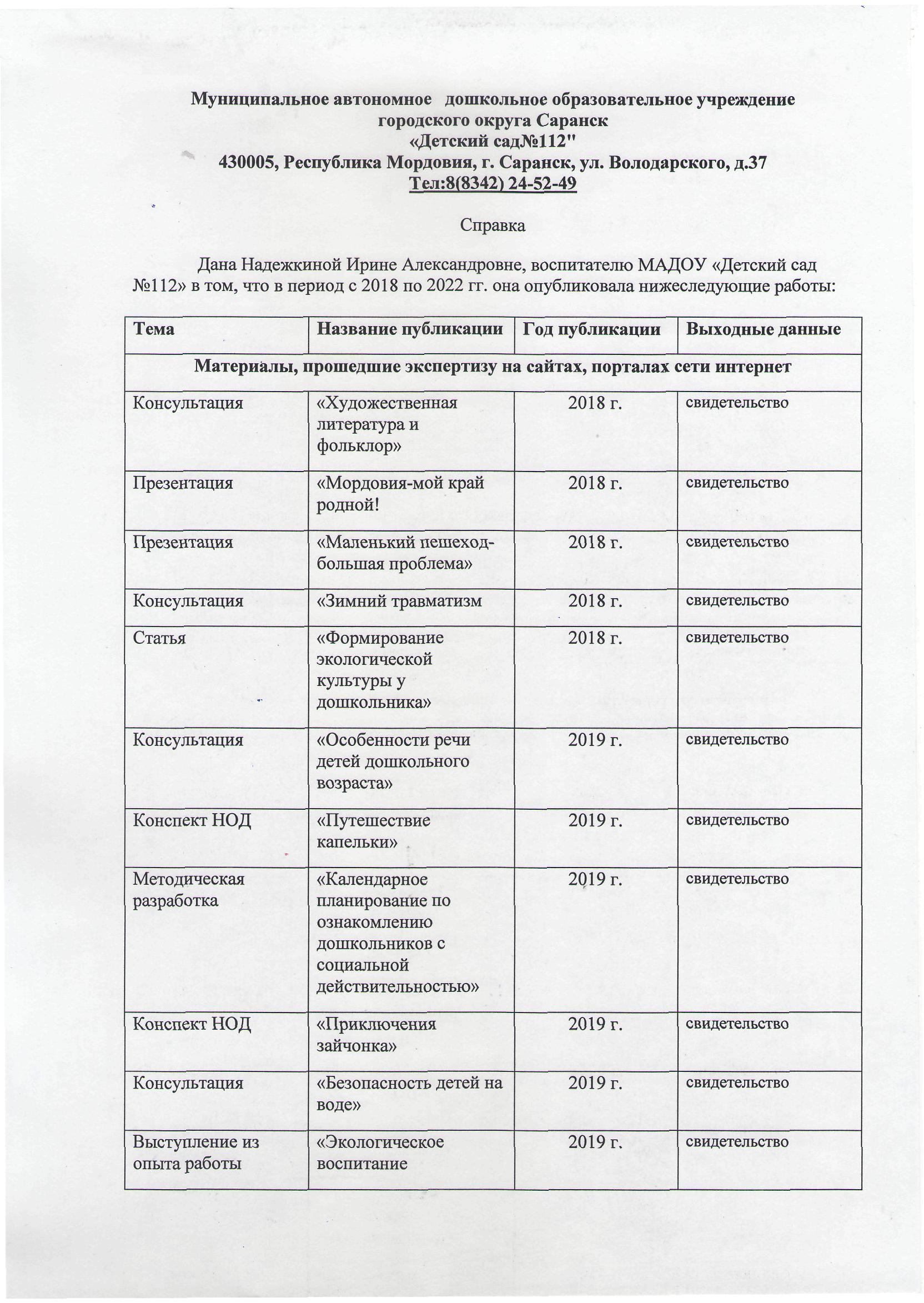 справка
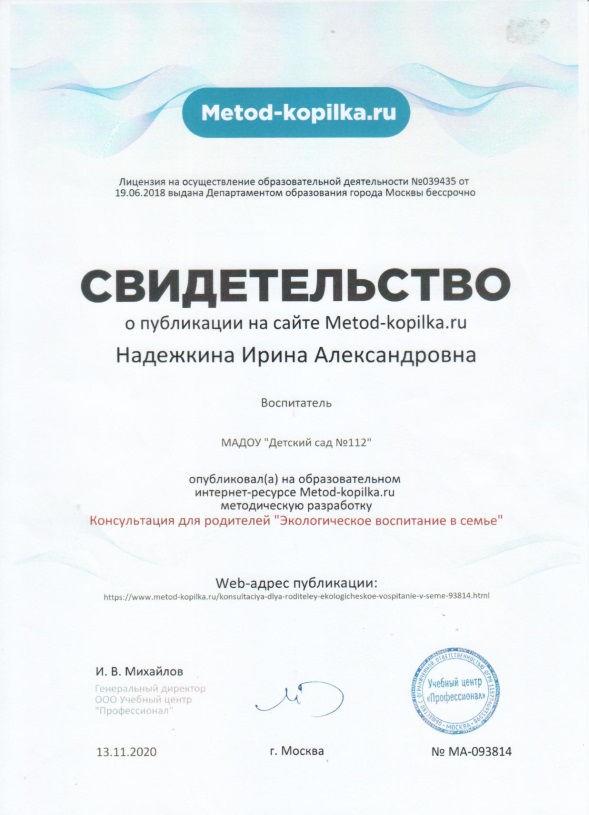 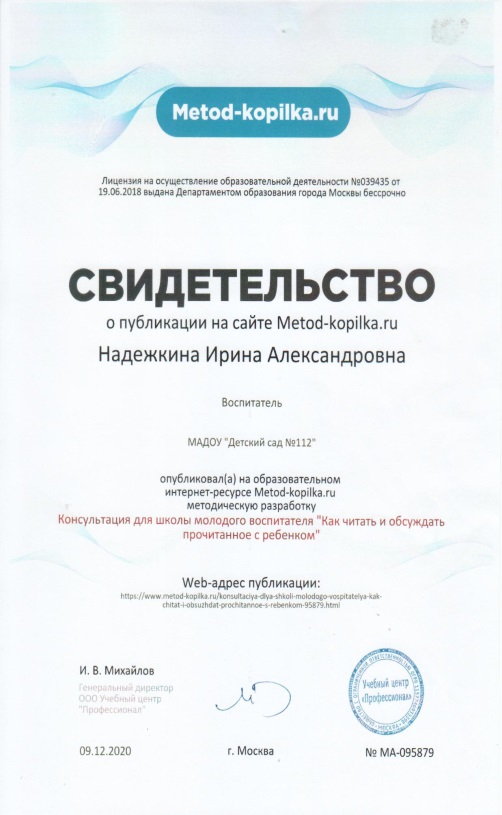 дипломы
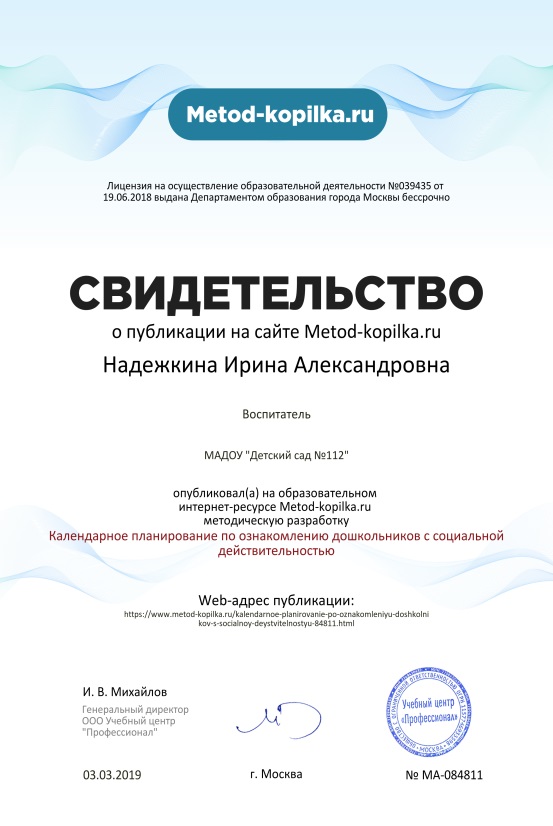 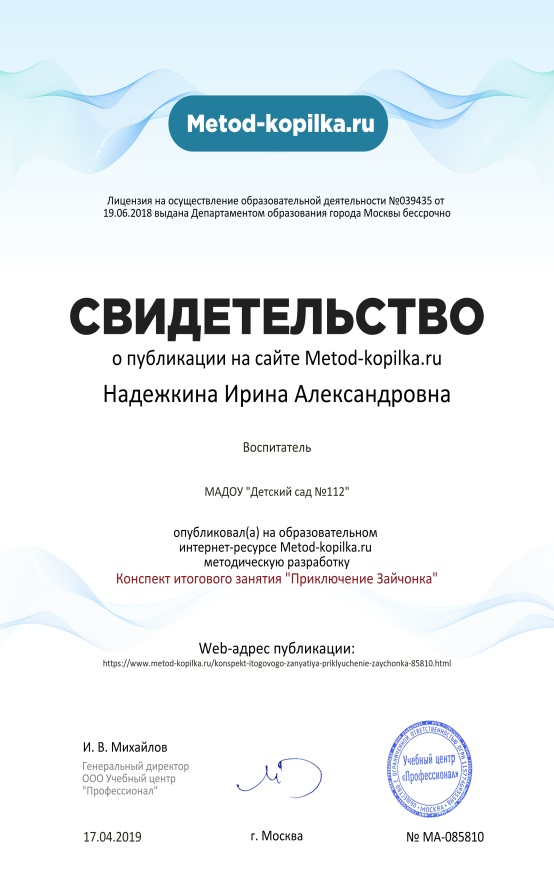 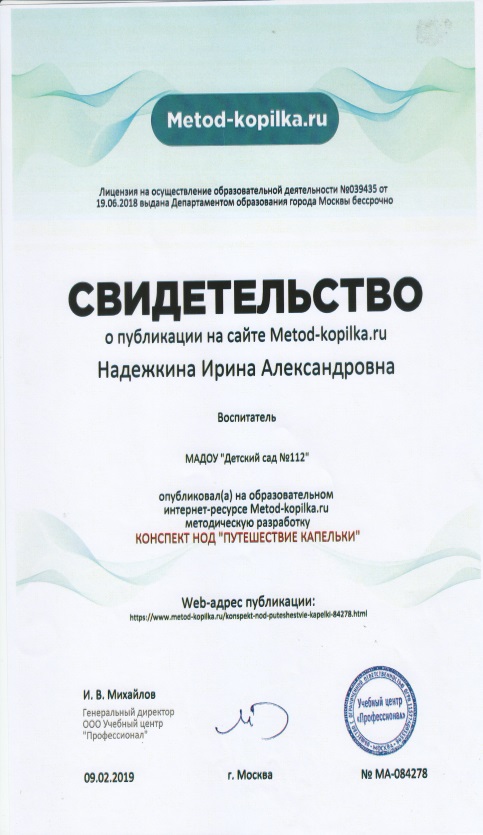 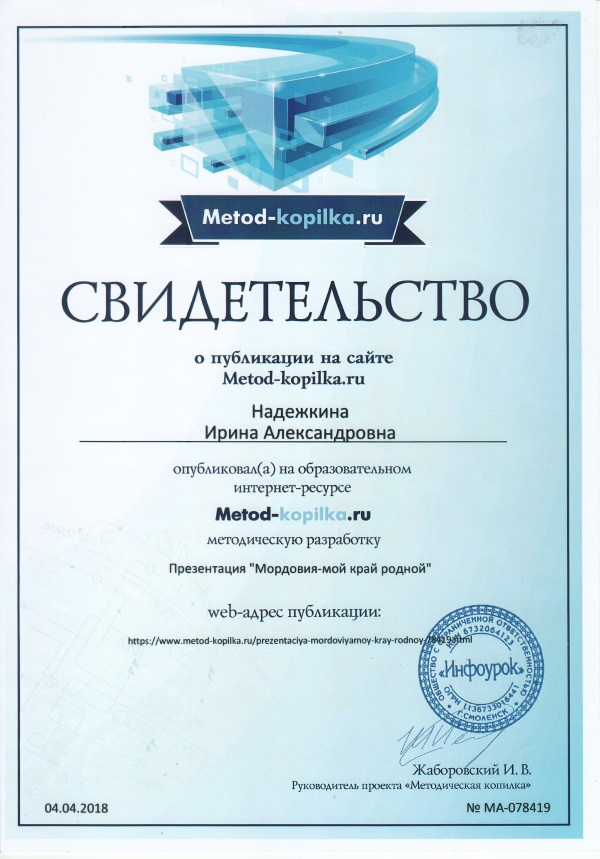 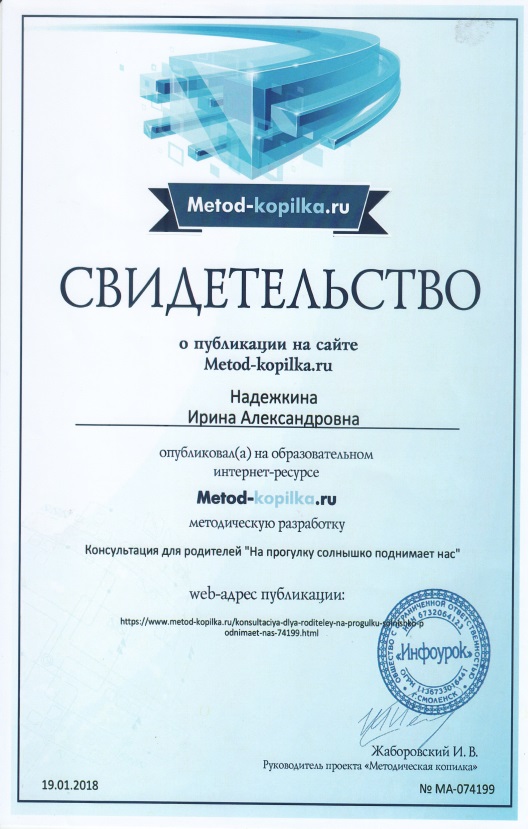 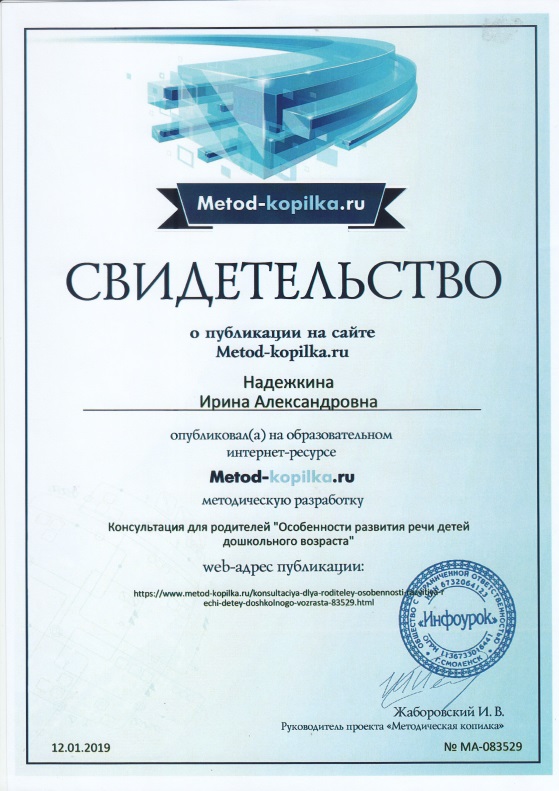 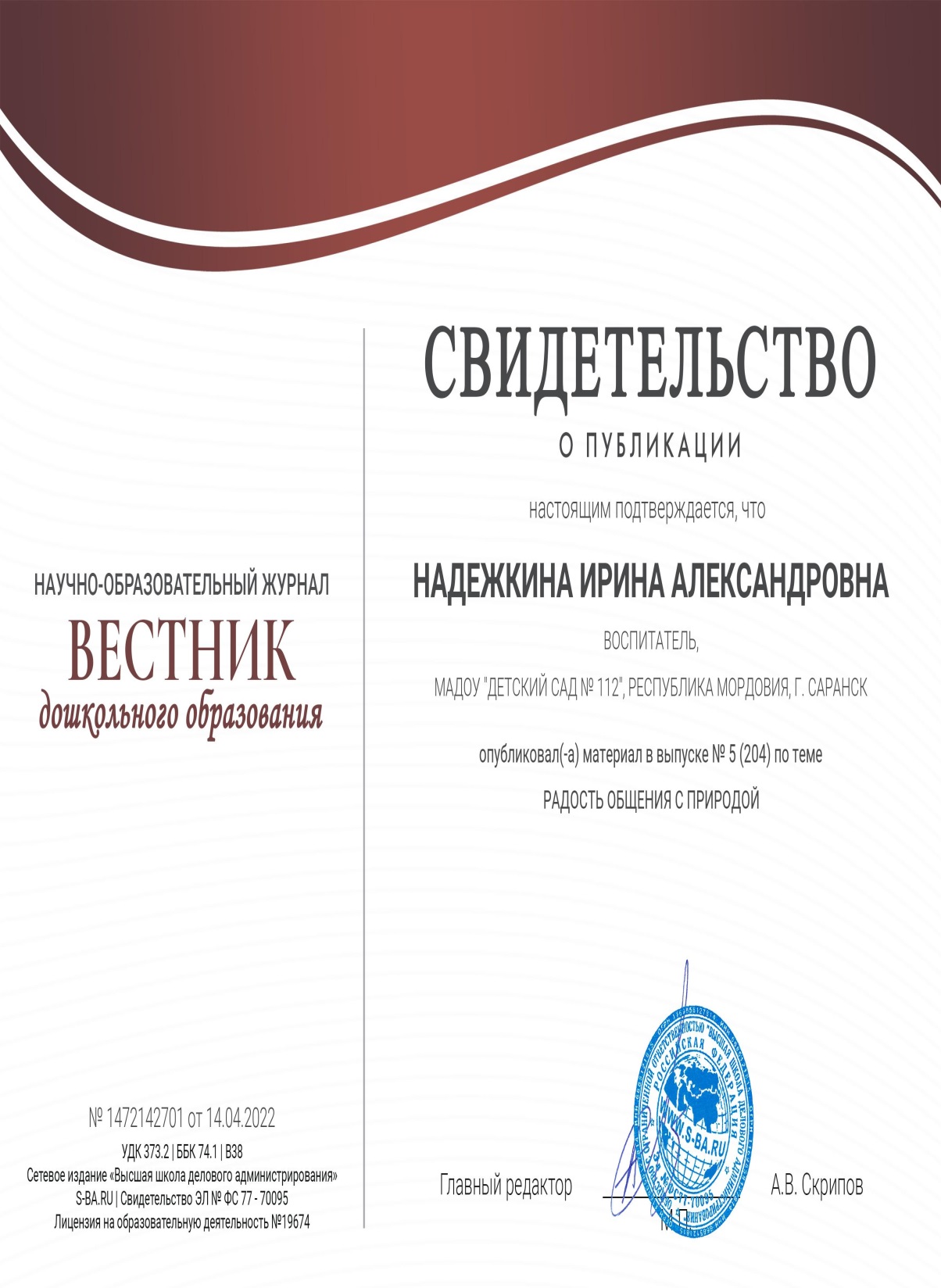 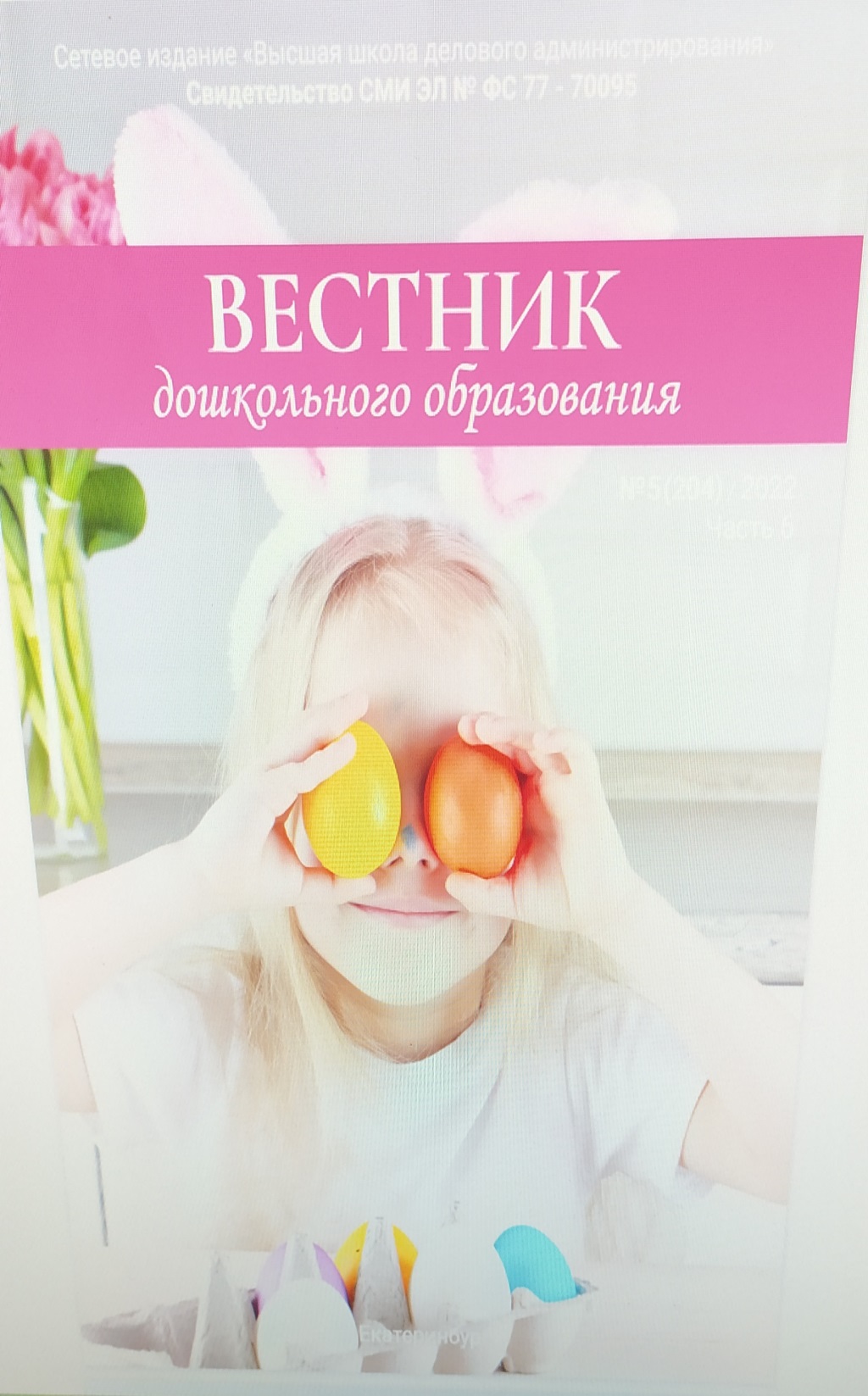 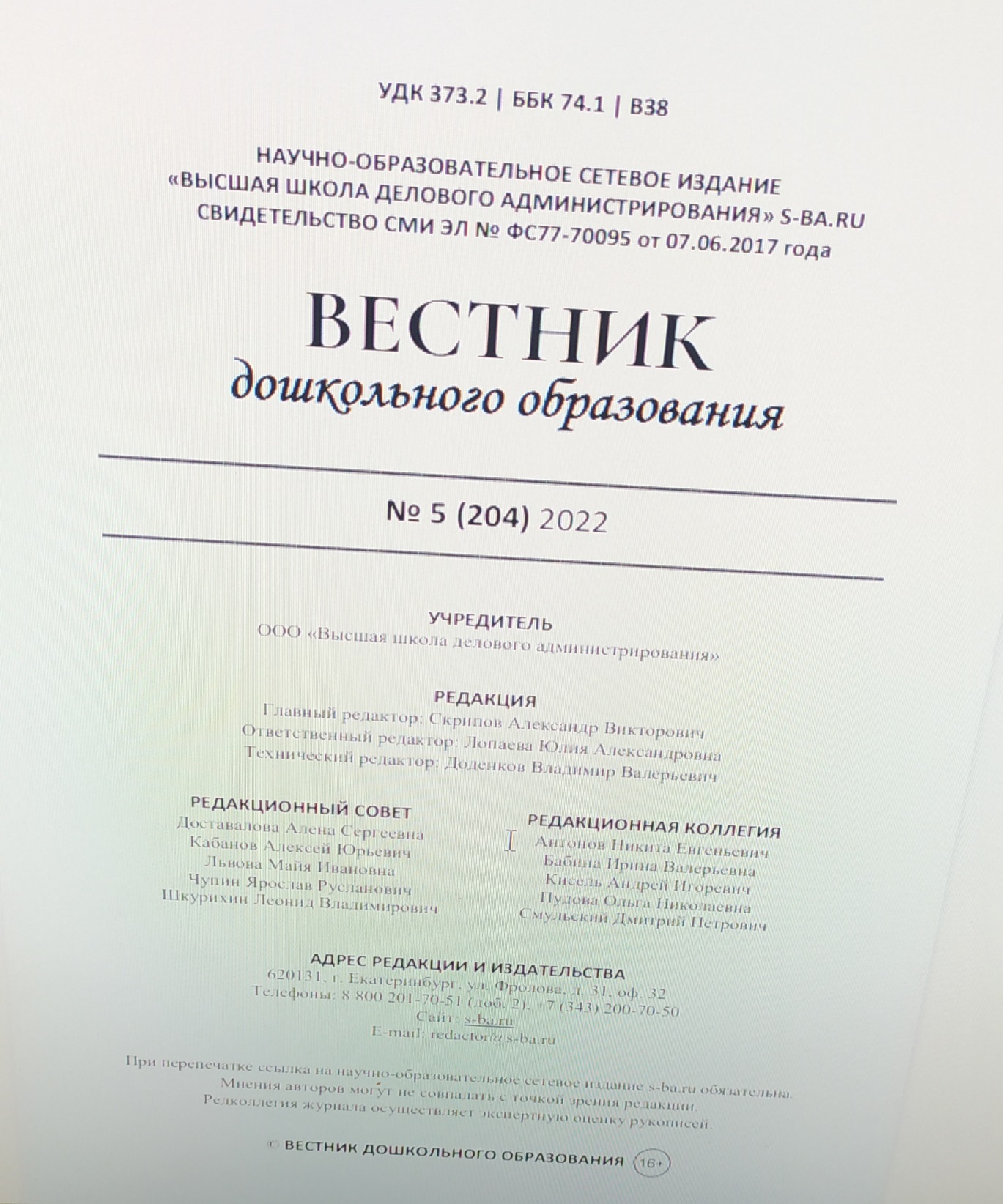 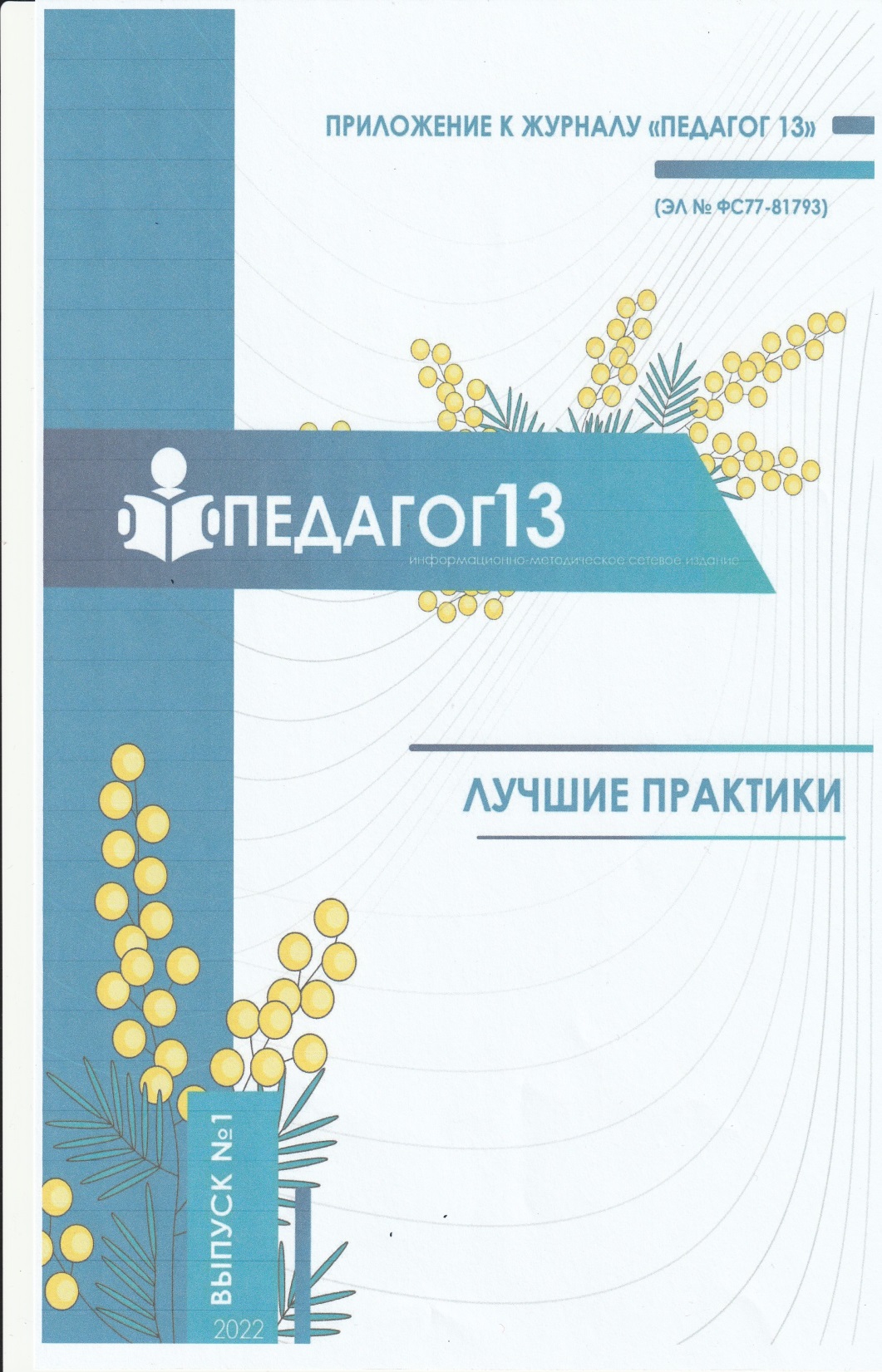 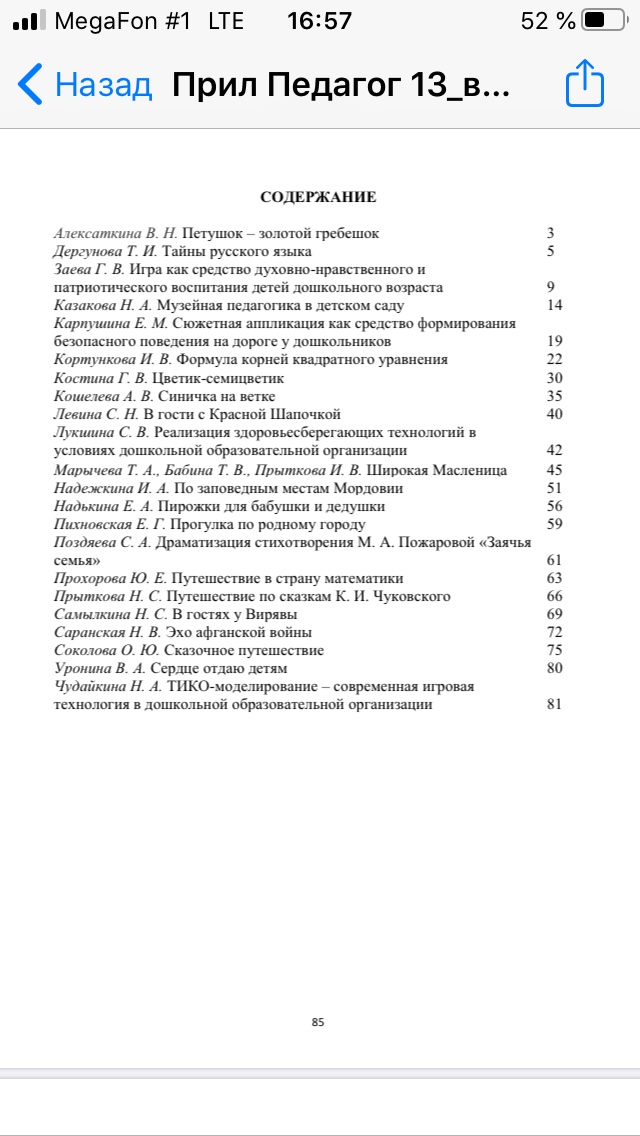 Результаты участия воспитанников в:
- конкурсах;
- выставках;
- турнирах; 
- соревнованиях;
- акциях;
- фестивалях.
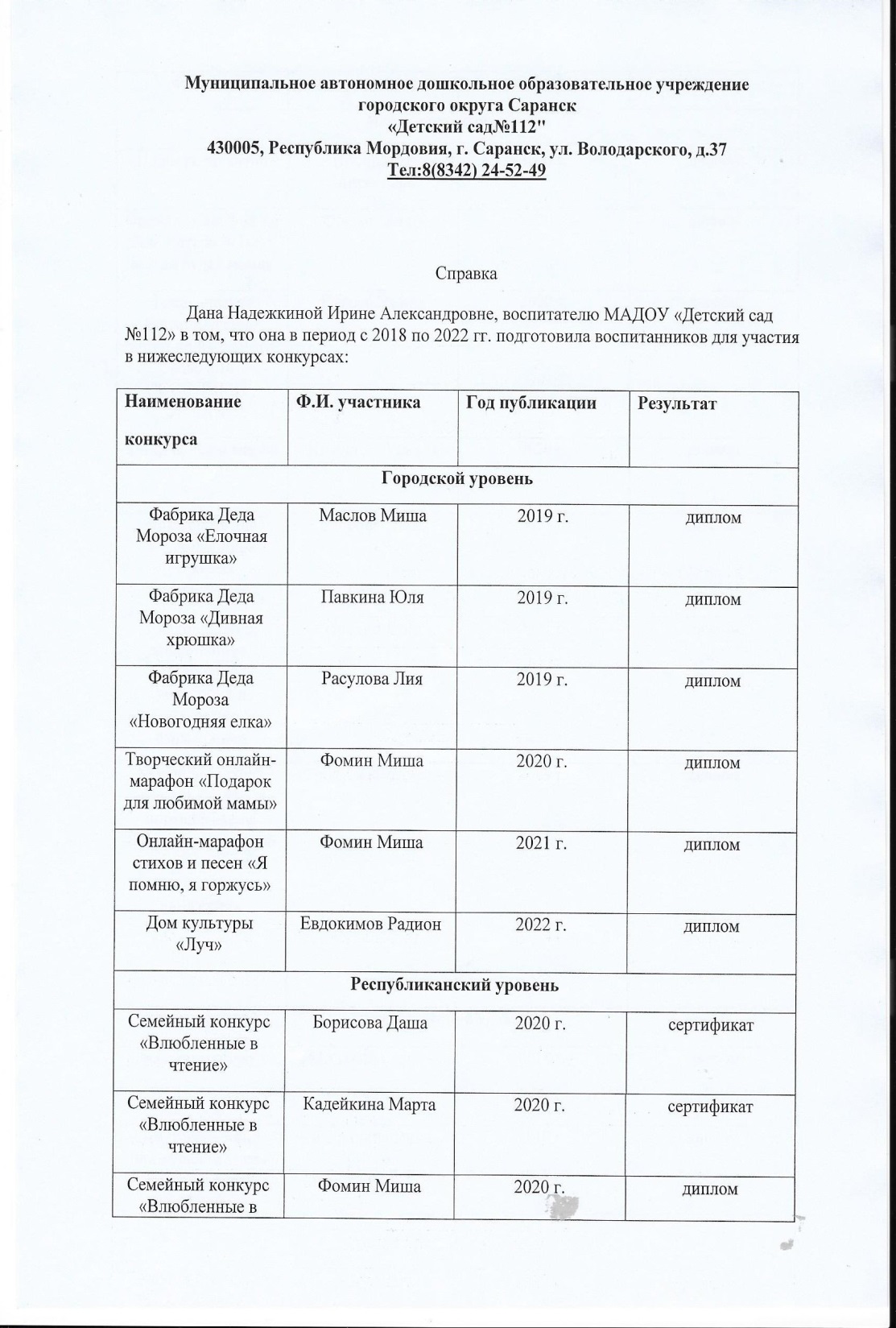 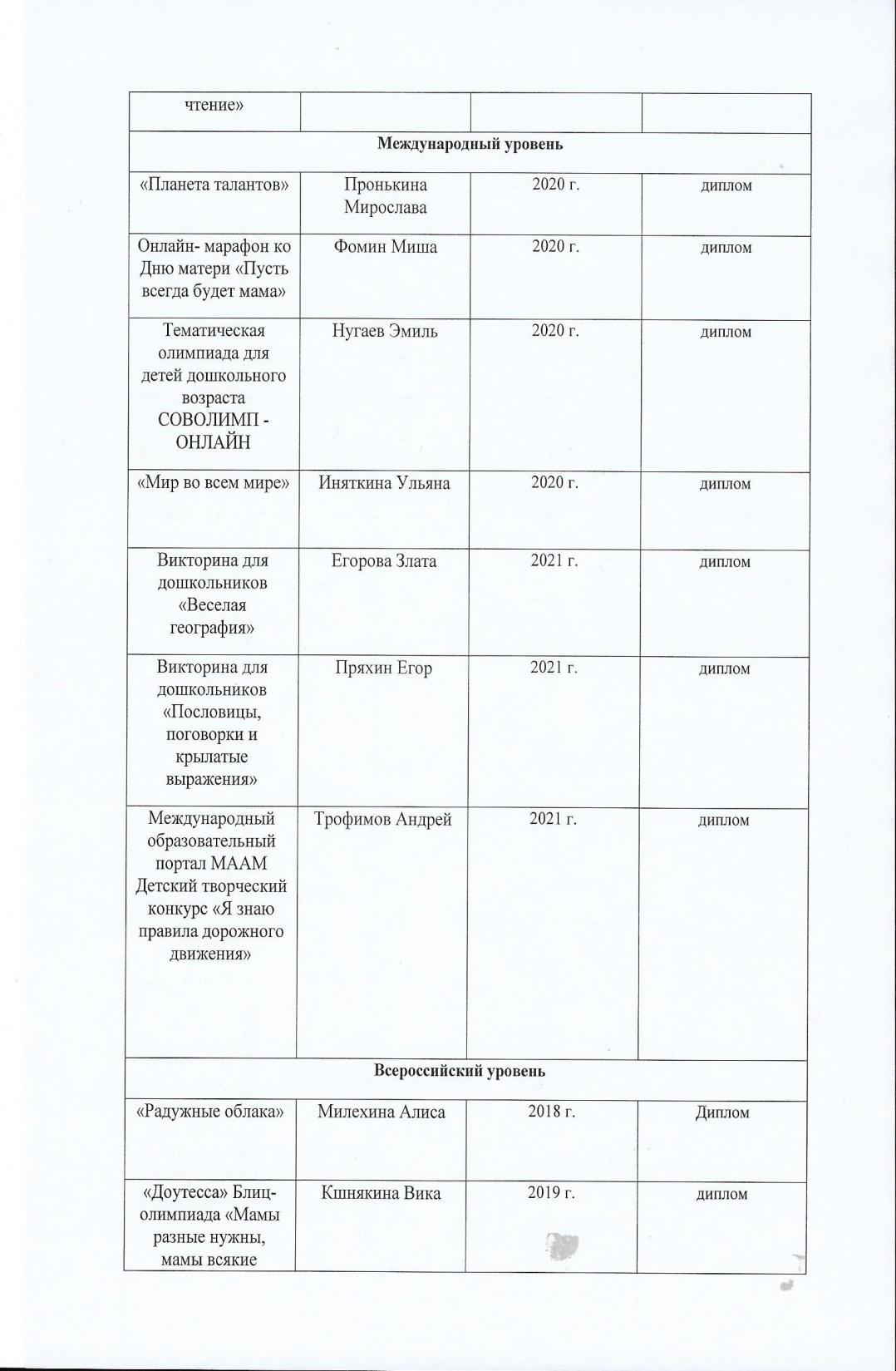 справка
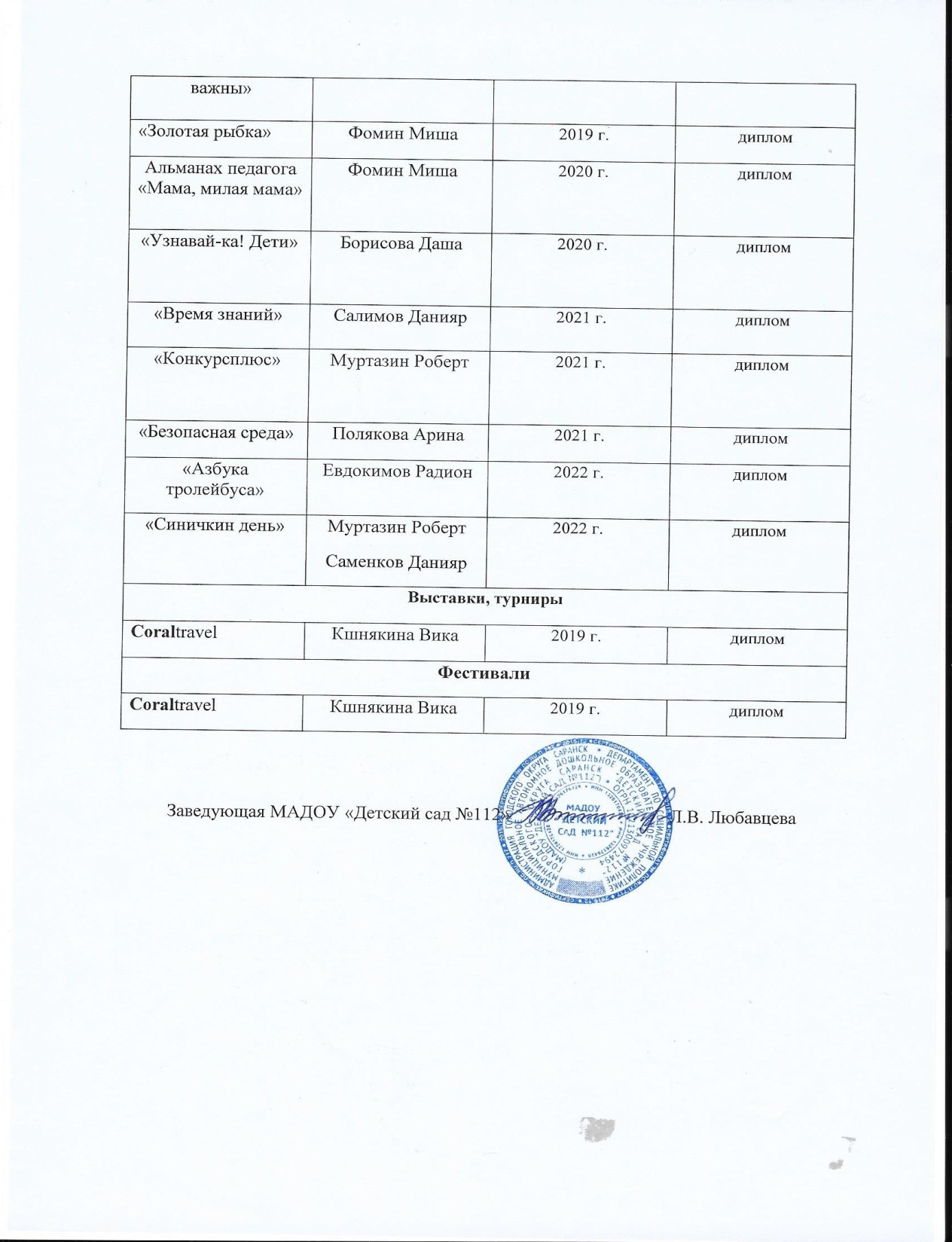 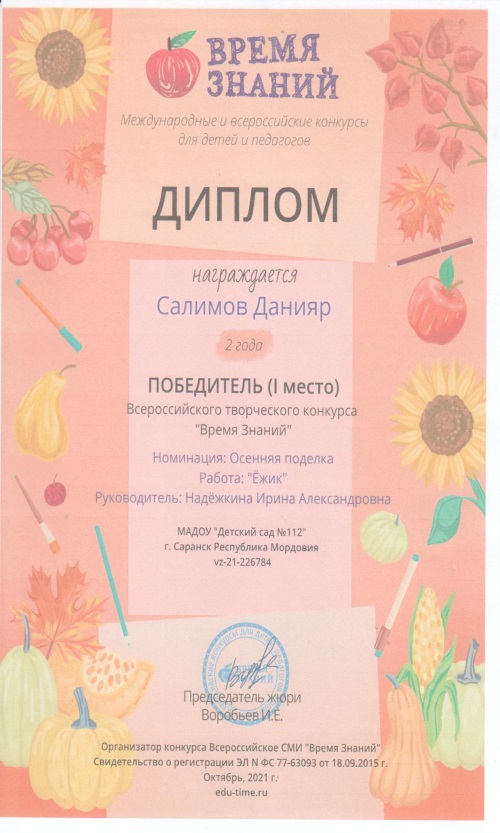 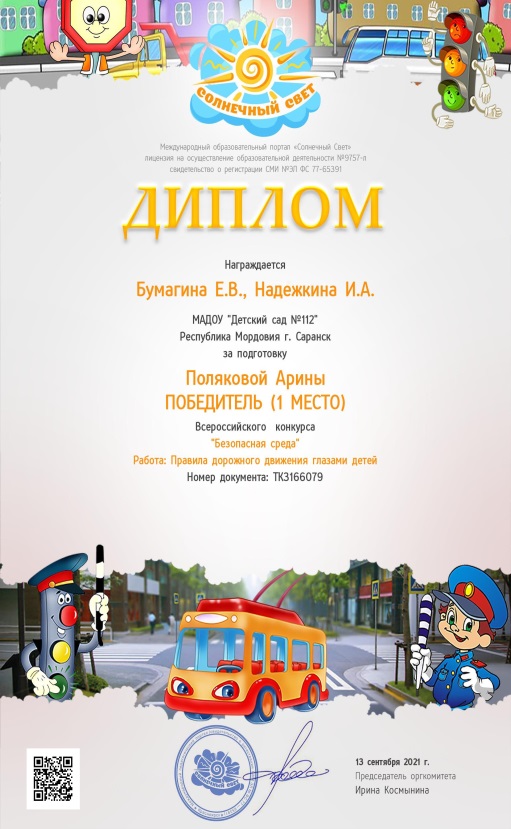 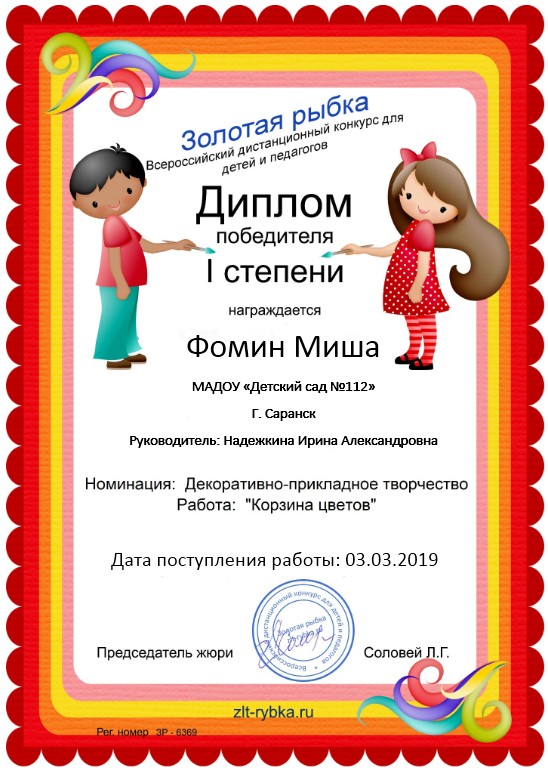 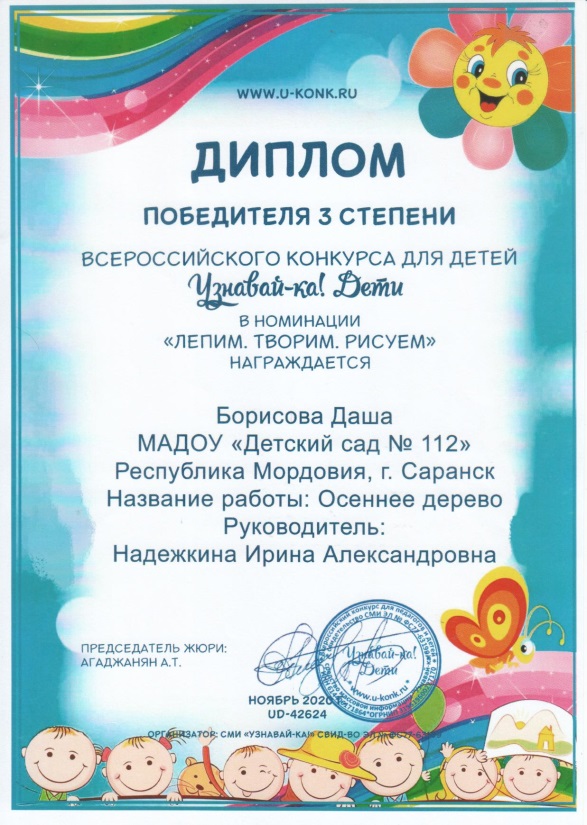 дипломы
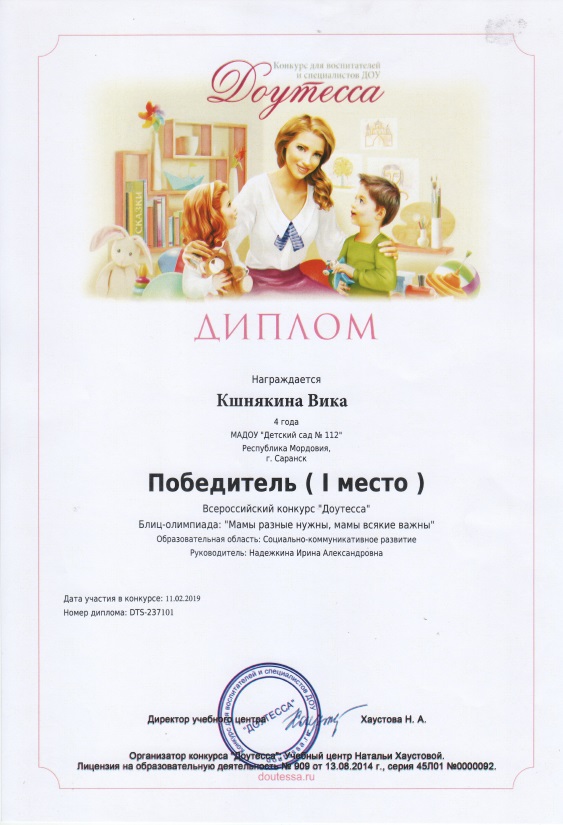 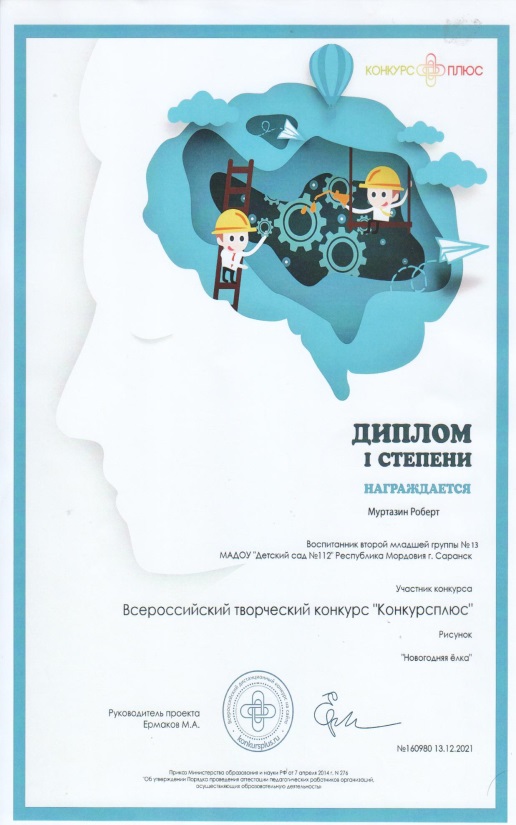 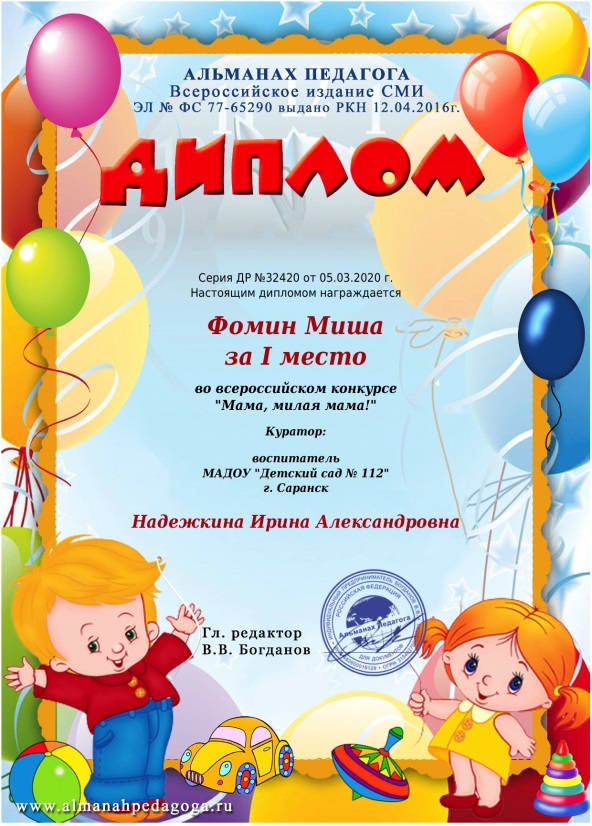 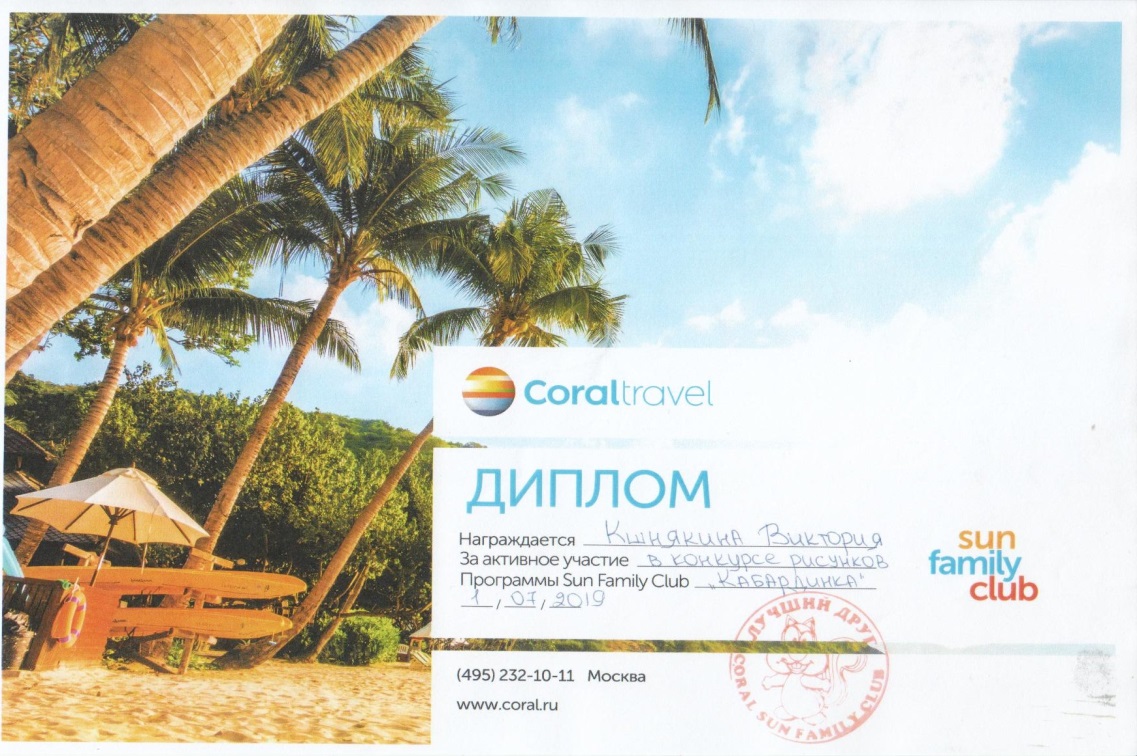 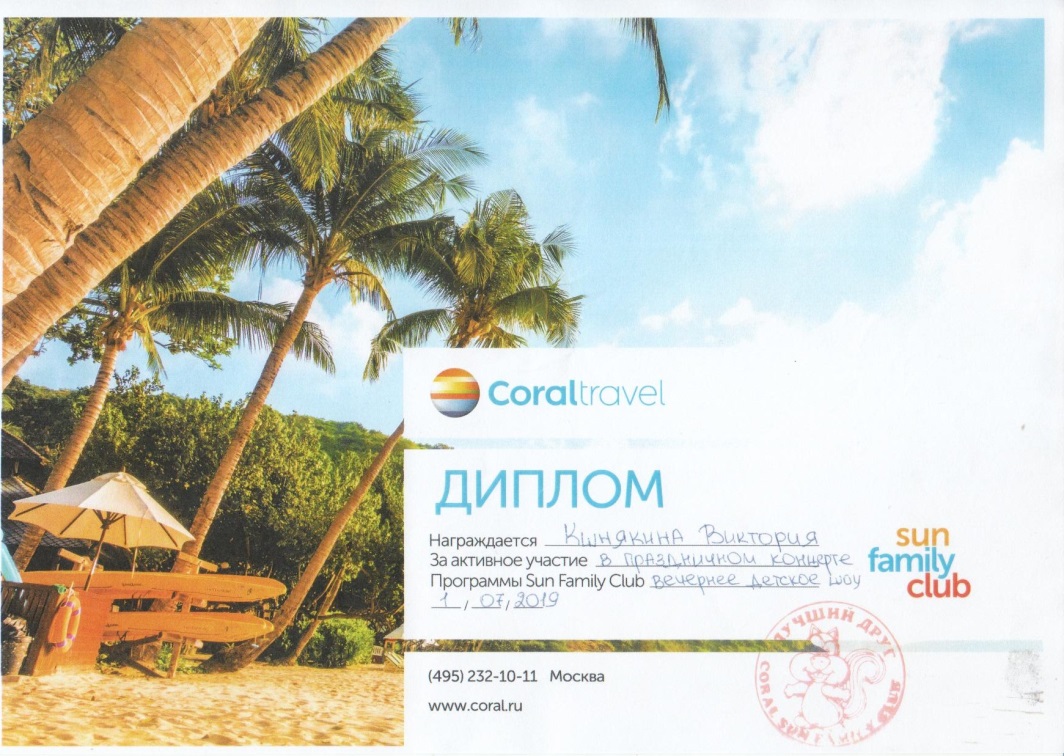 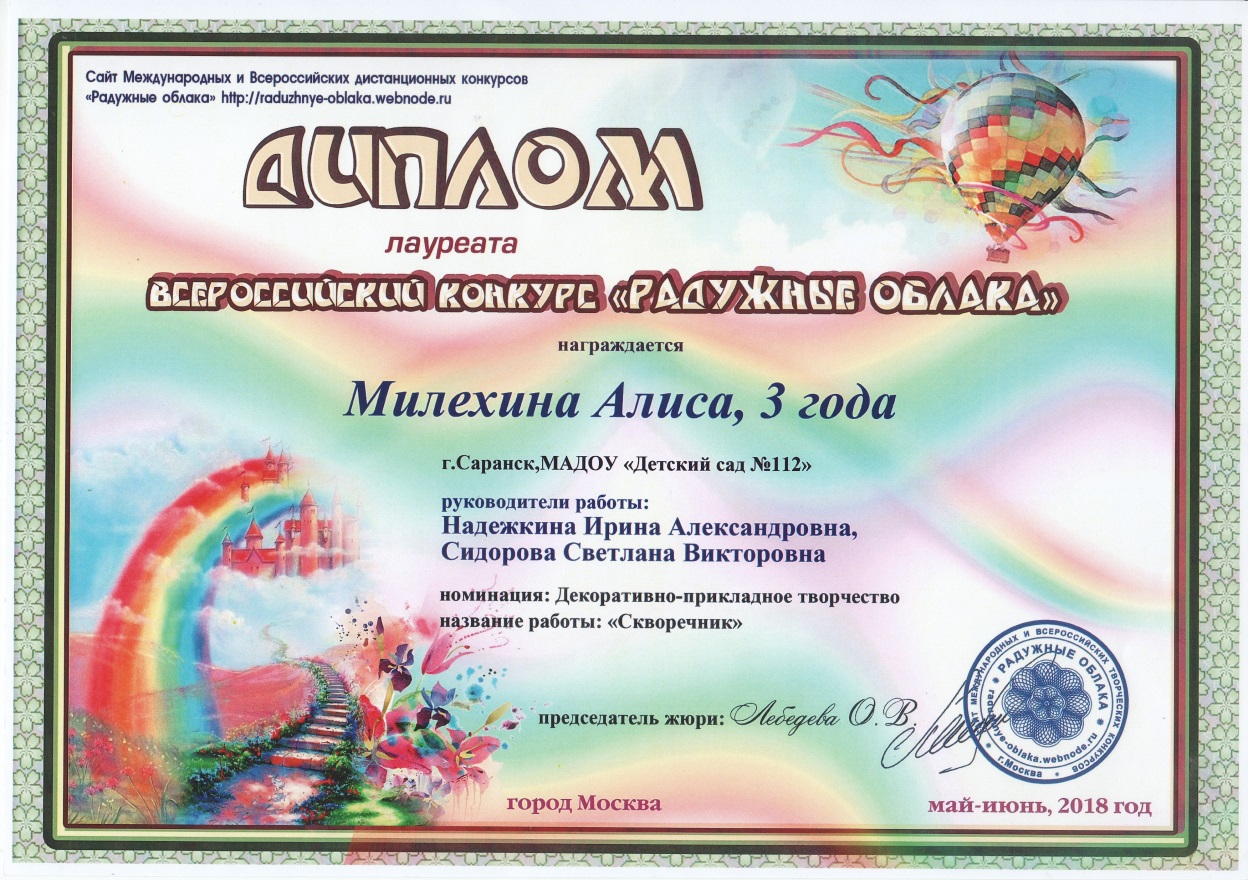 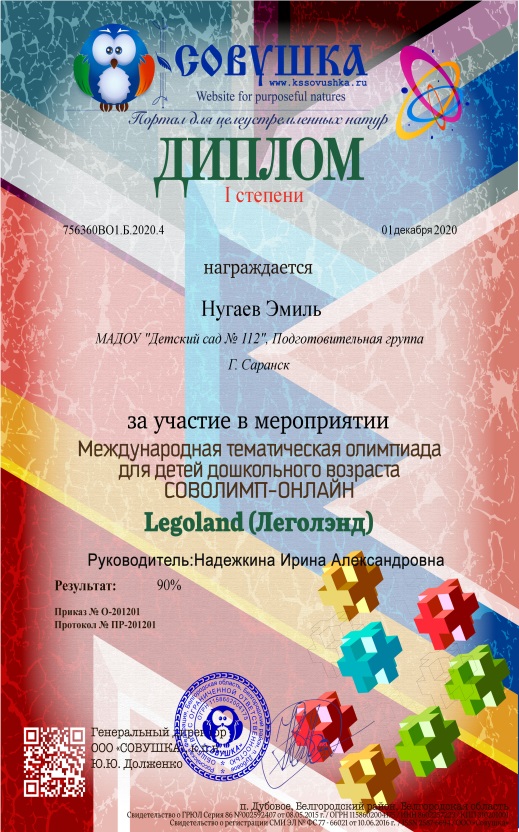 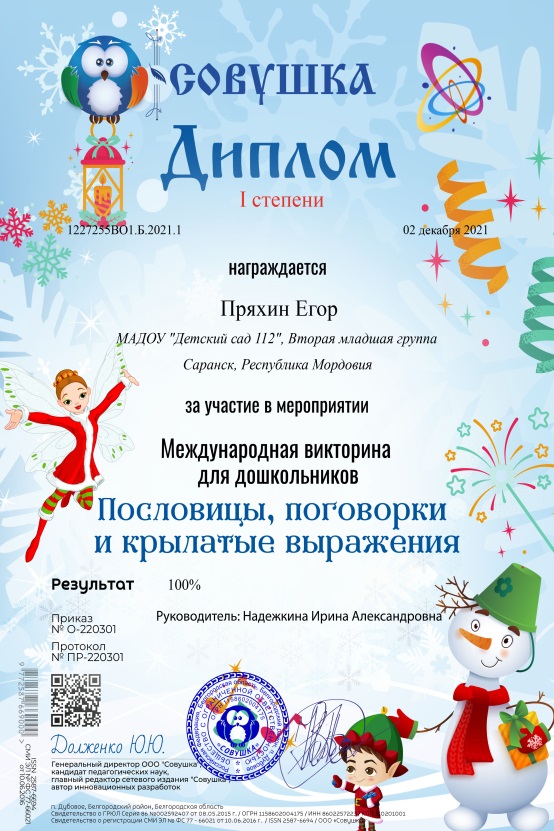 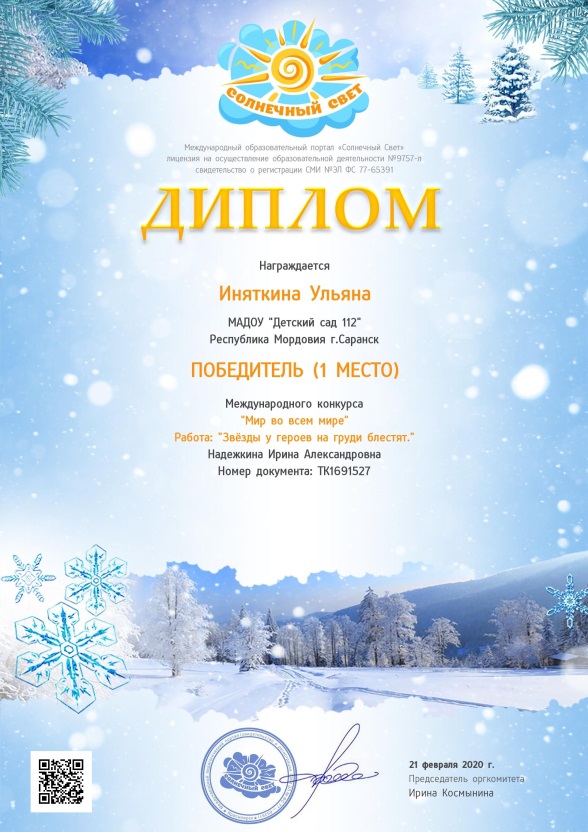 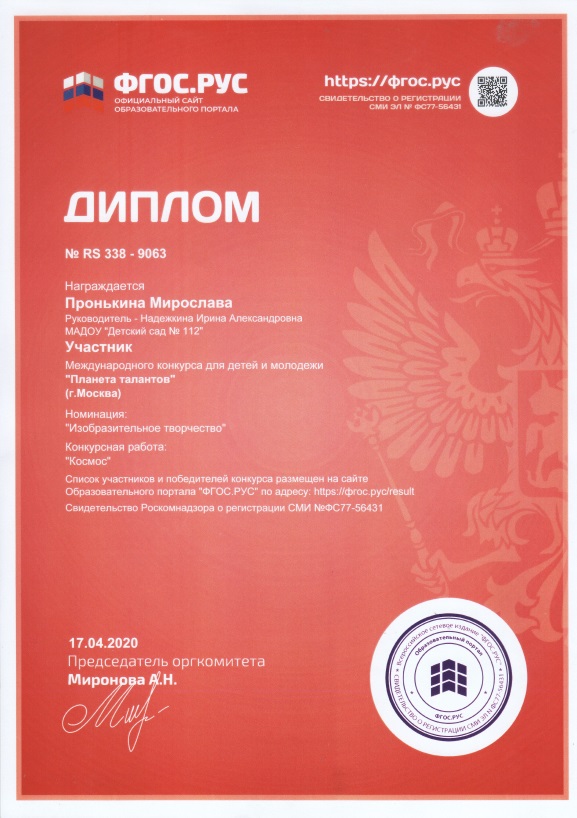 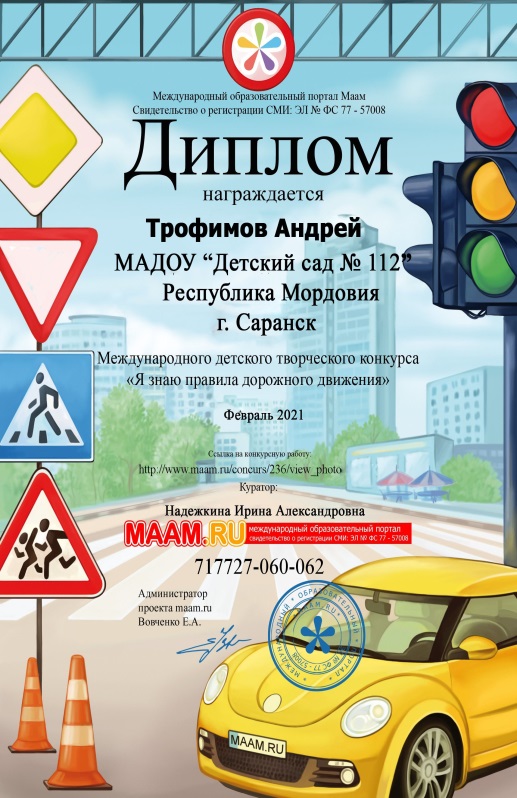 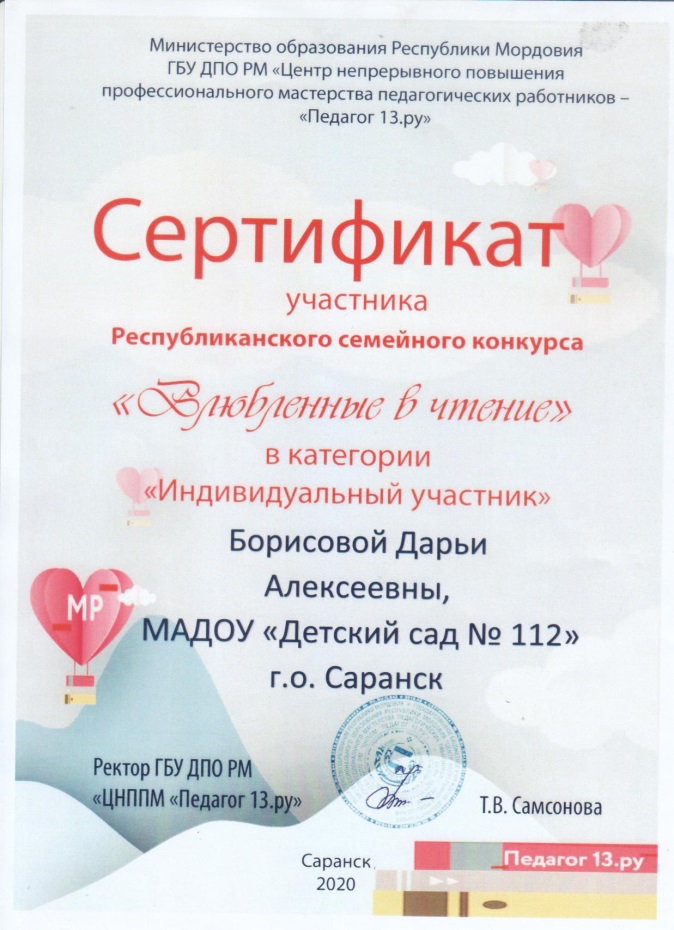 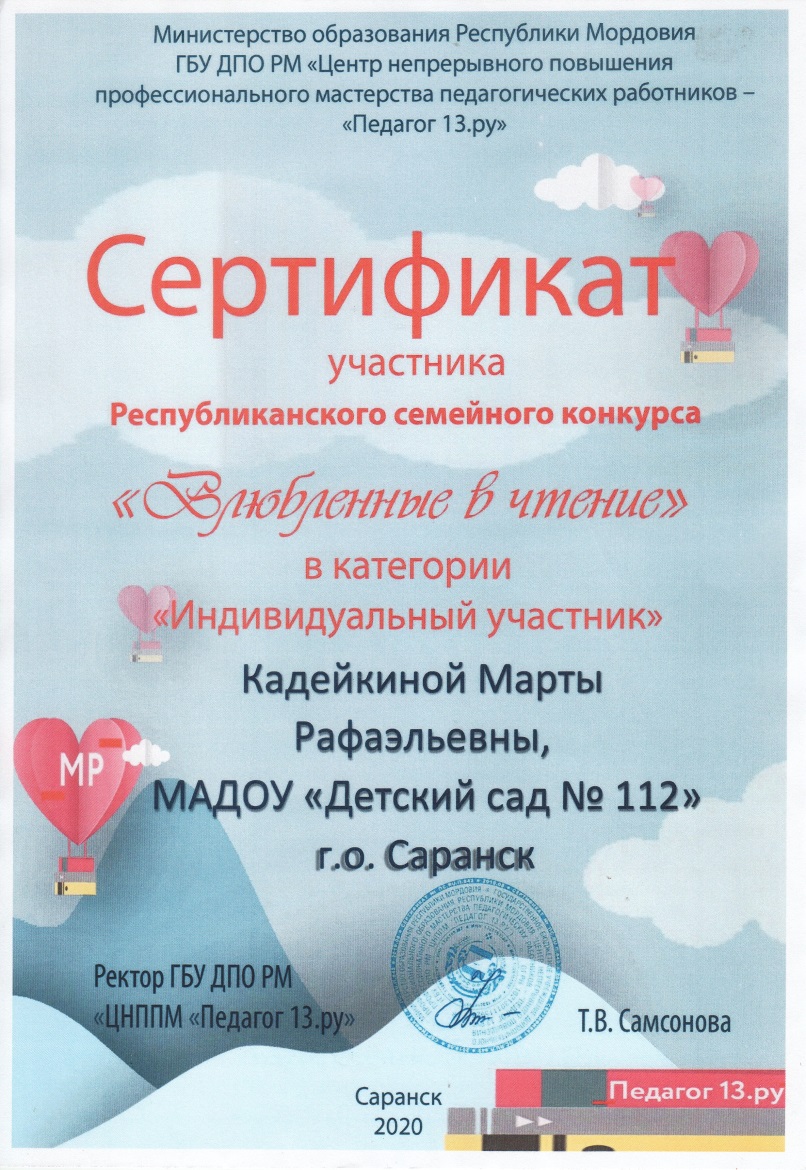 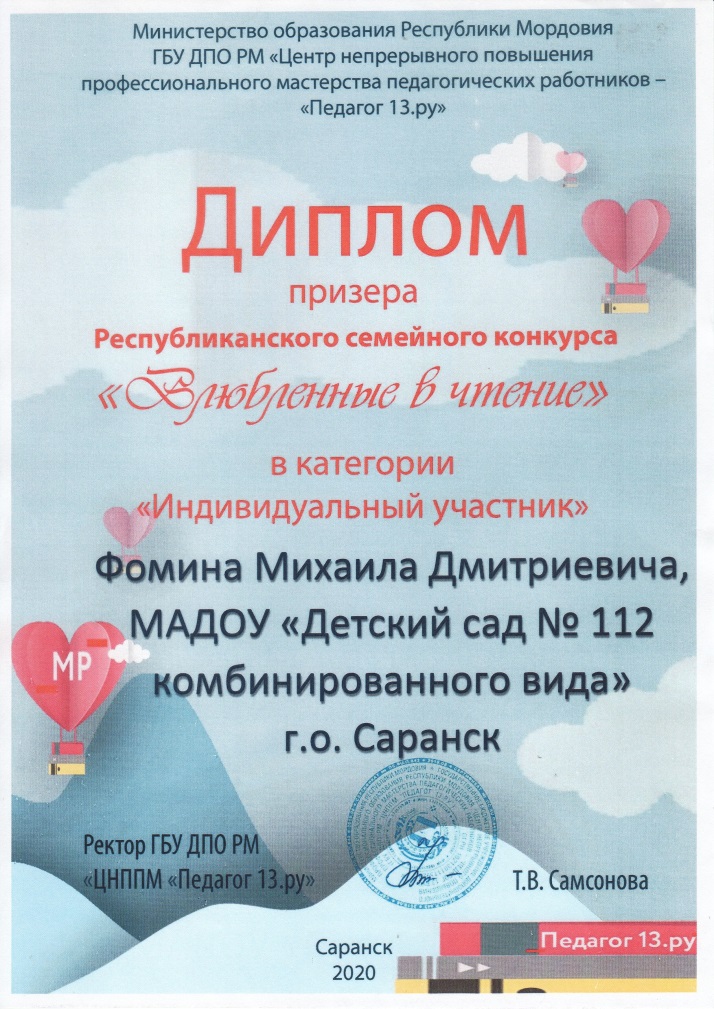 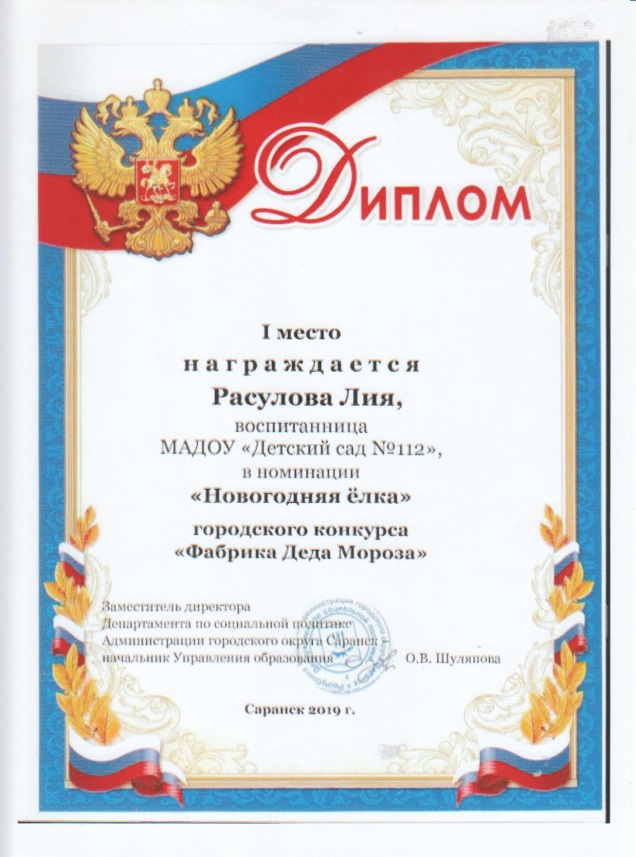 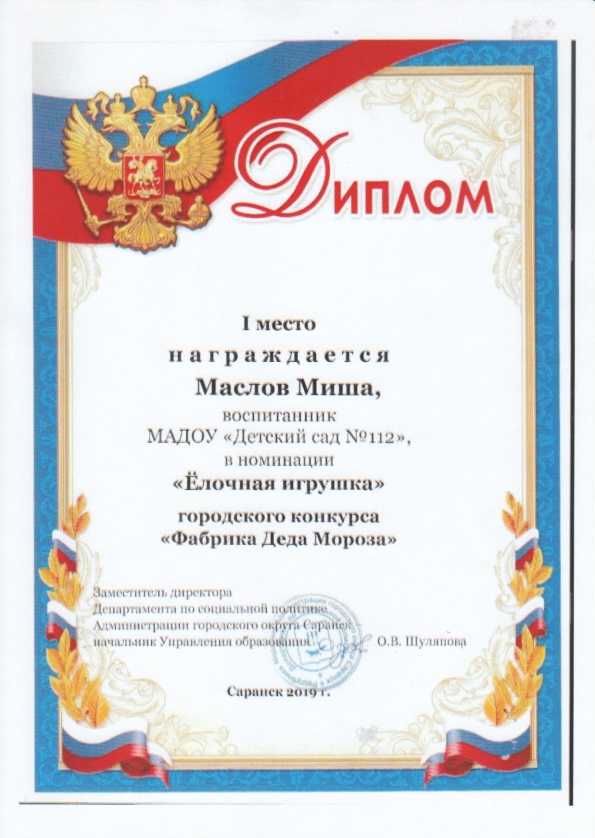 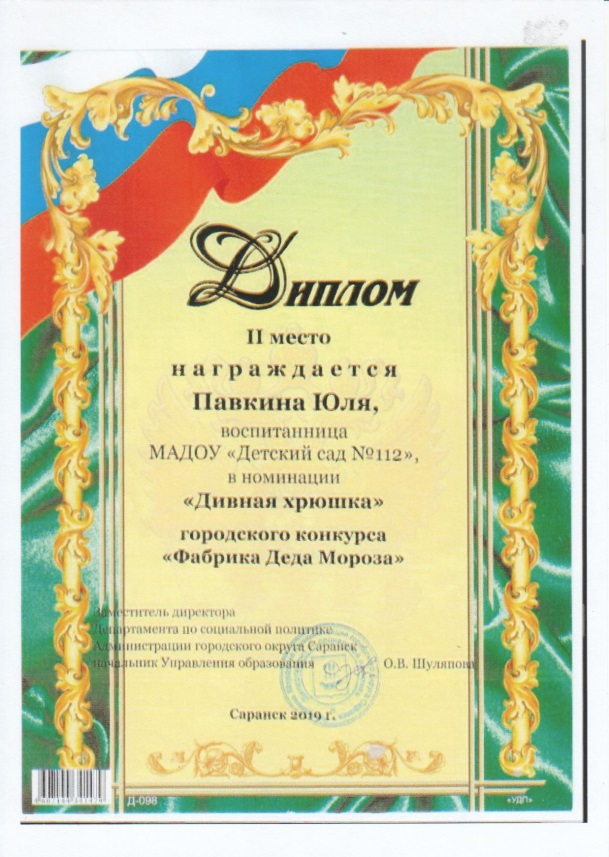 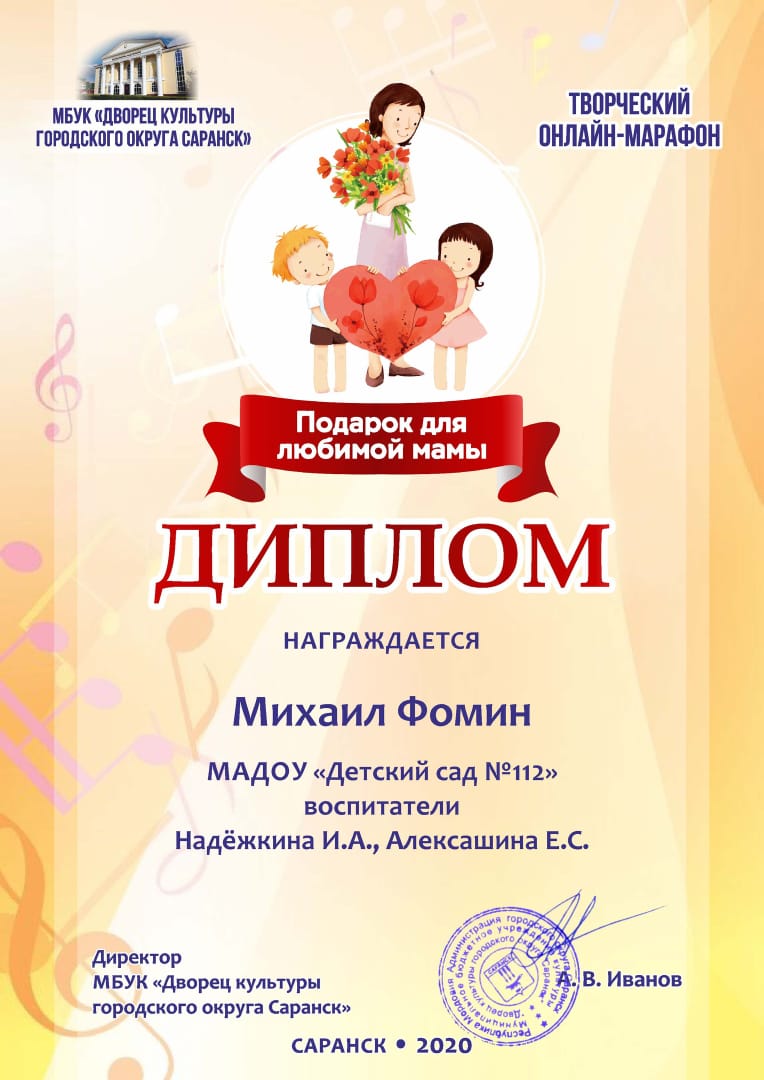 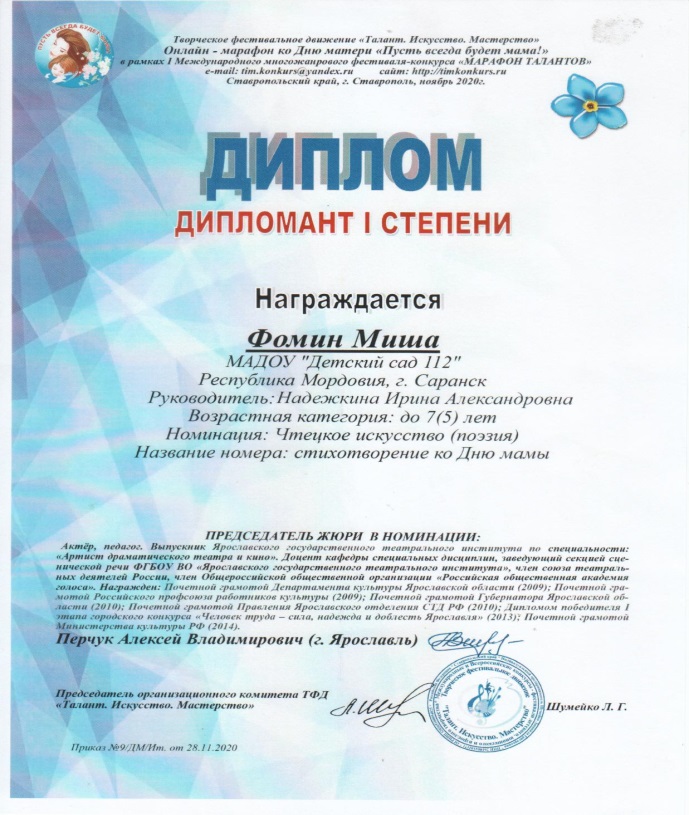 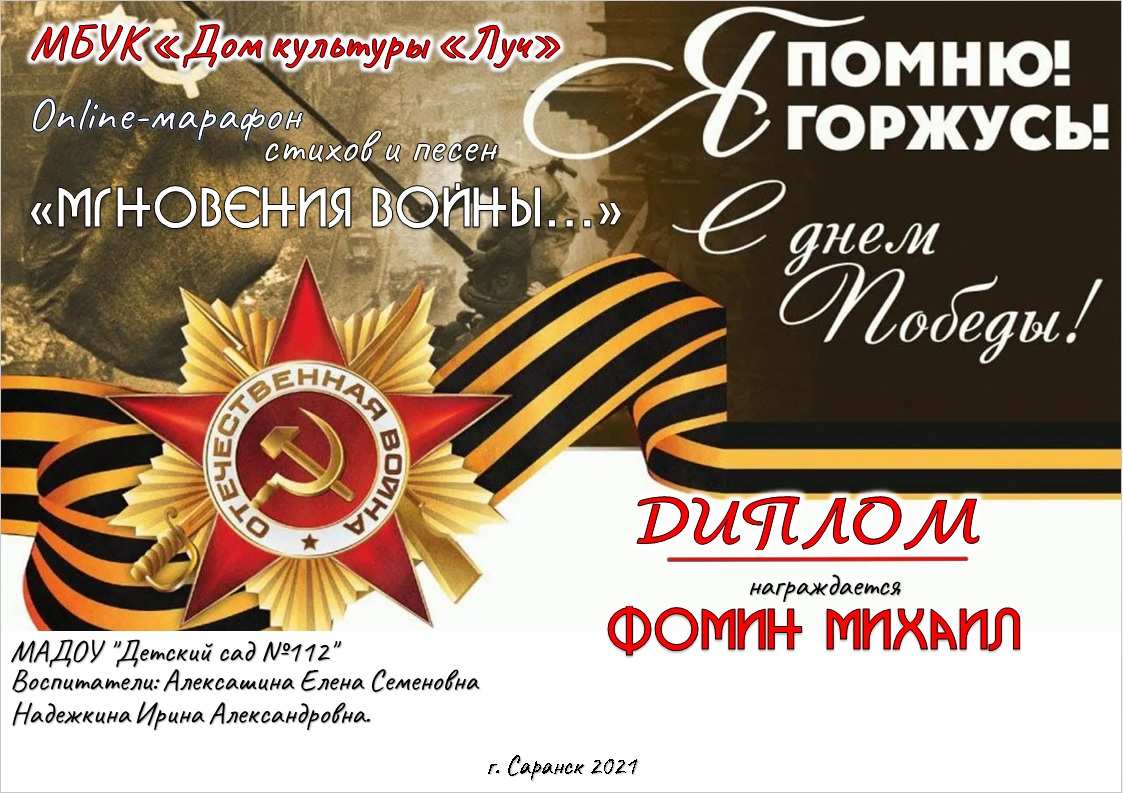 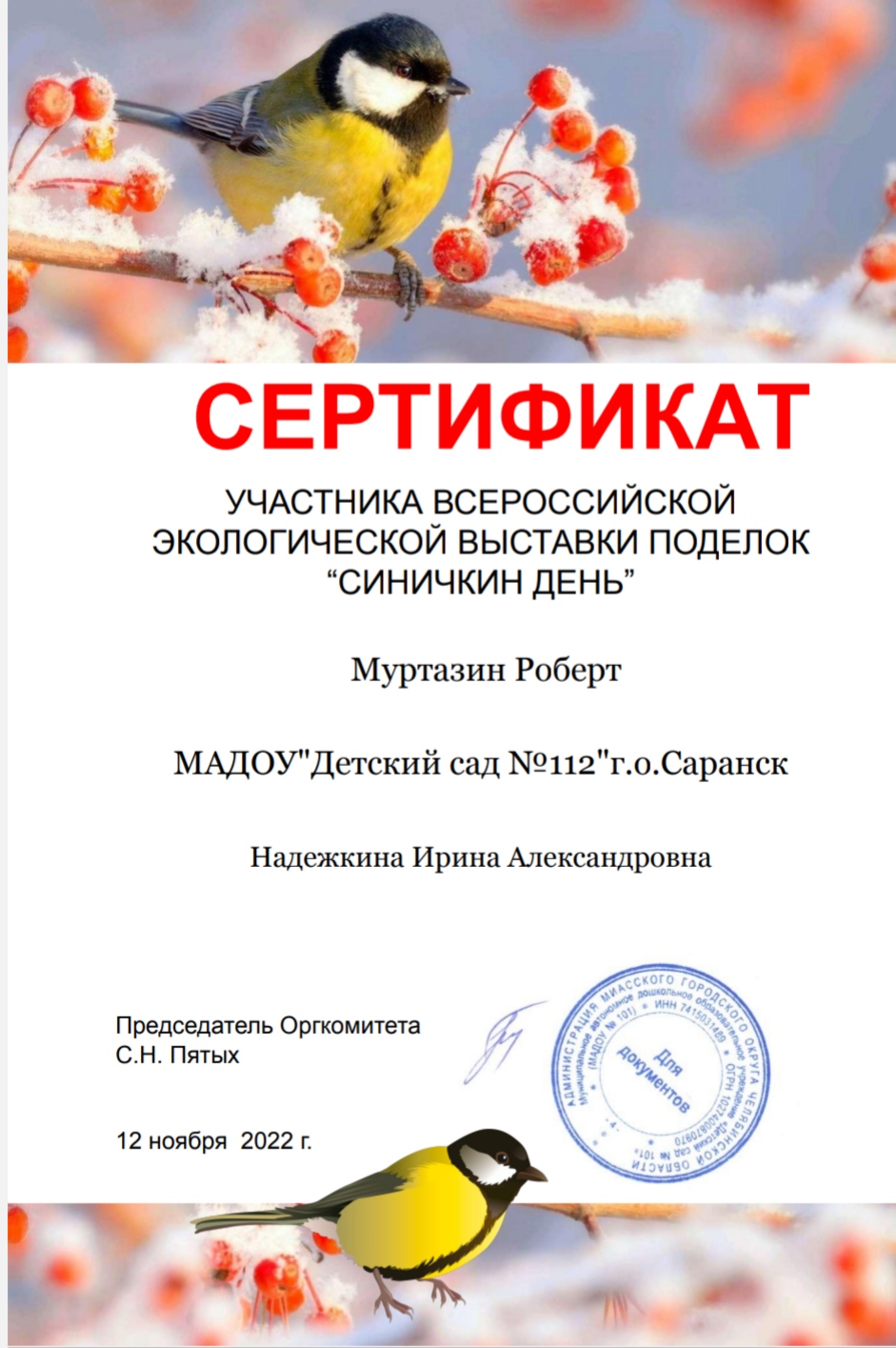 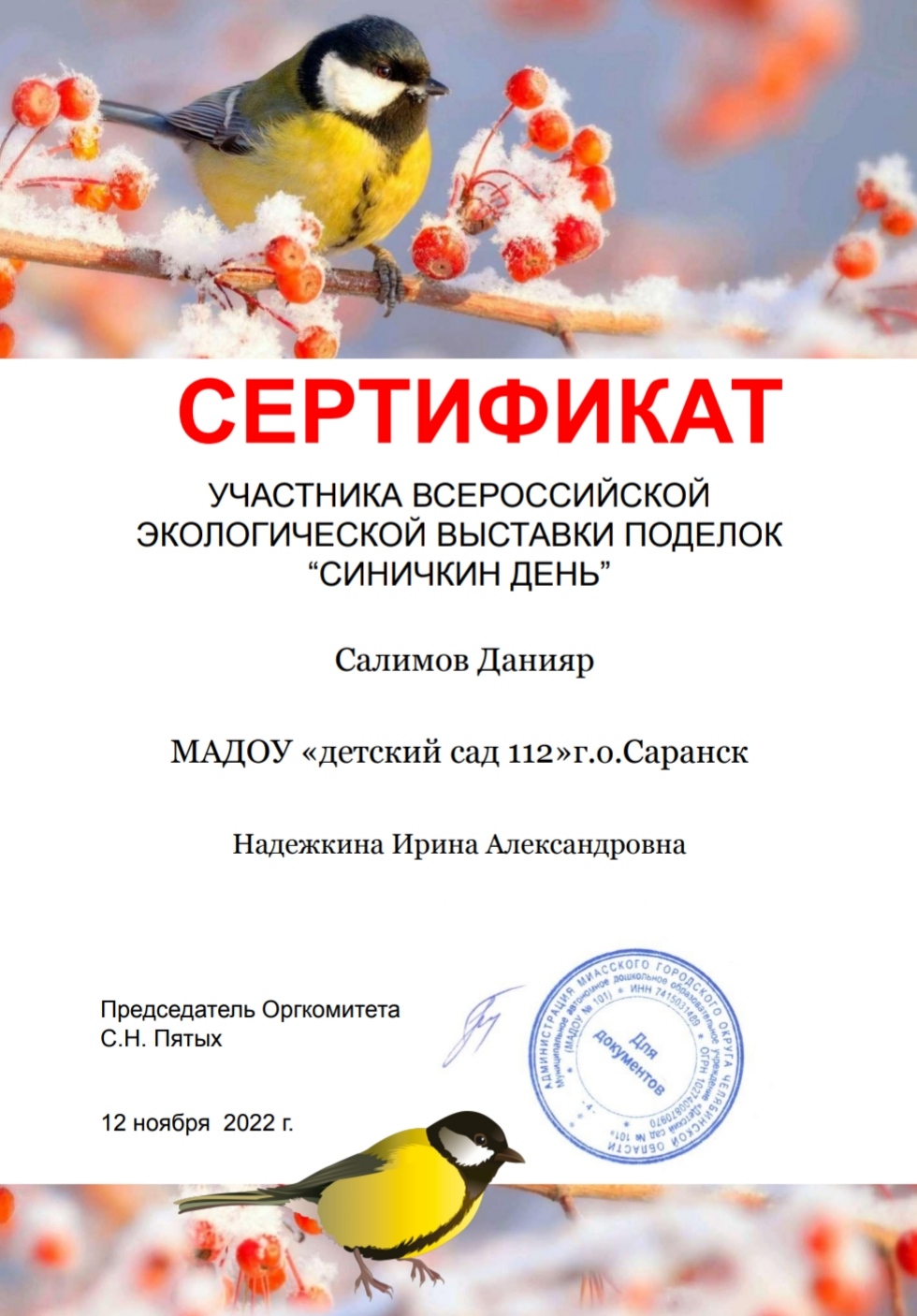 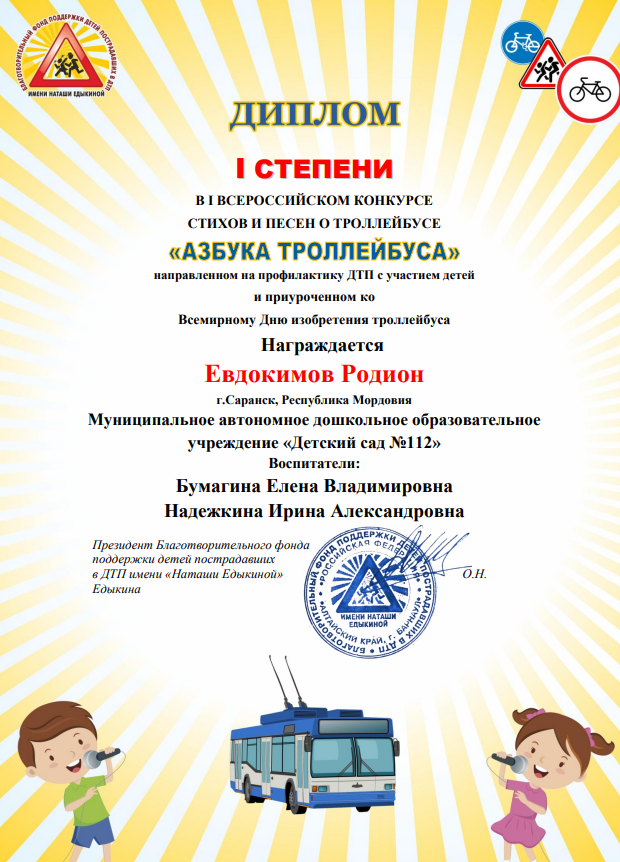 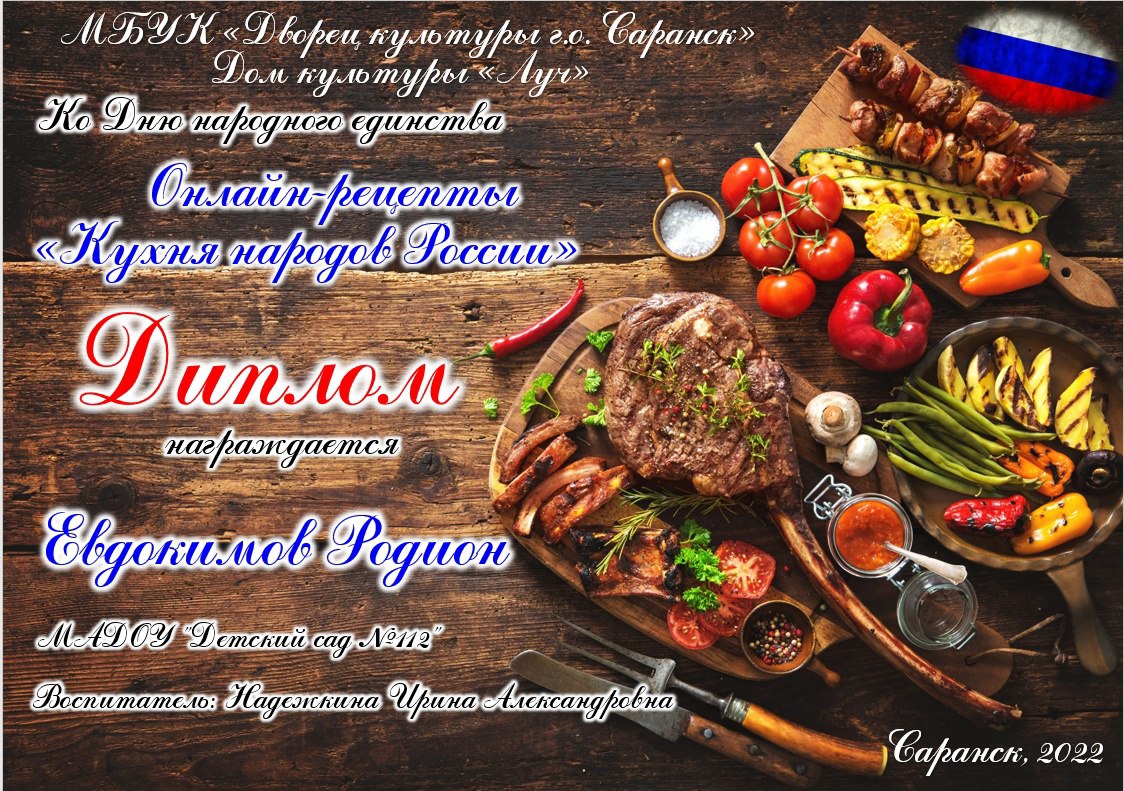 Наличие авторских программ, методических пособий
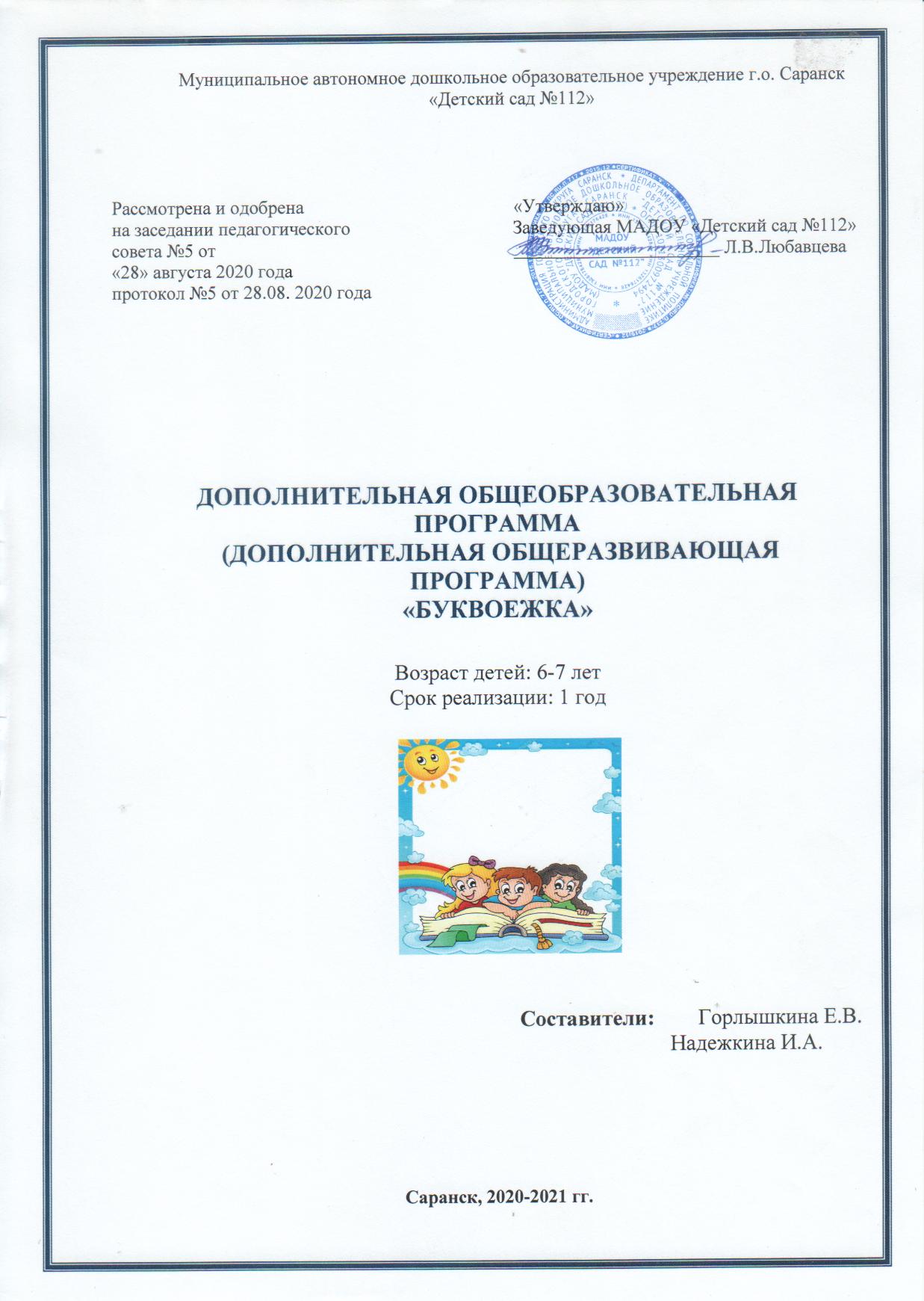 Скан программы
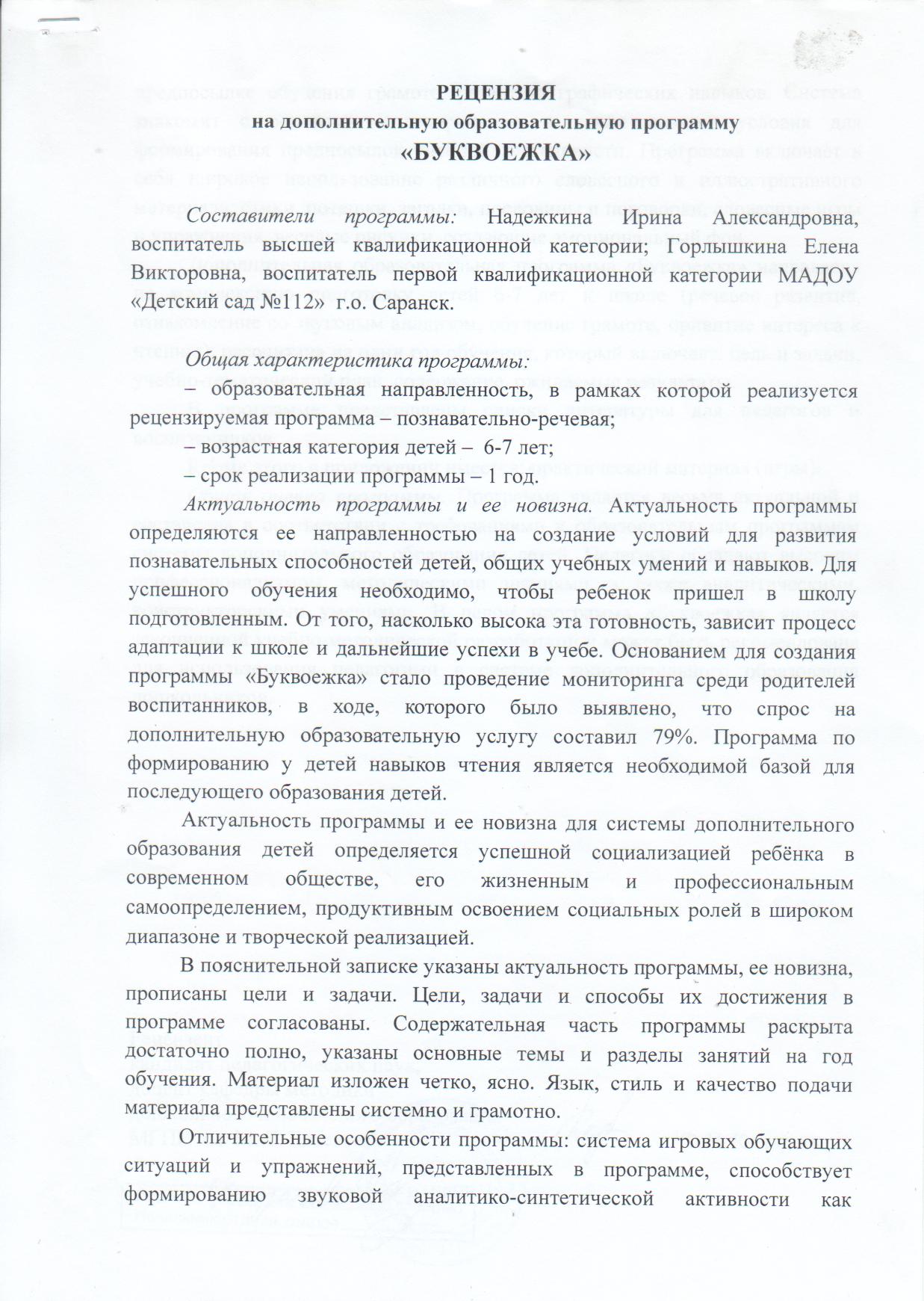 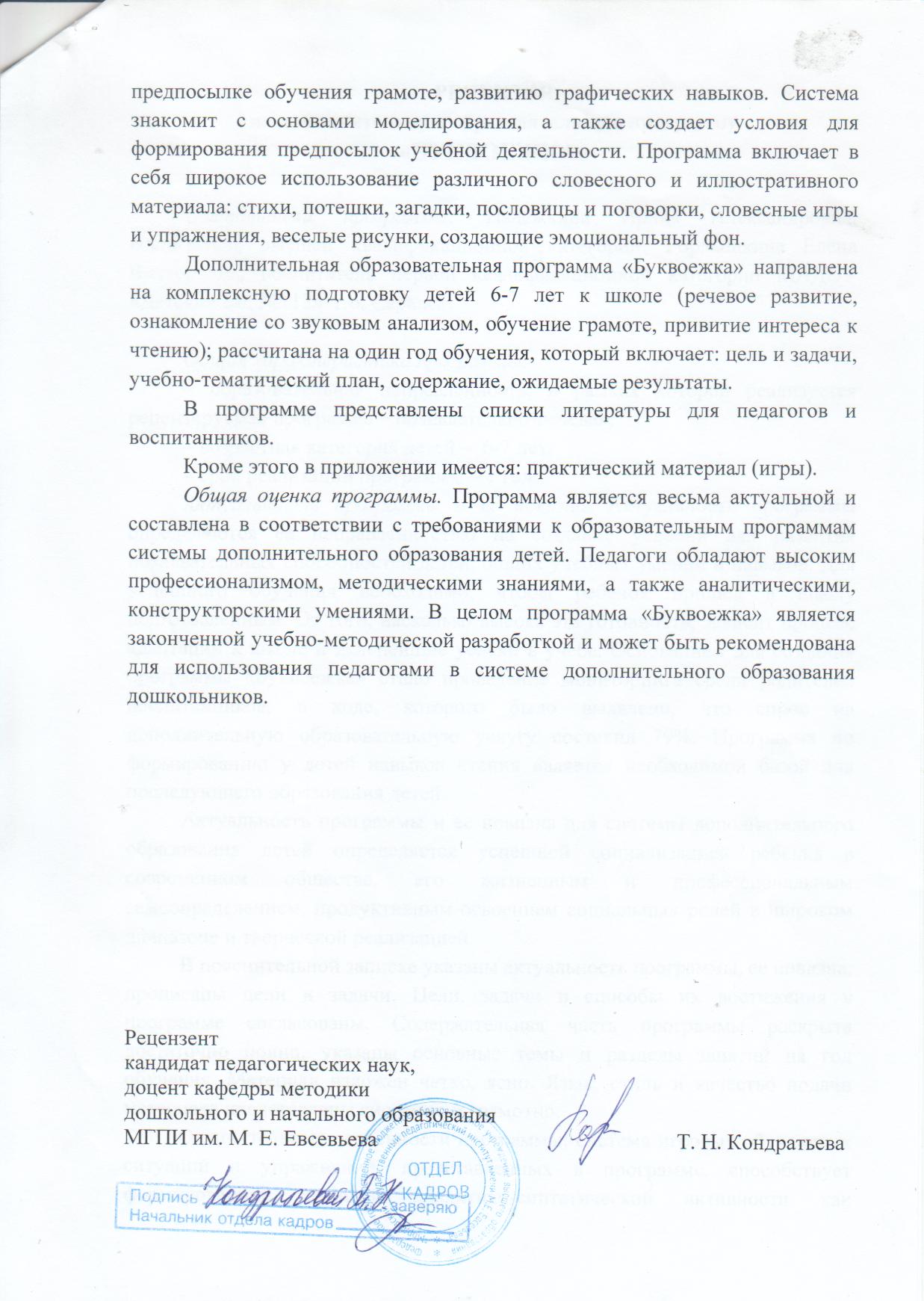 резензия
Выступления на  заседаниях методических советов, научно-практических конференциях, педагогических чтениях, семинарах, секциях, форумах,
радиопередачах (очно)
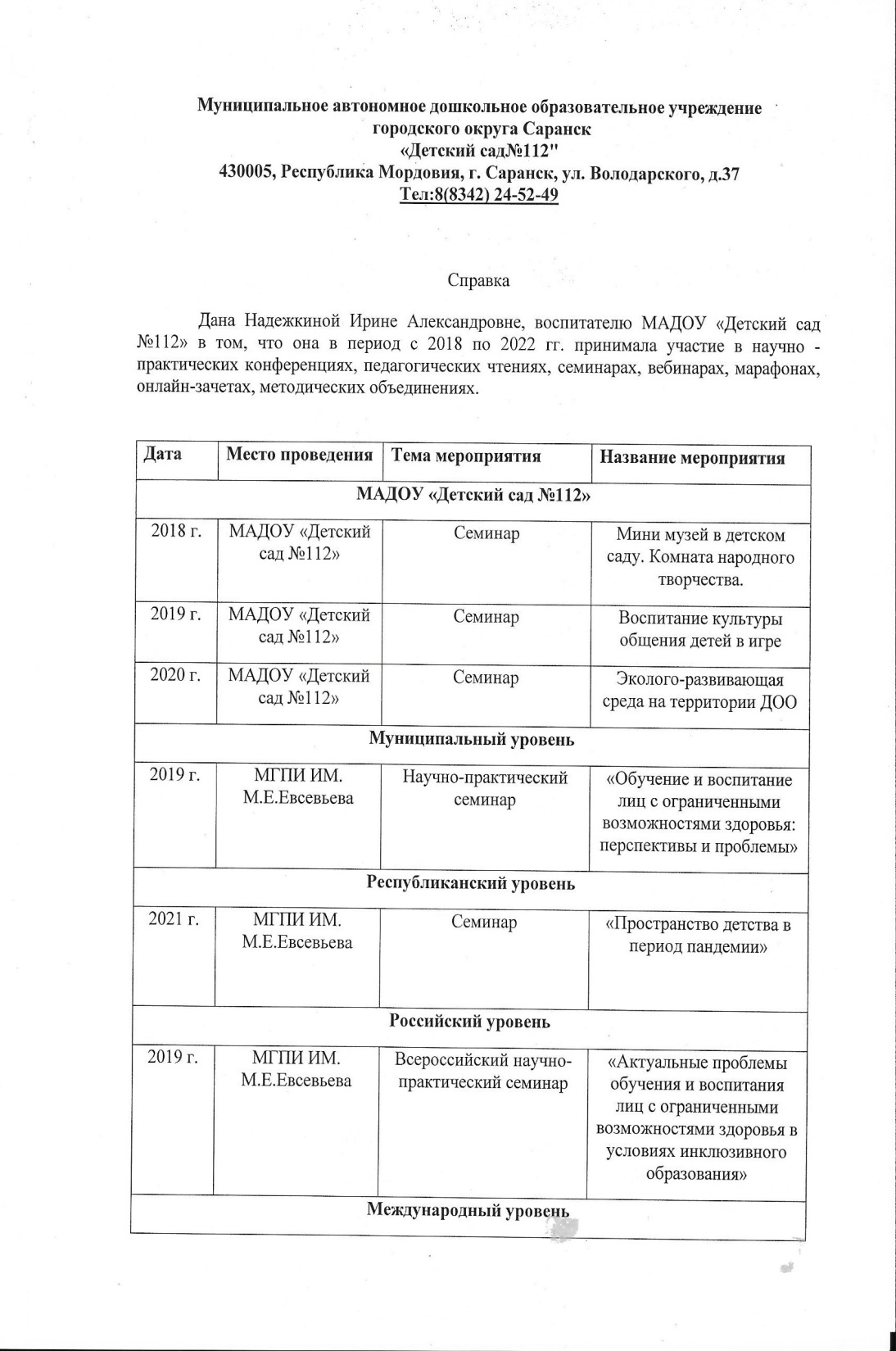 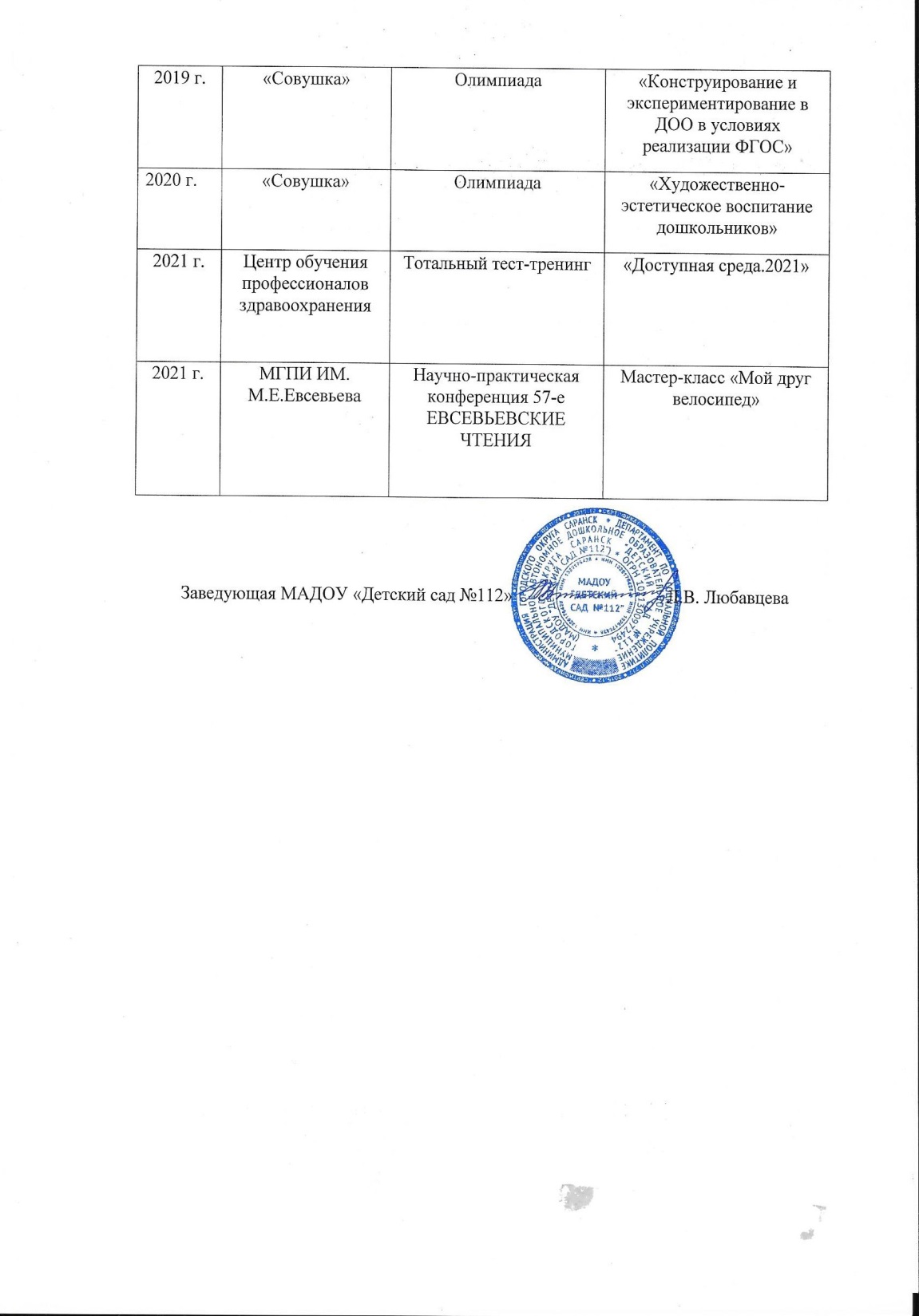 справки
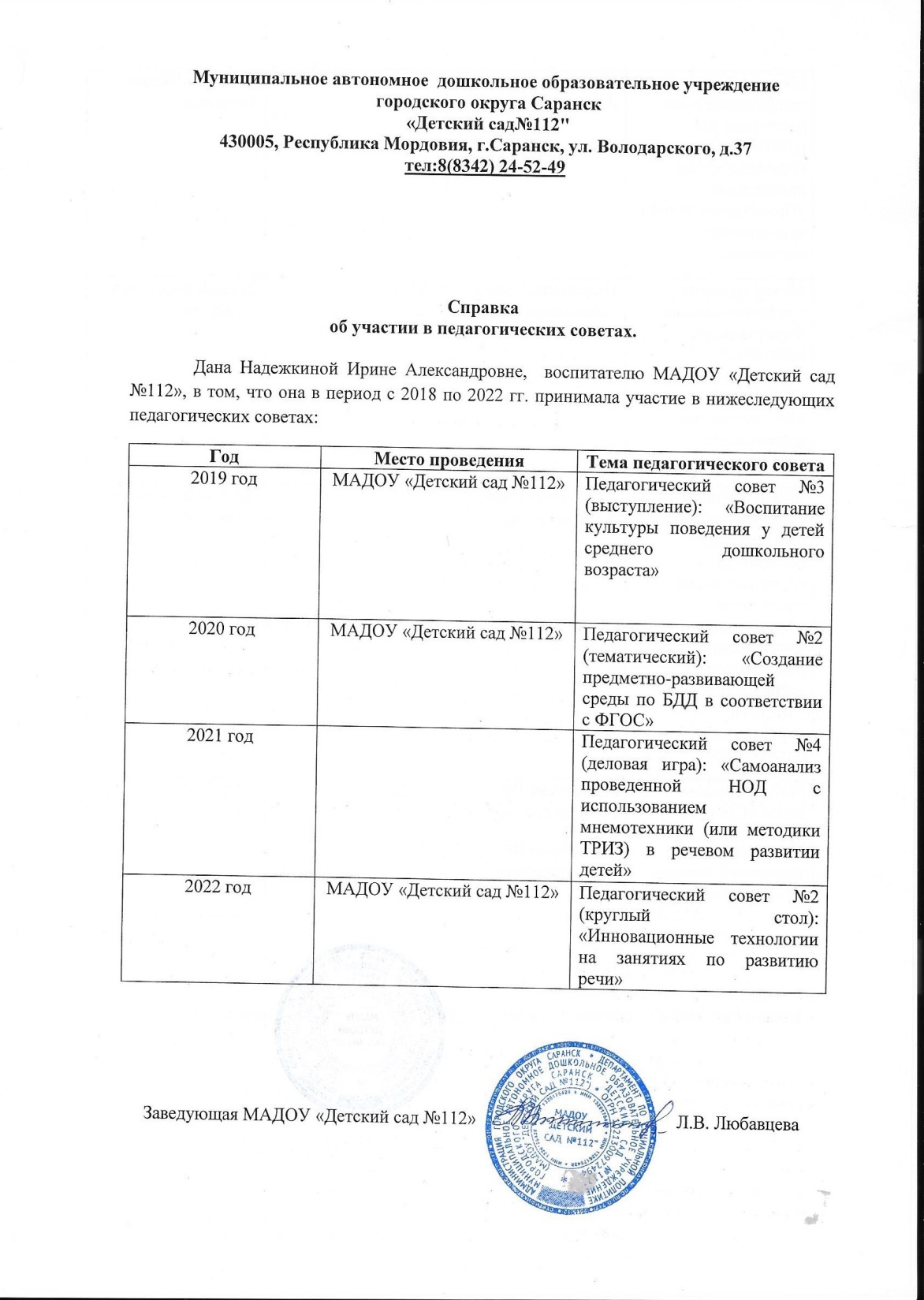 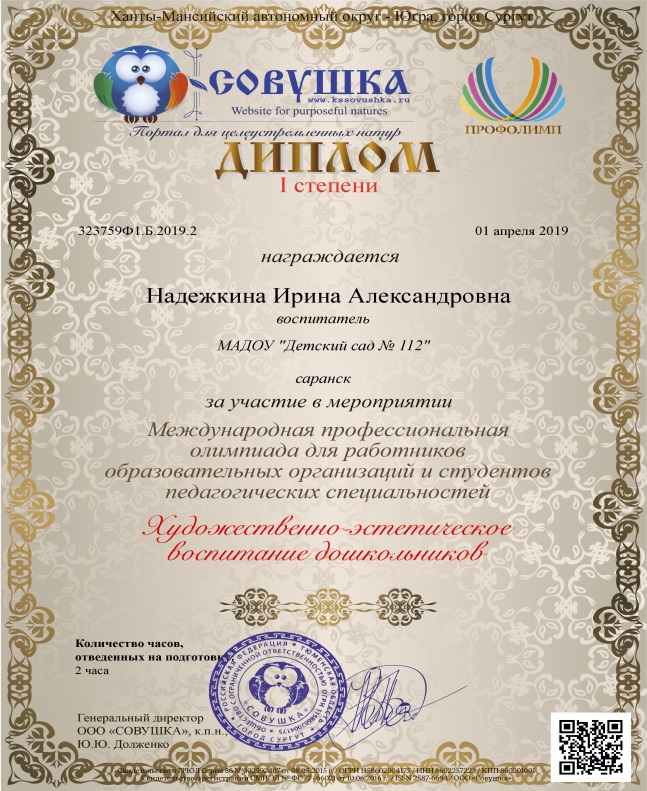 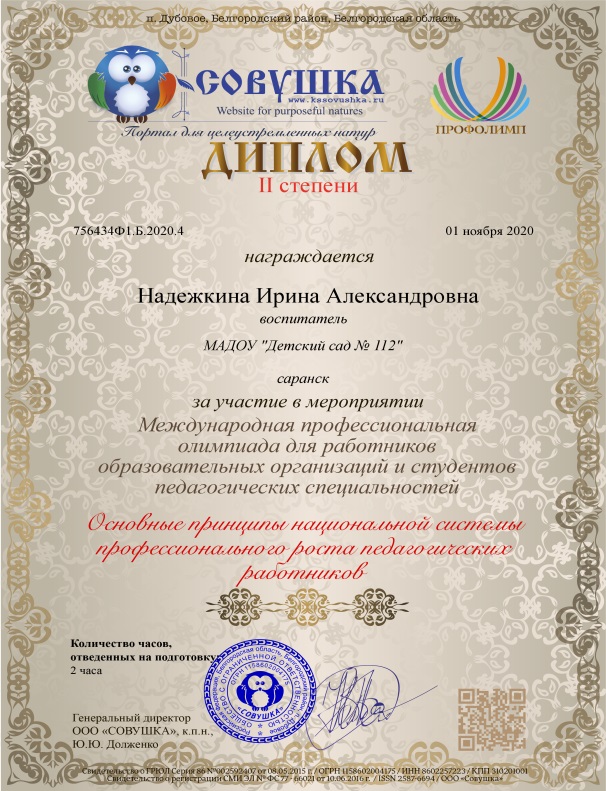 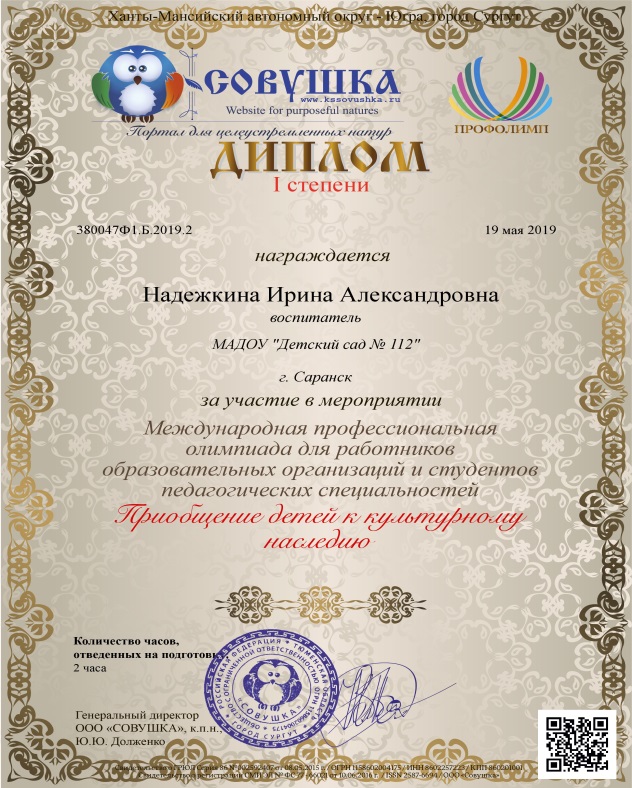 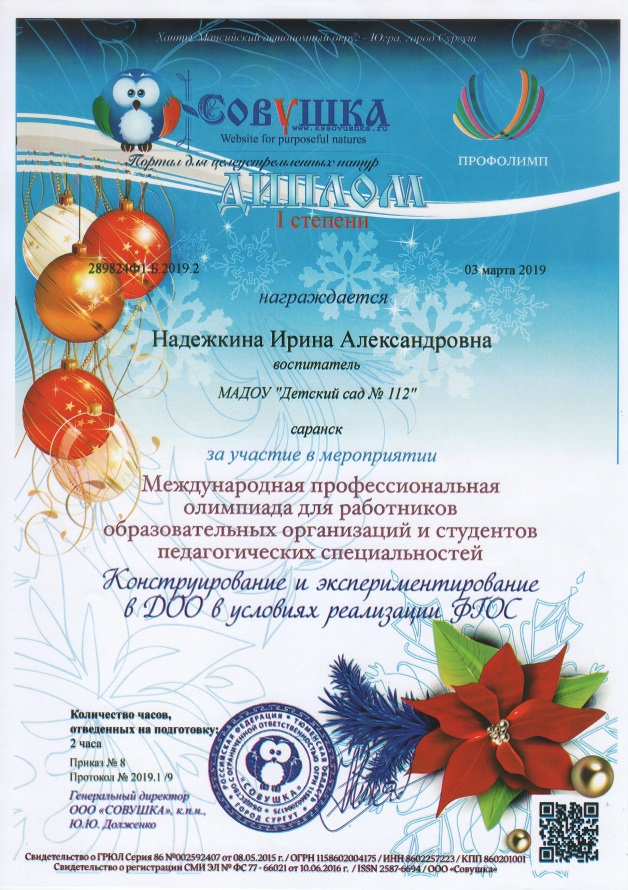 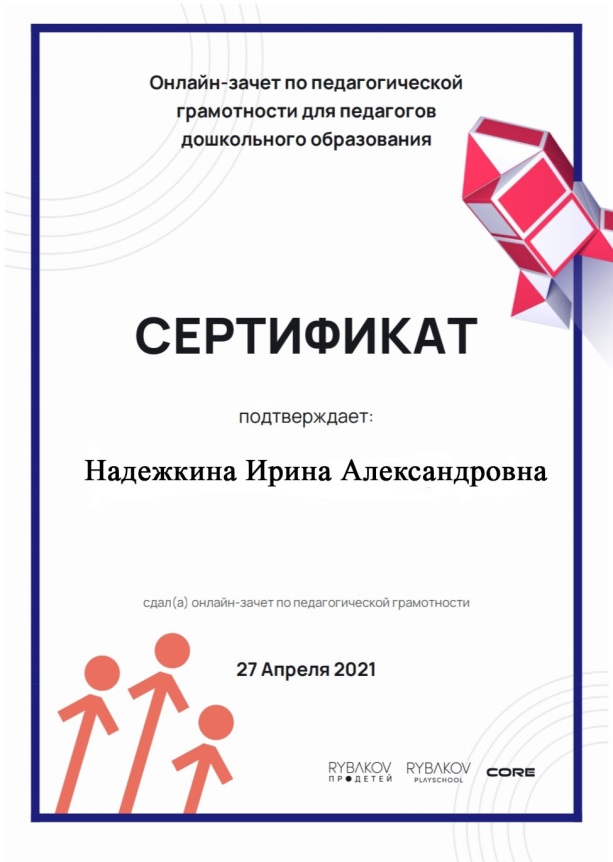 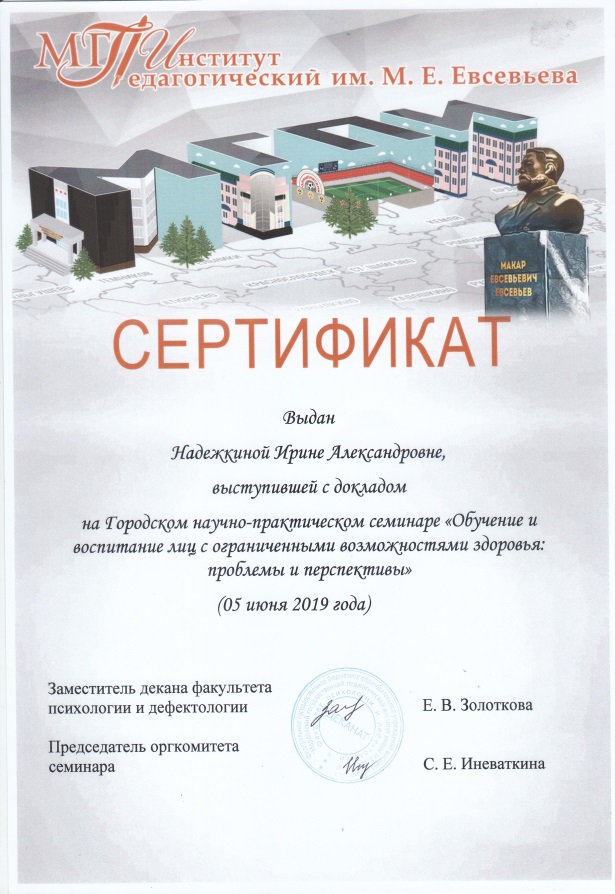 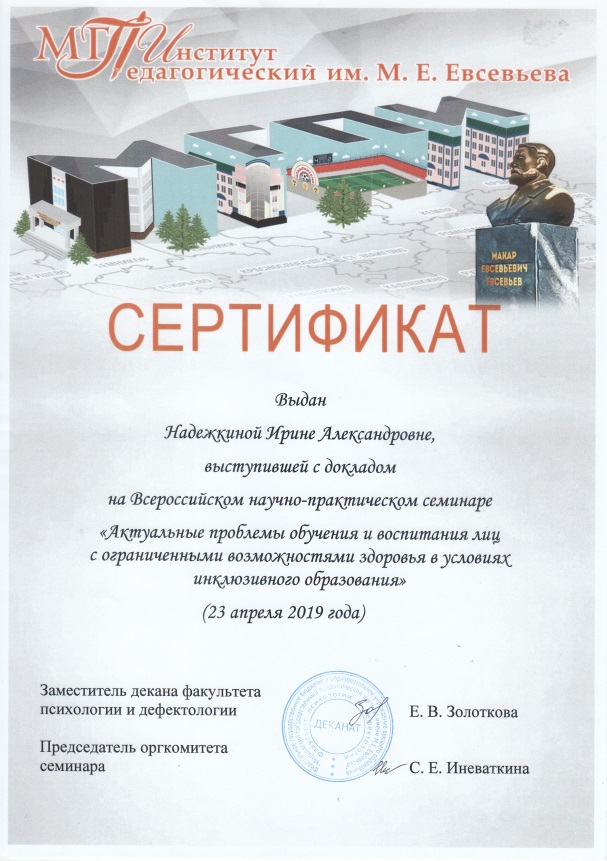 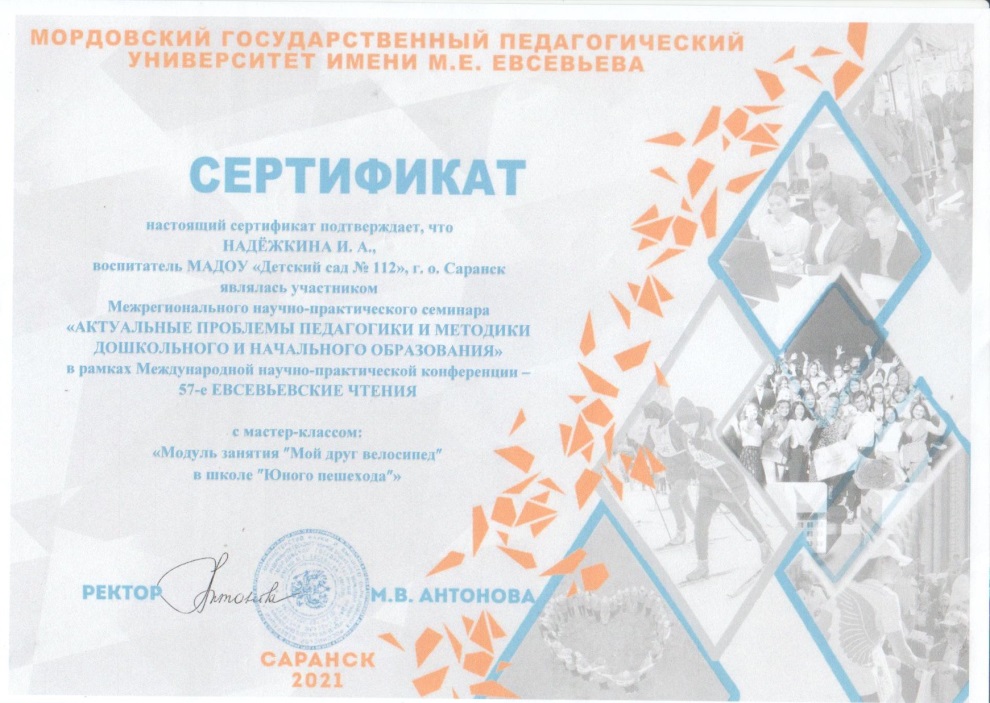 Проведение открытых занятий, мастер-классов, мероприятий
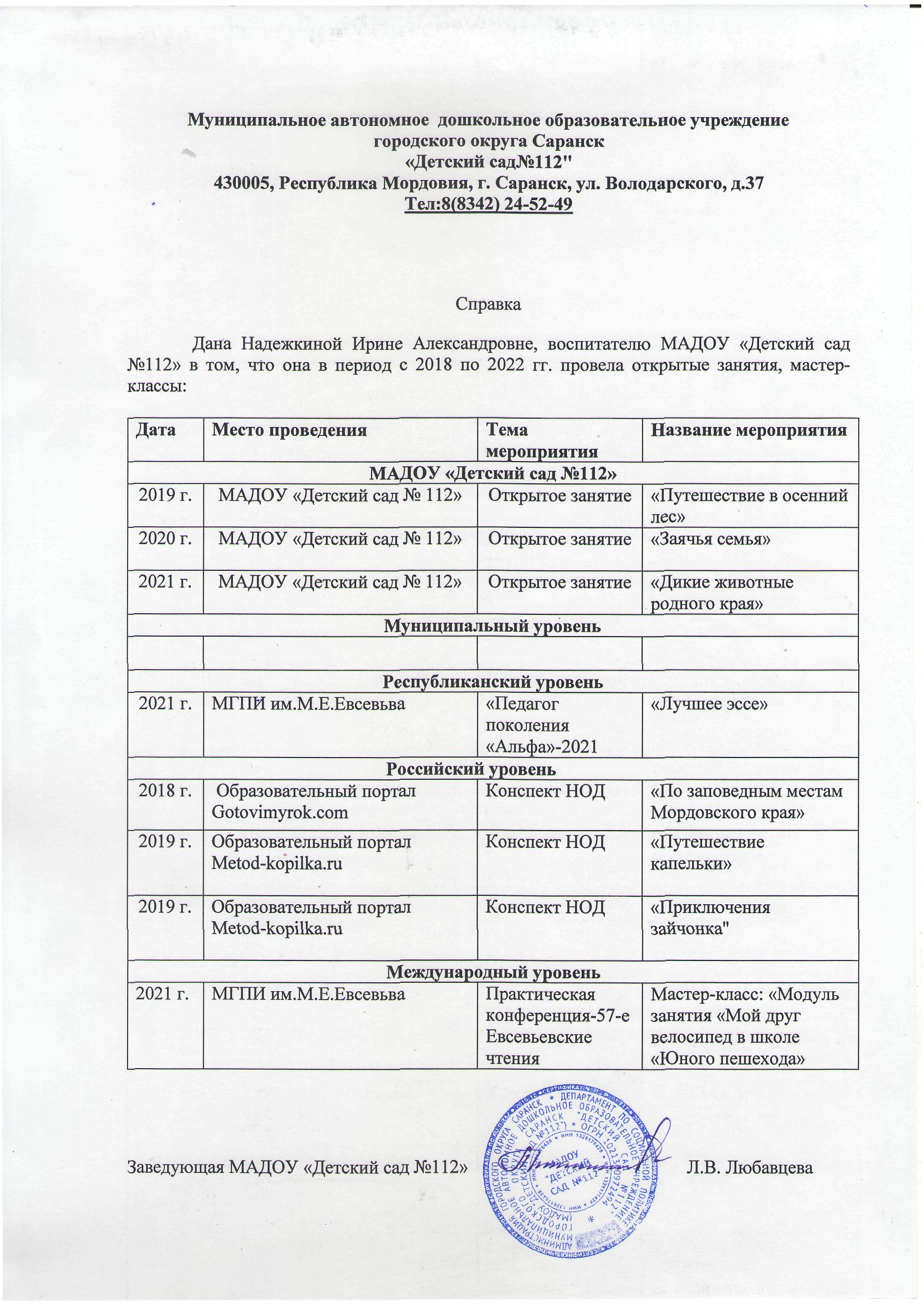 справка
Экспертная деятельность
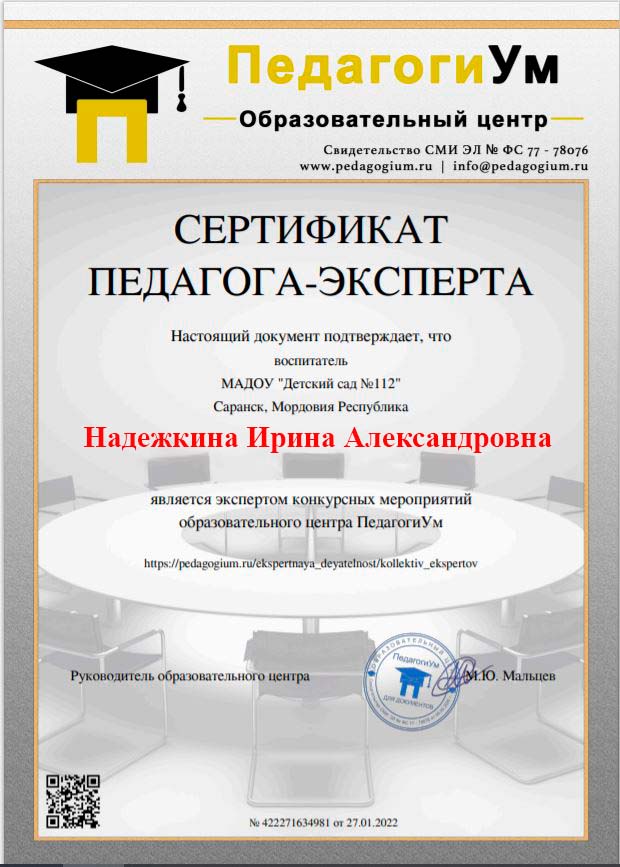 диплом
Общественно-педагогическая активность педагога: участие в комиссиях, педагогических сообществах, в жюри конкурсов
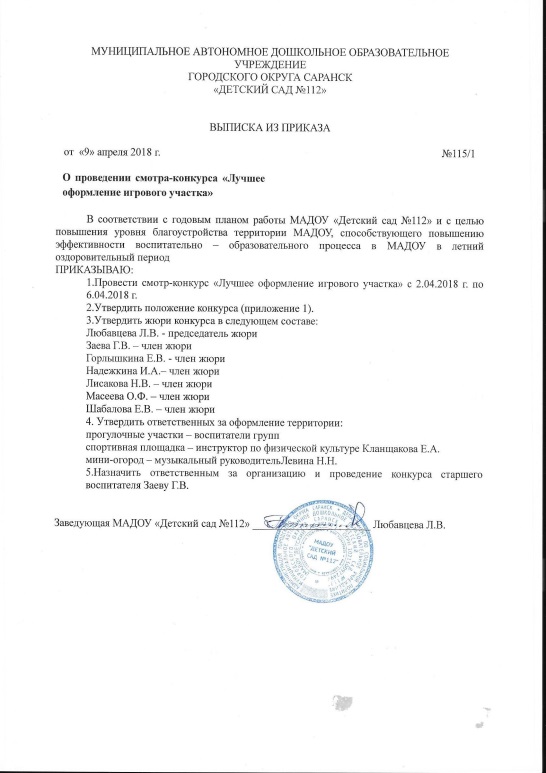 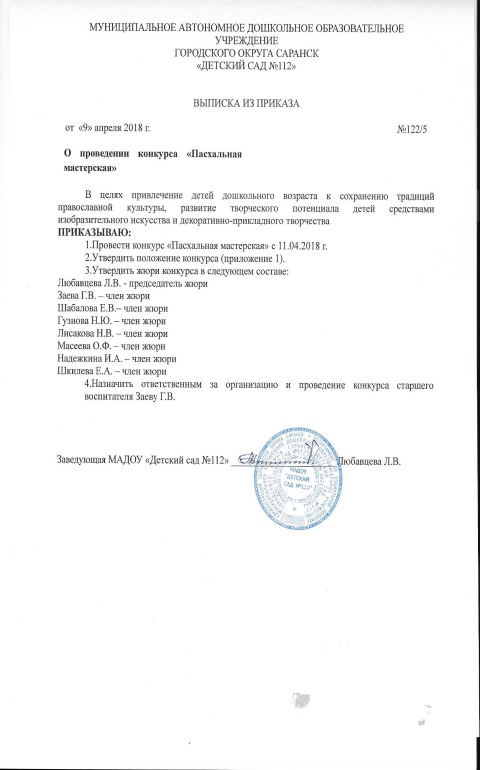 Скан приказов, справки
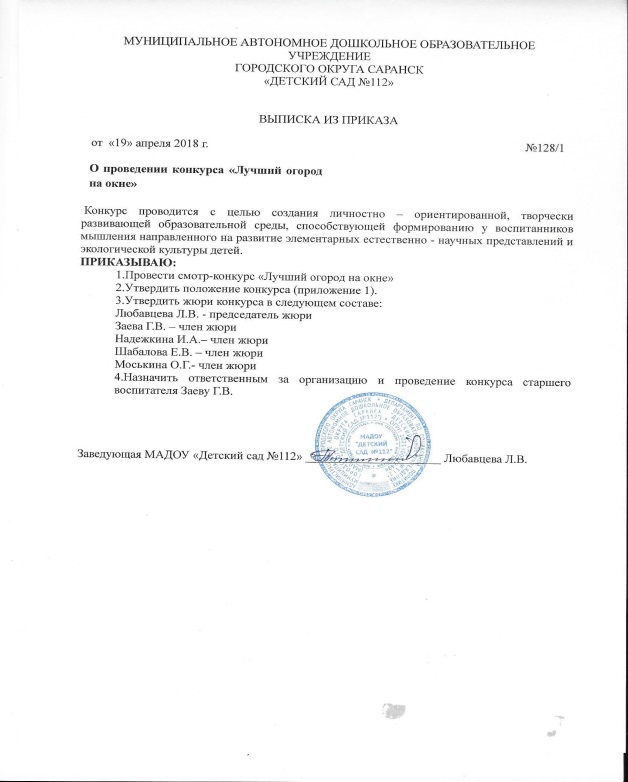 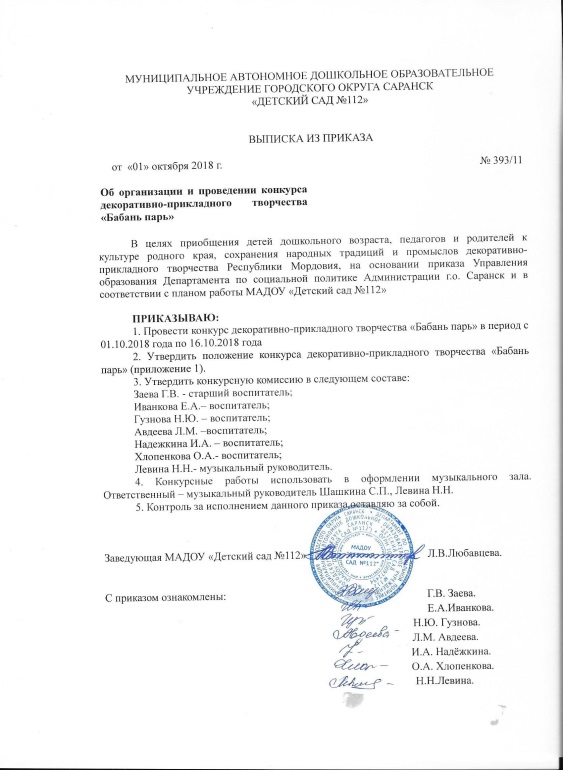 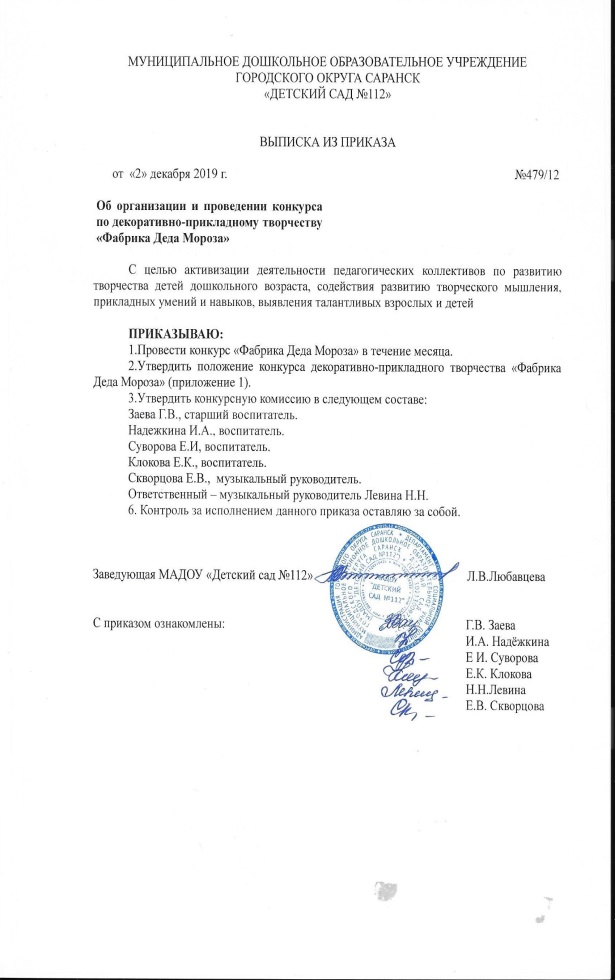 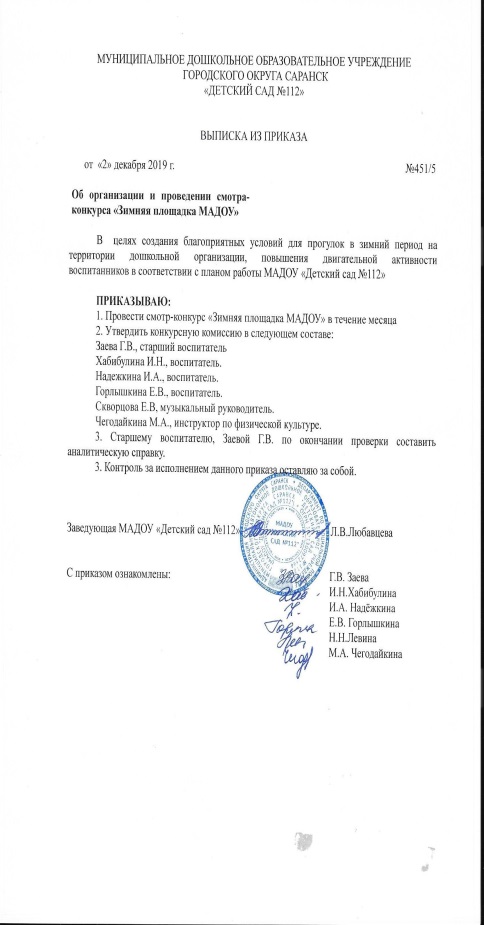 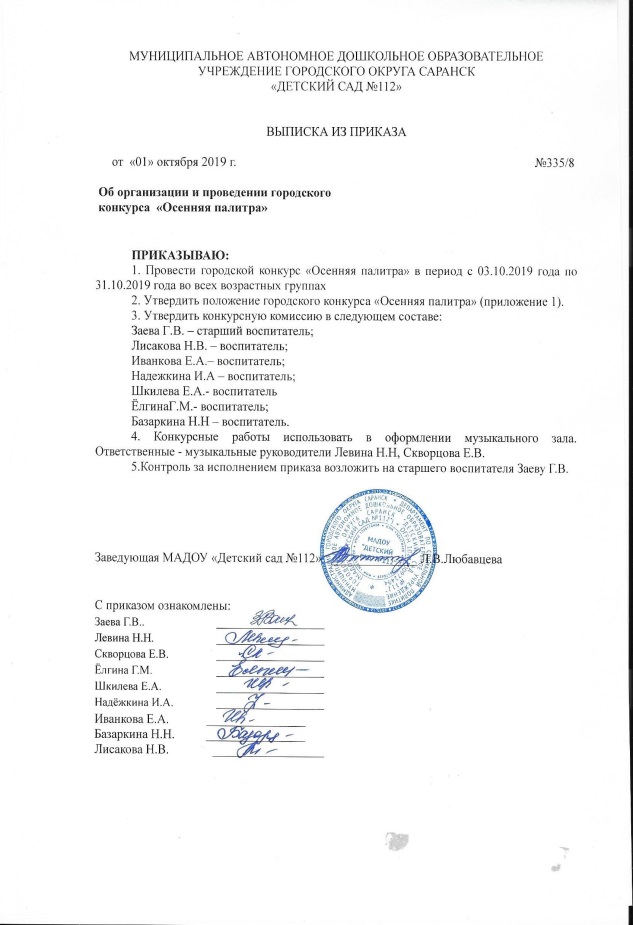 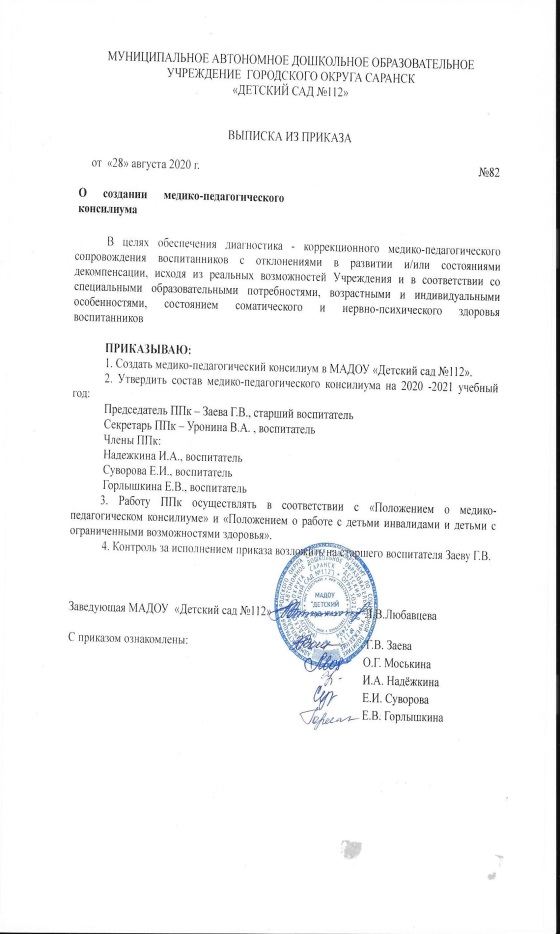 Позитивные результаты работы с воспитанниками
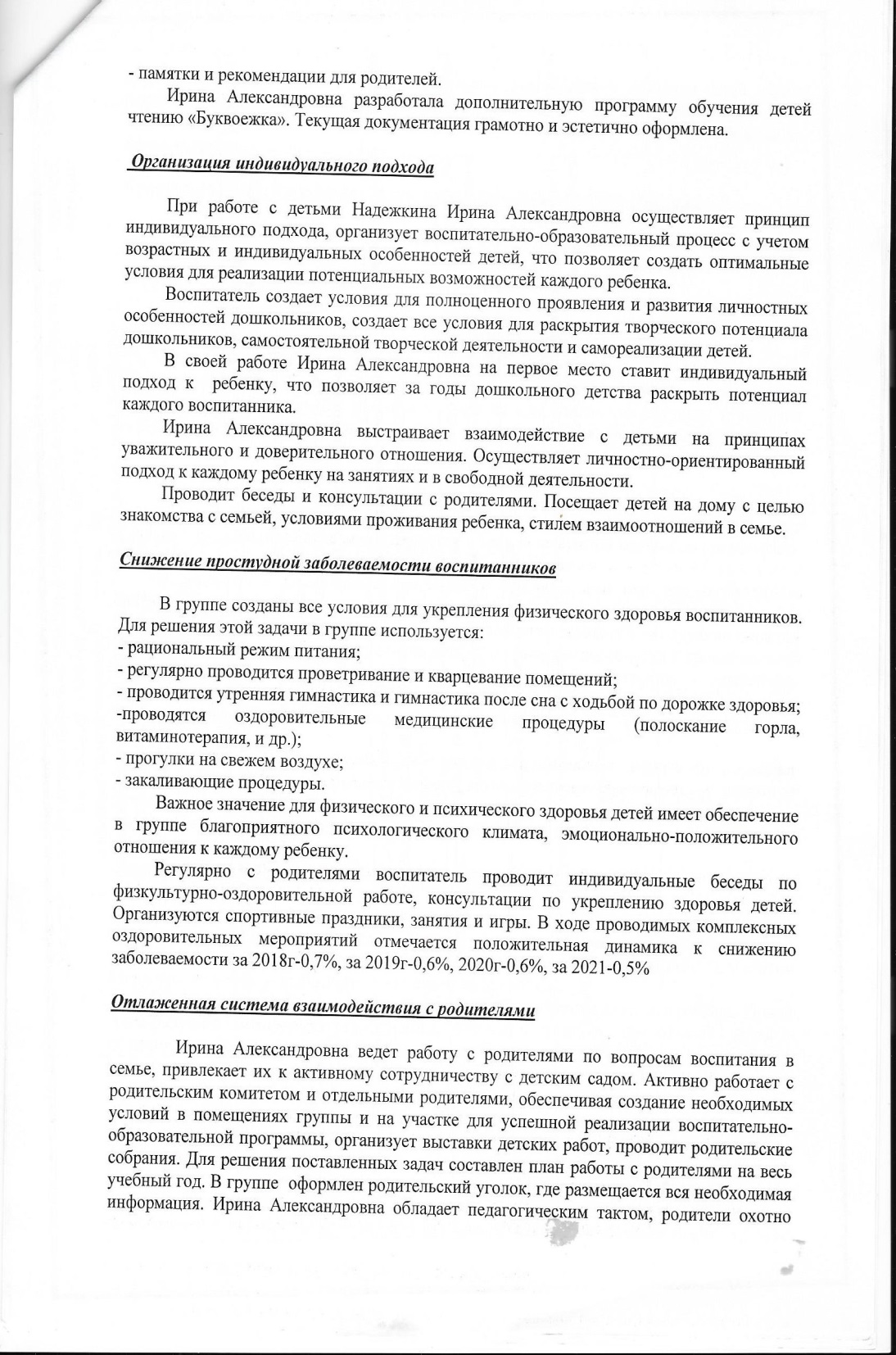 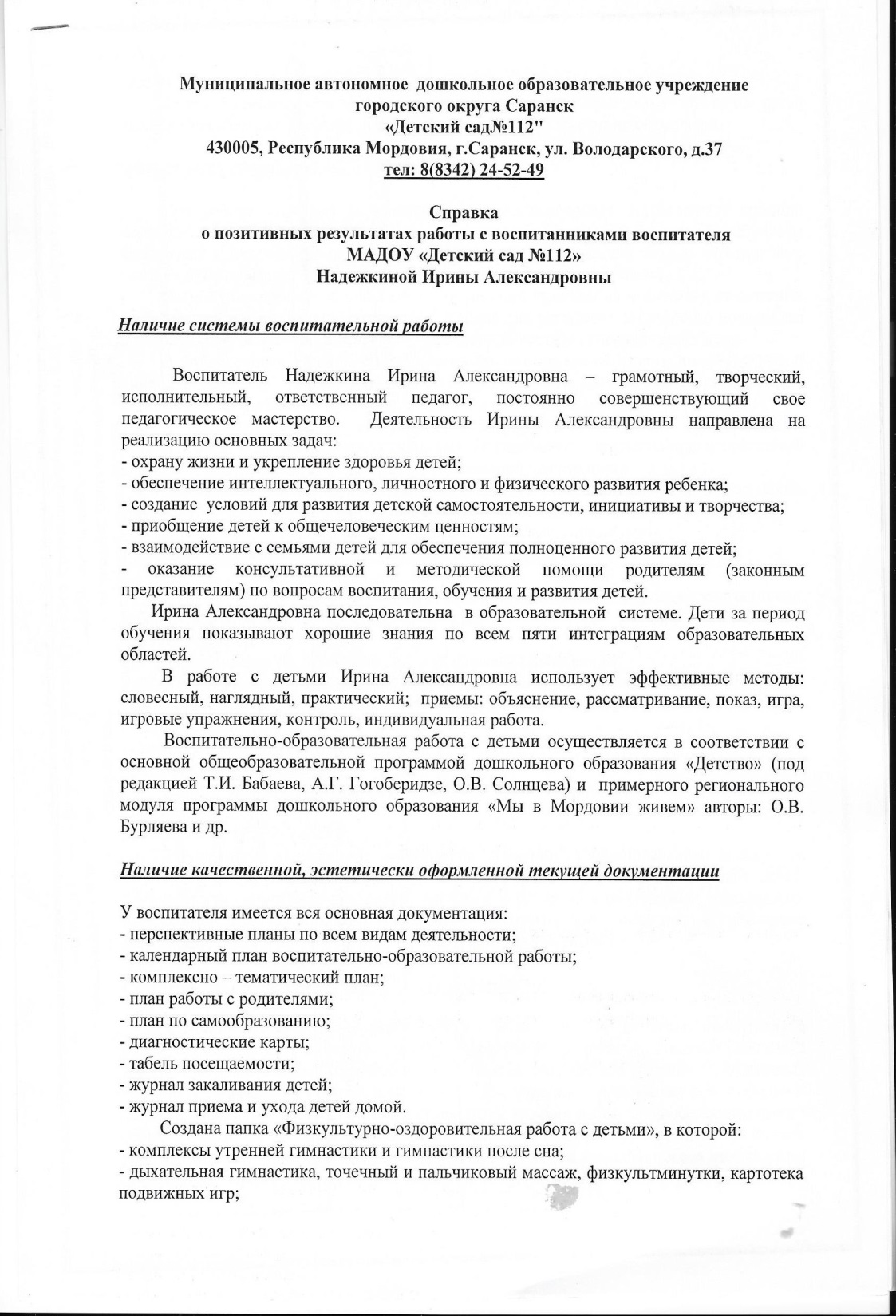 справка
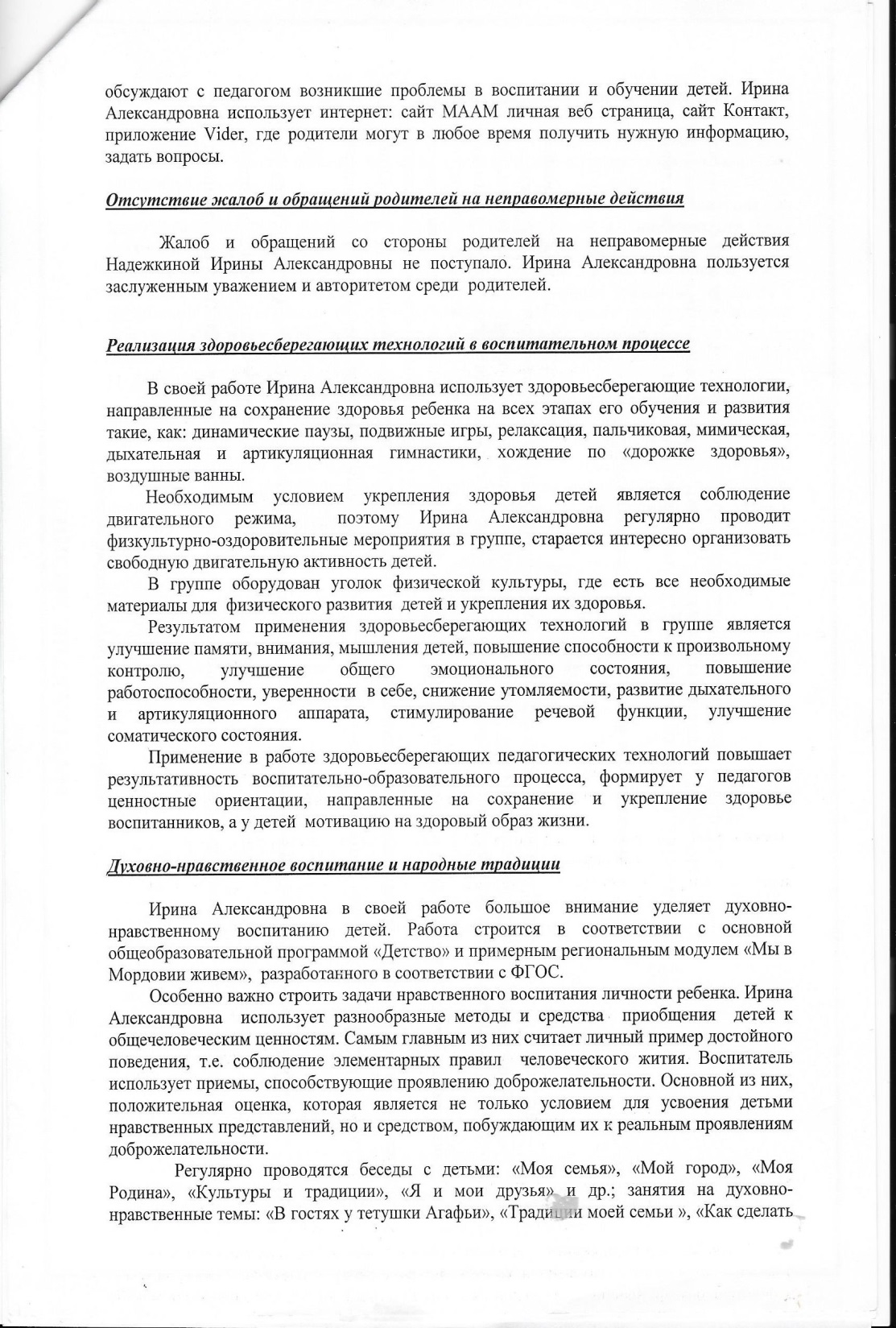 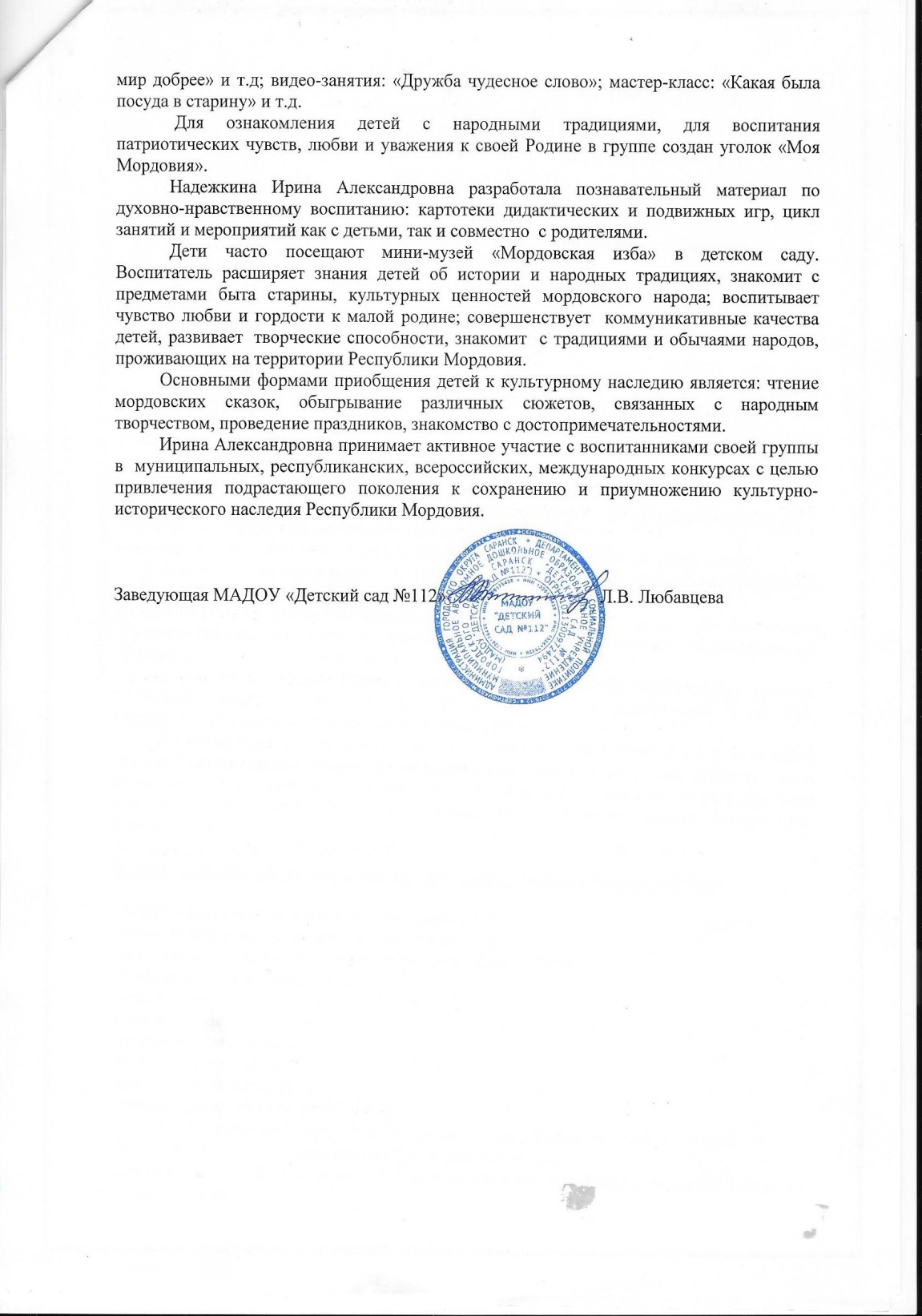 Качество взаимодействия с родителями
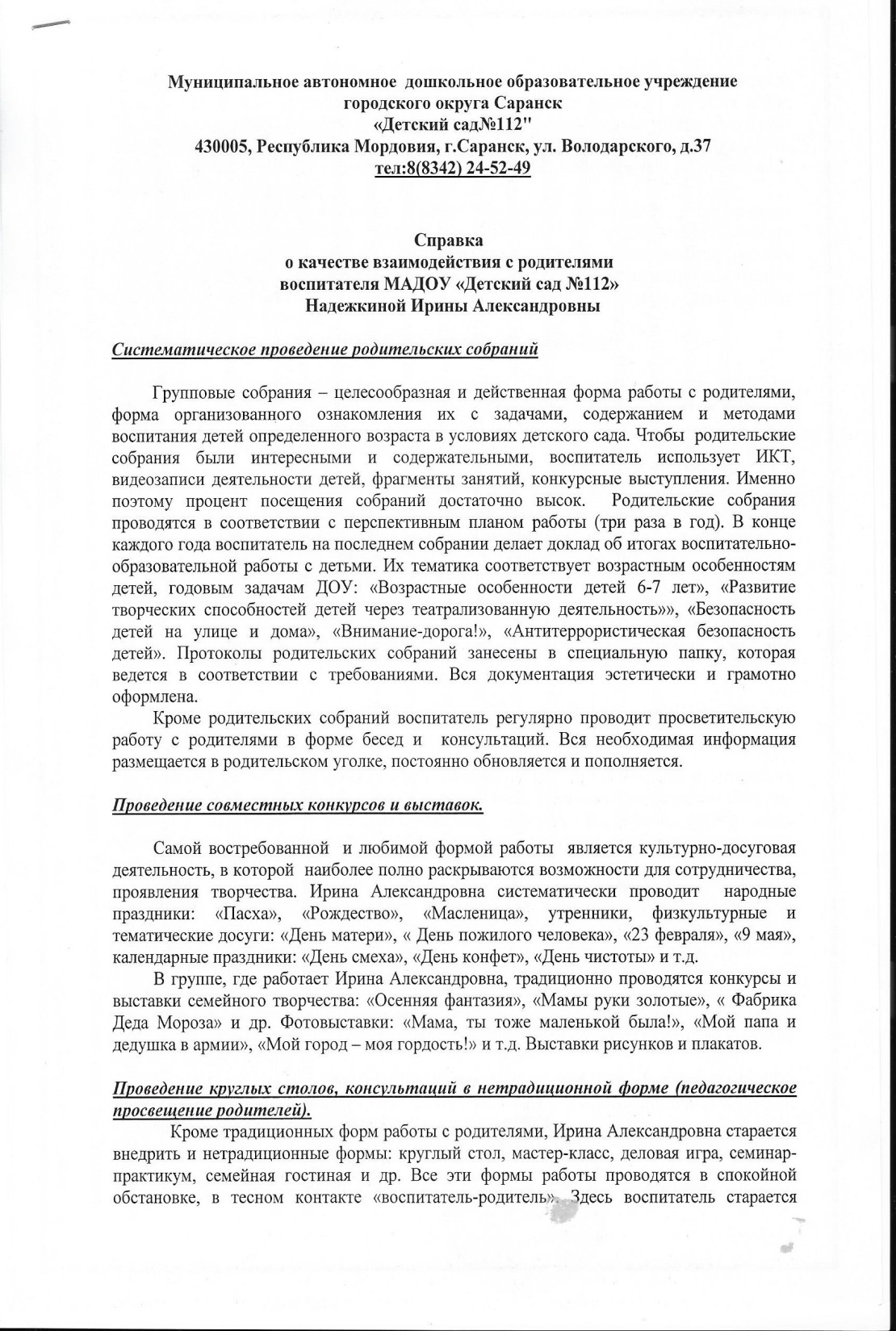 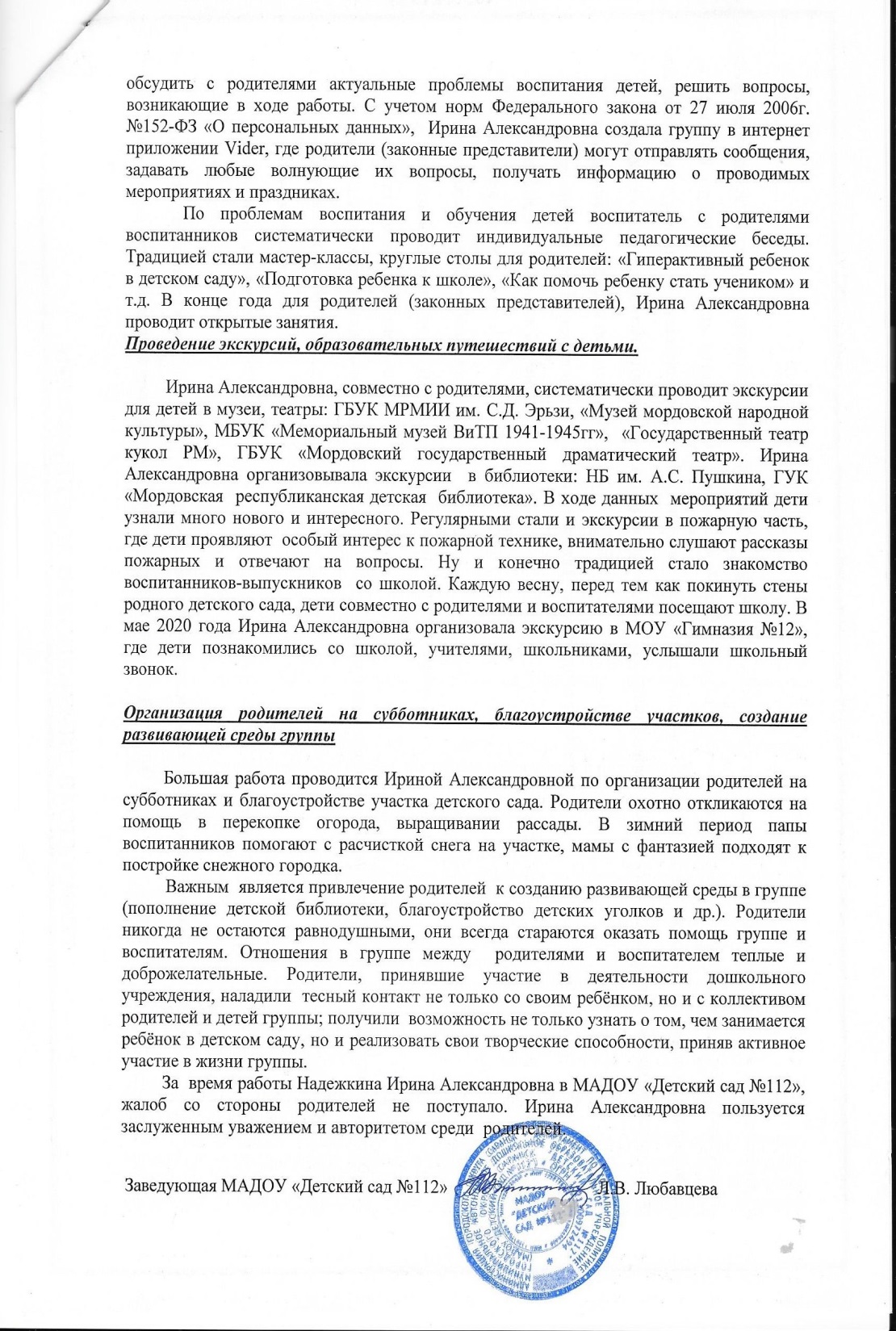 справка
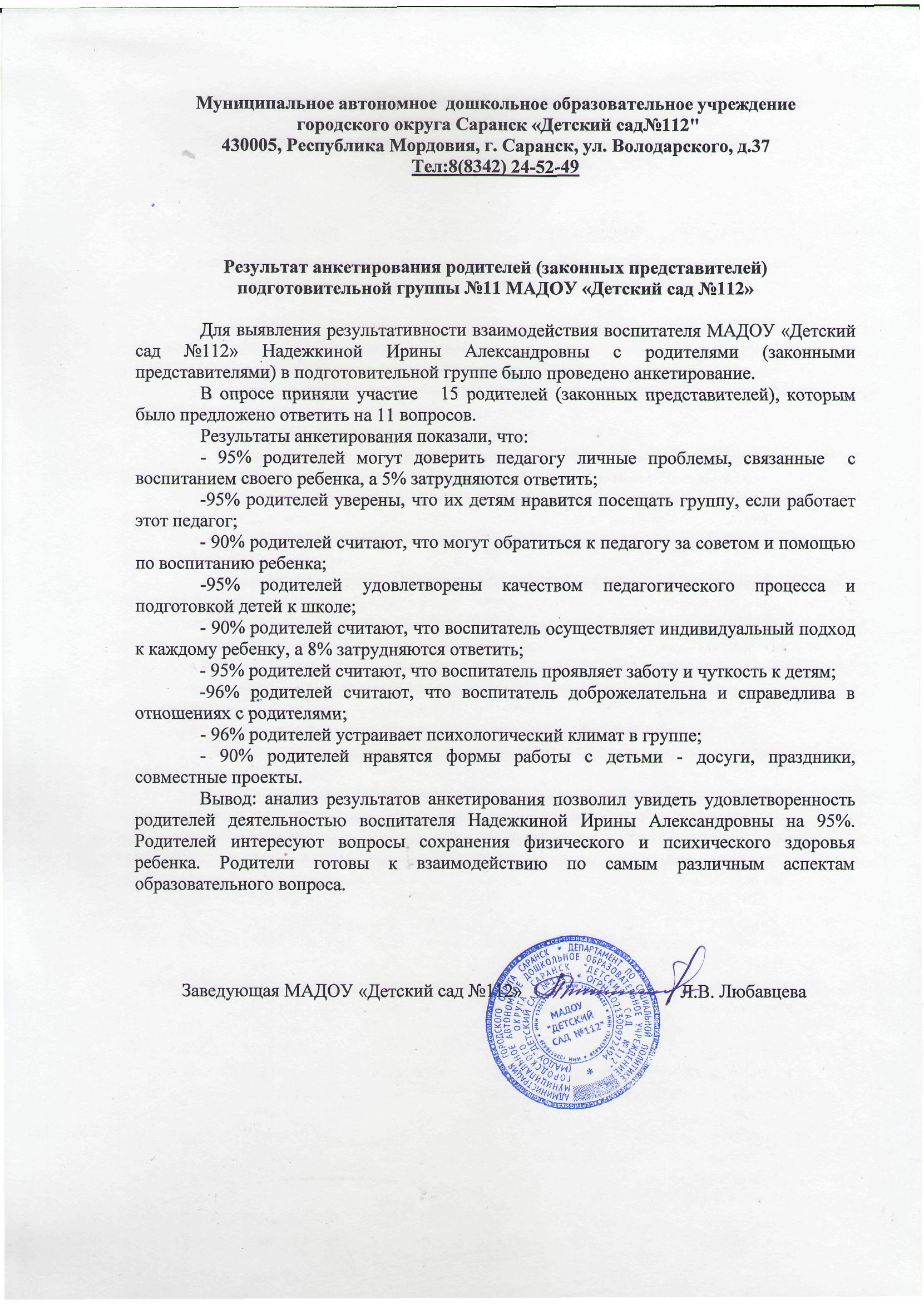 анкетирование
Работа с детьми из социально-неблагополучных семей
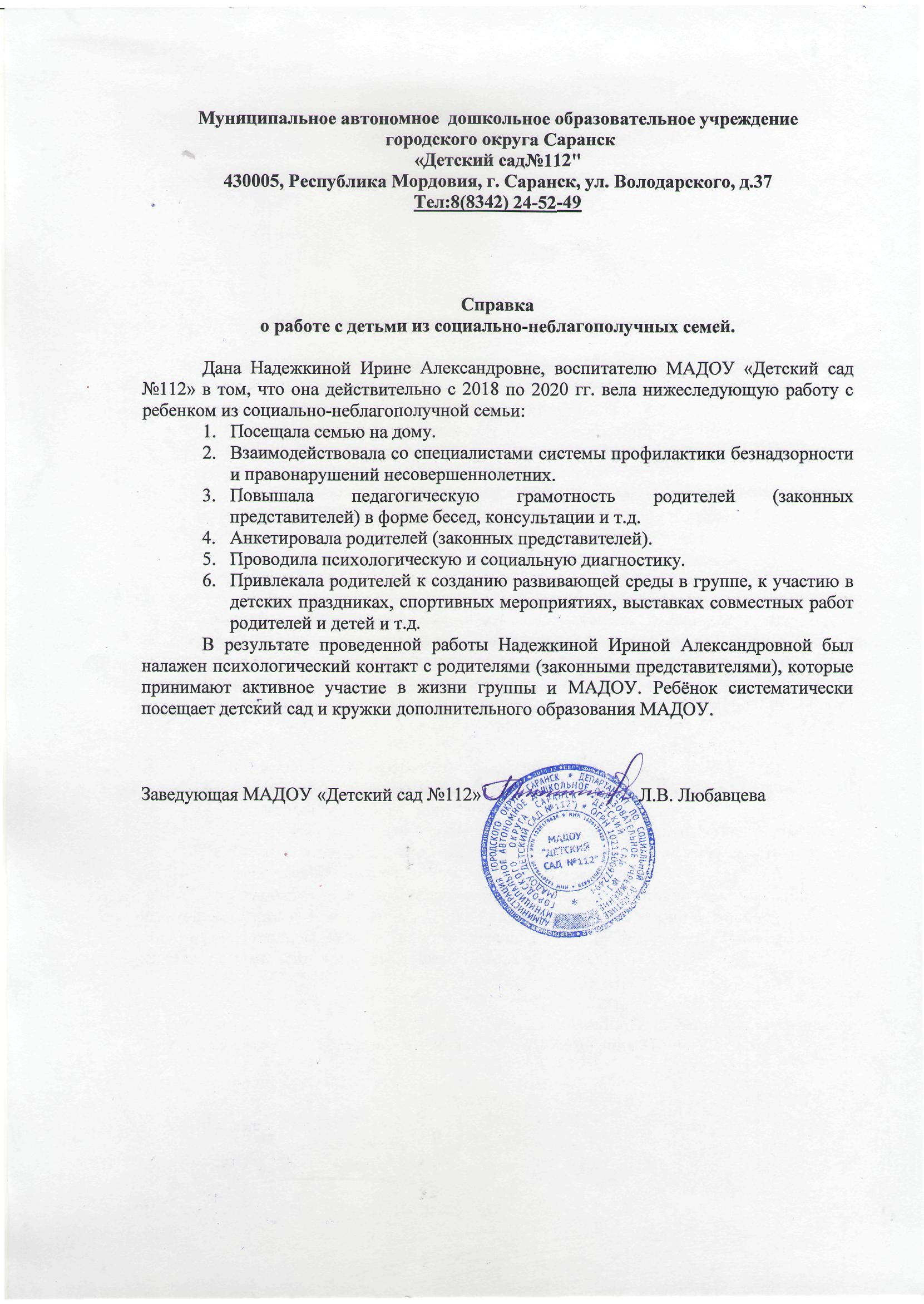 справка
Участие педагога в профессиональных конкурсах
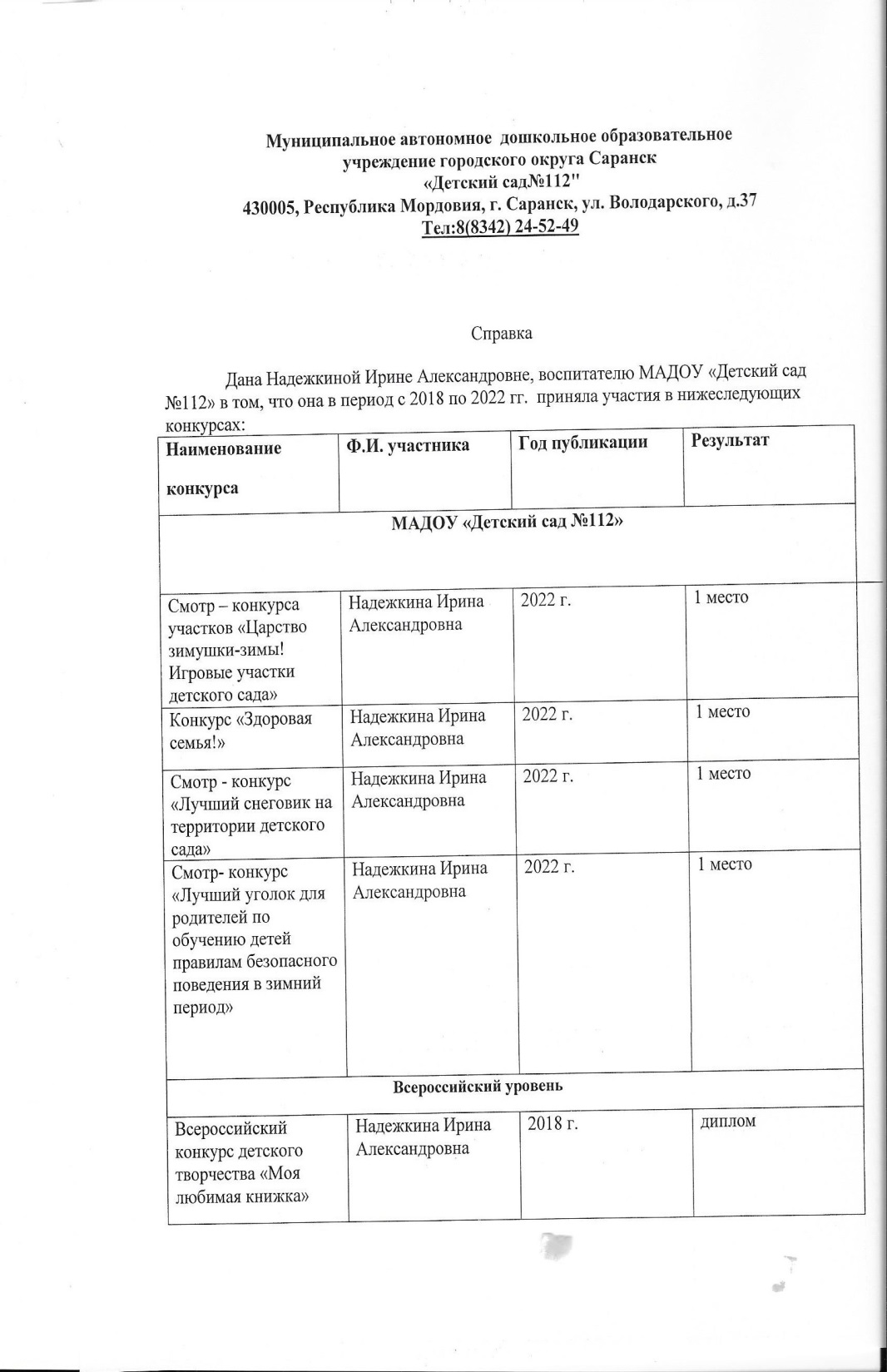 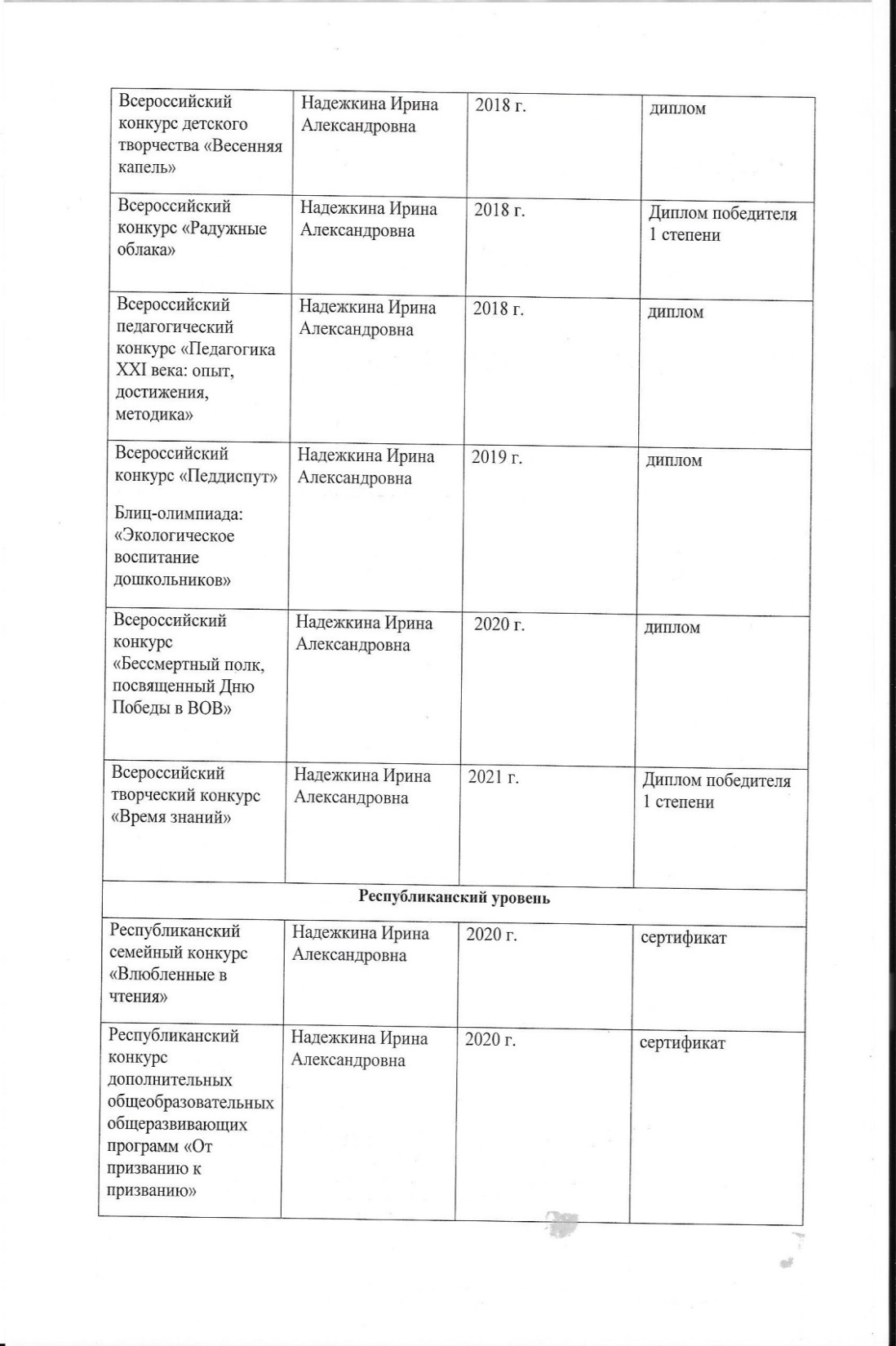 справка
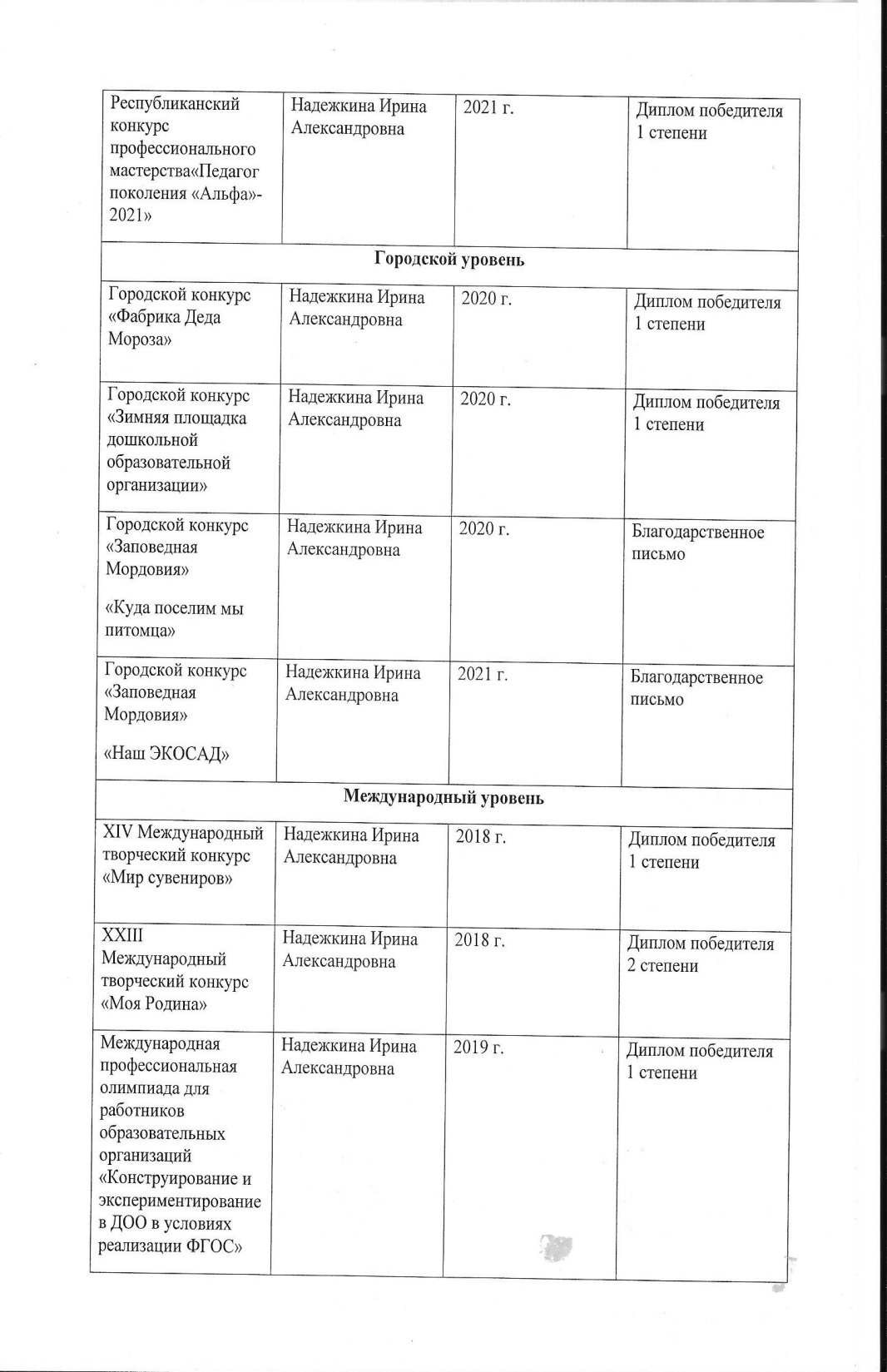 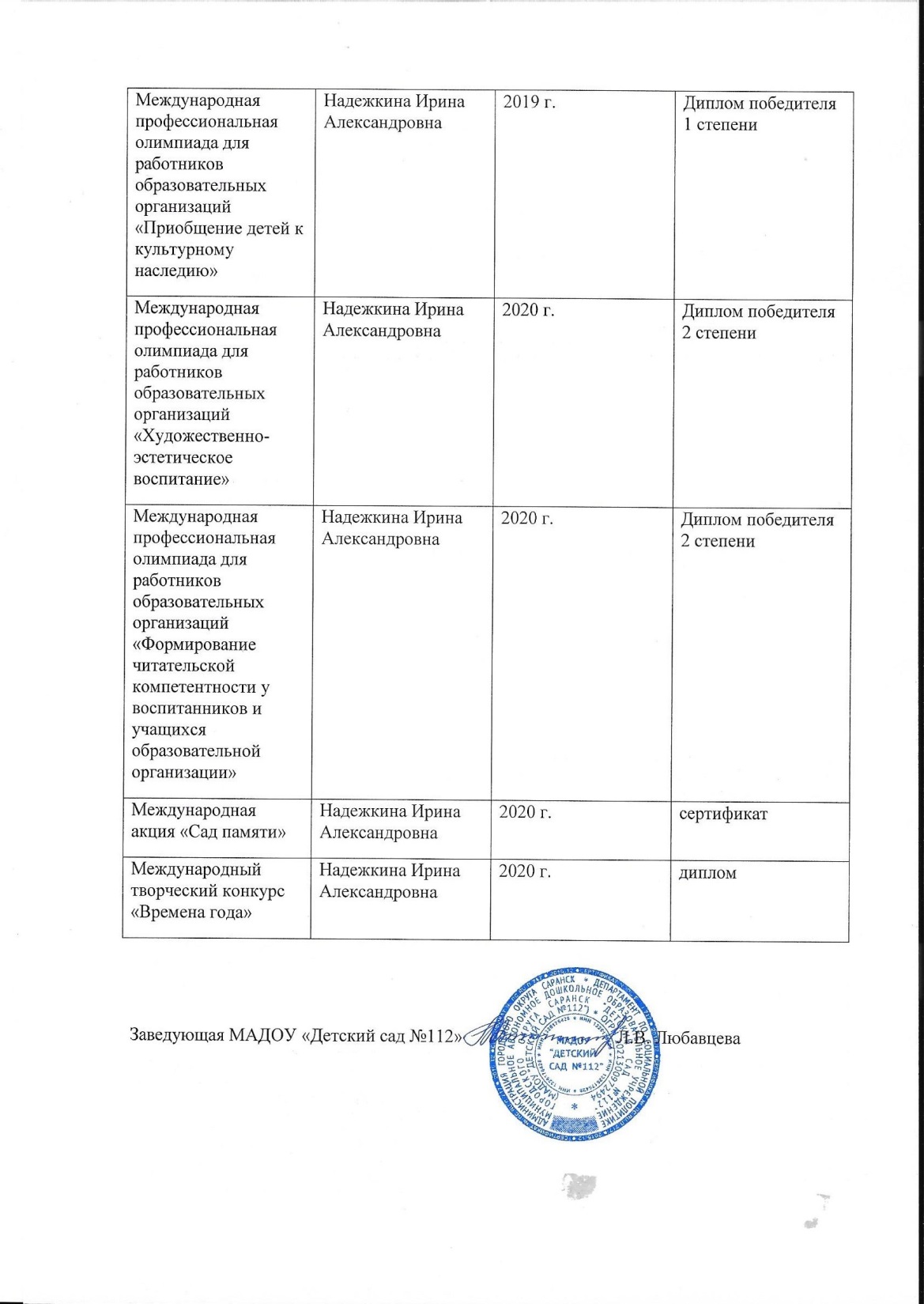 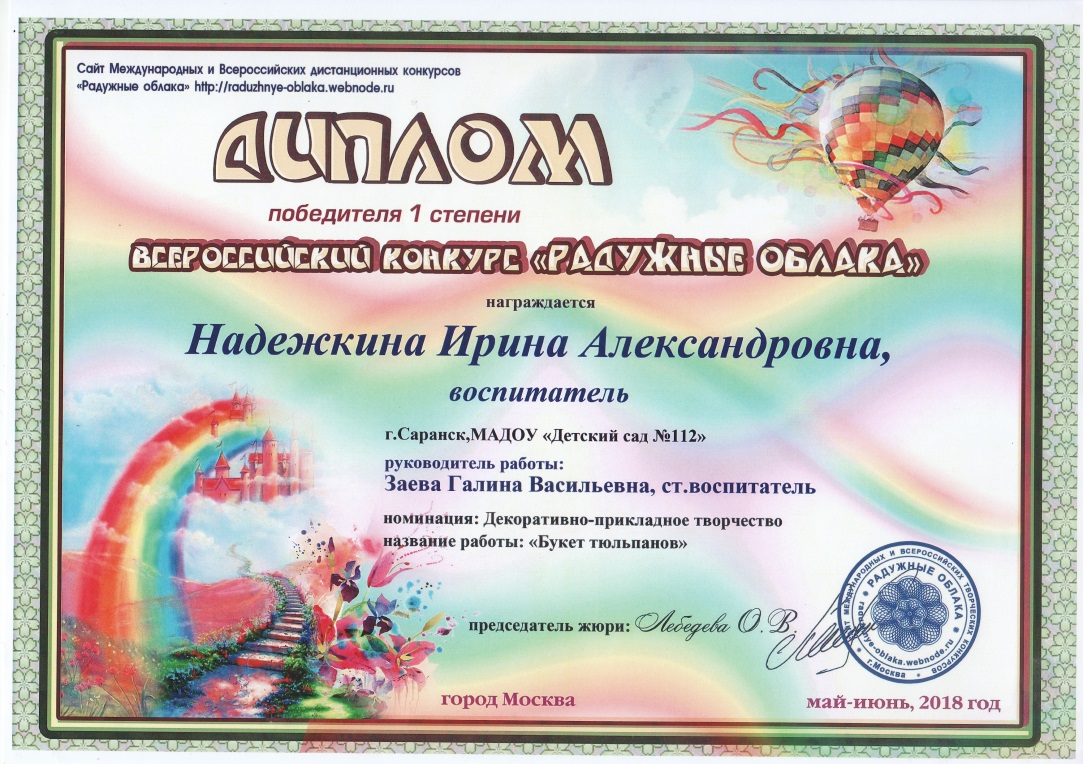 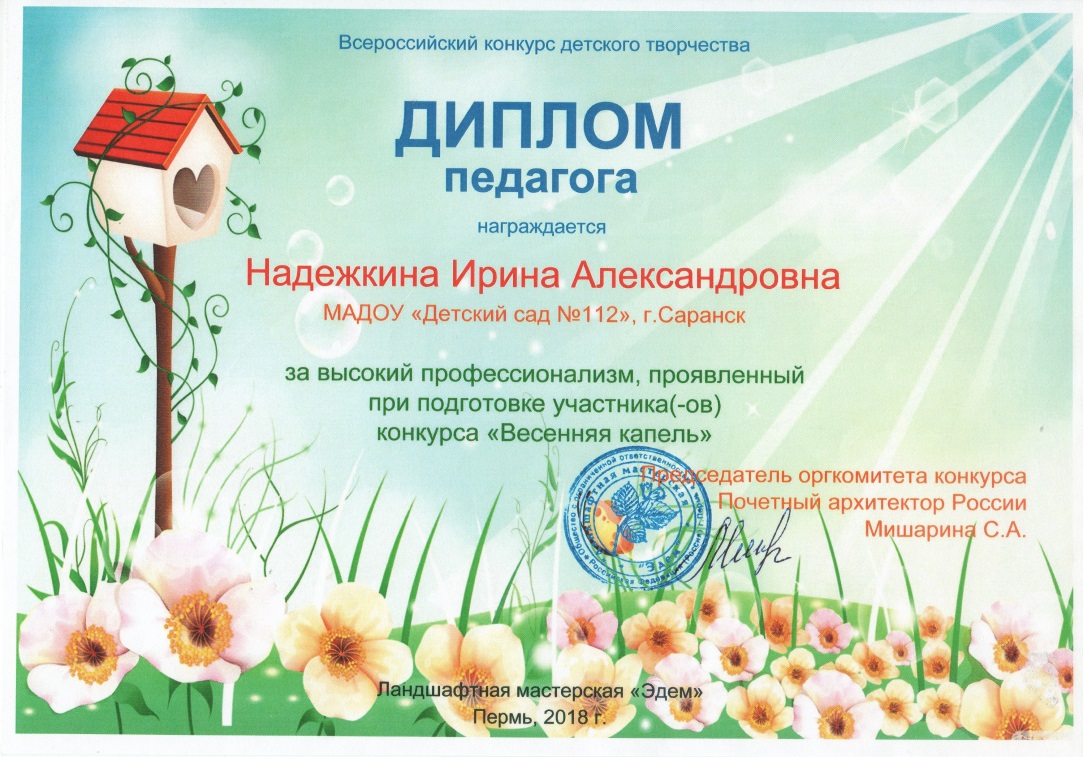 дипломы
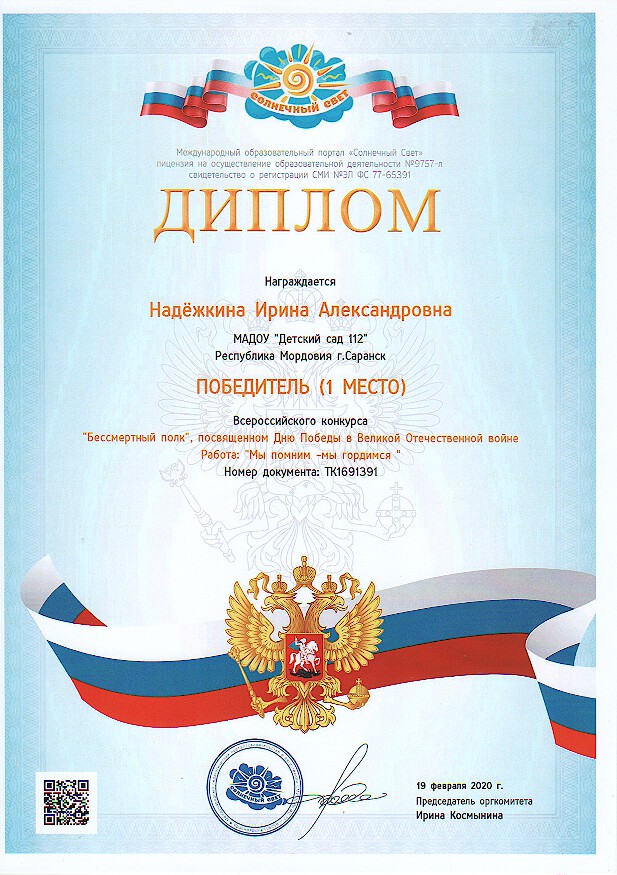 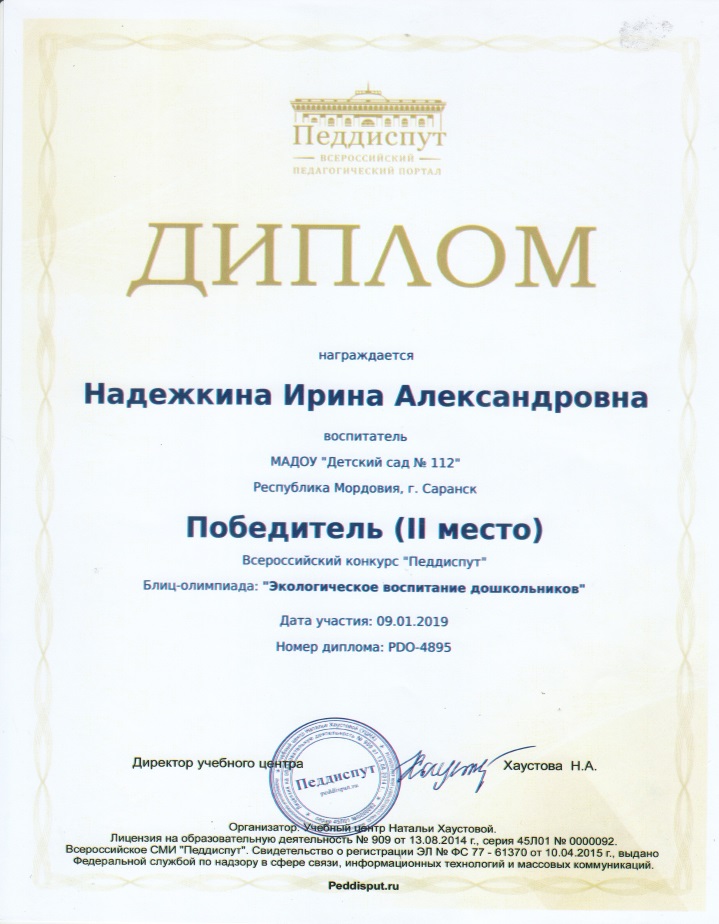 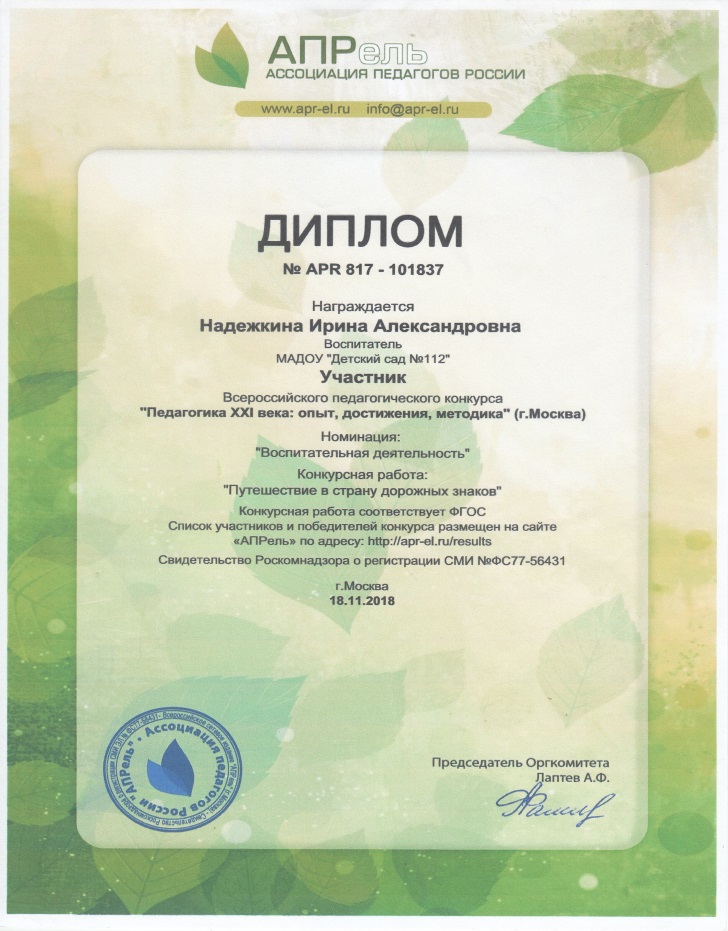 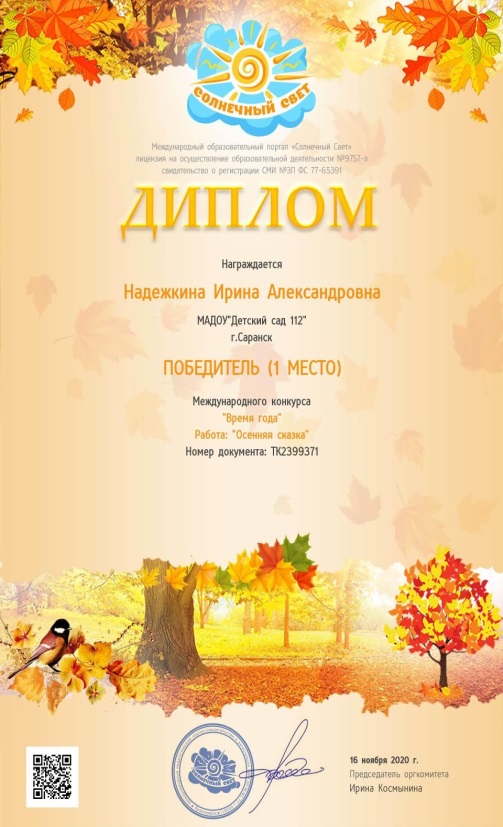 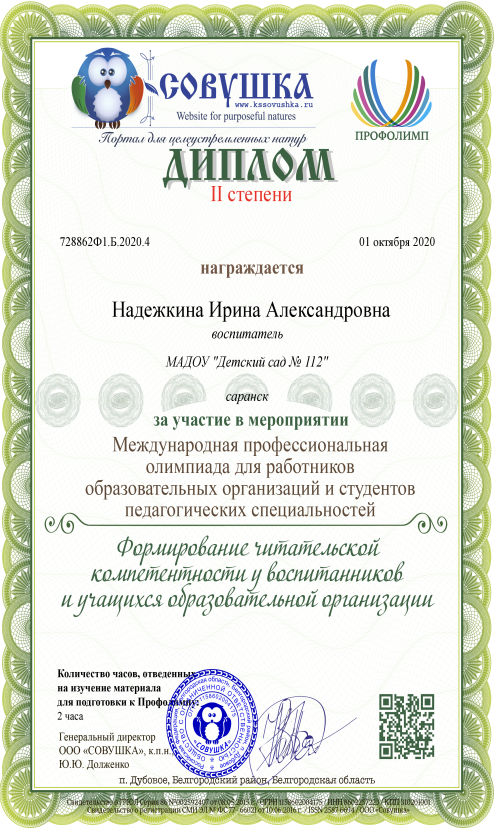 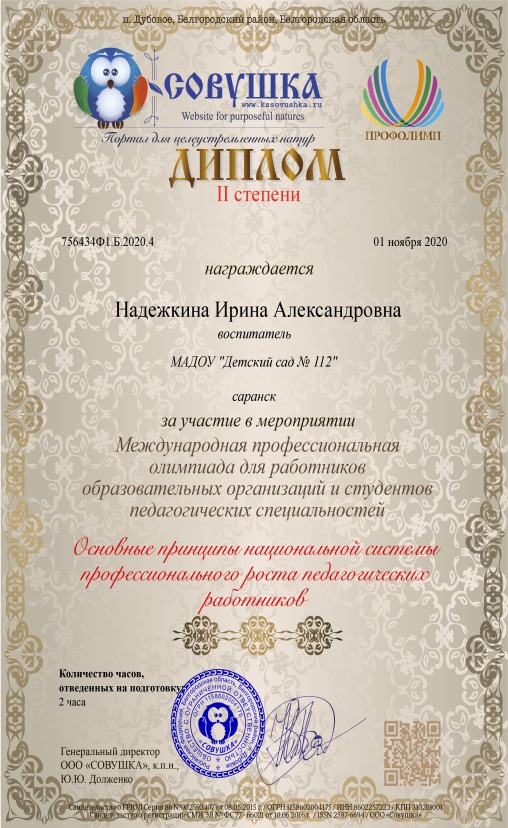 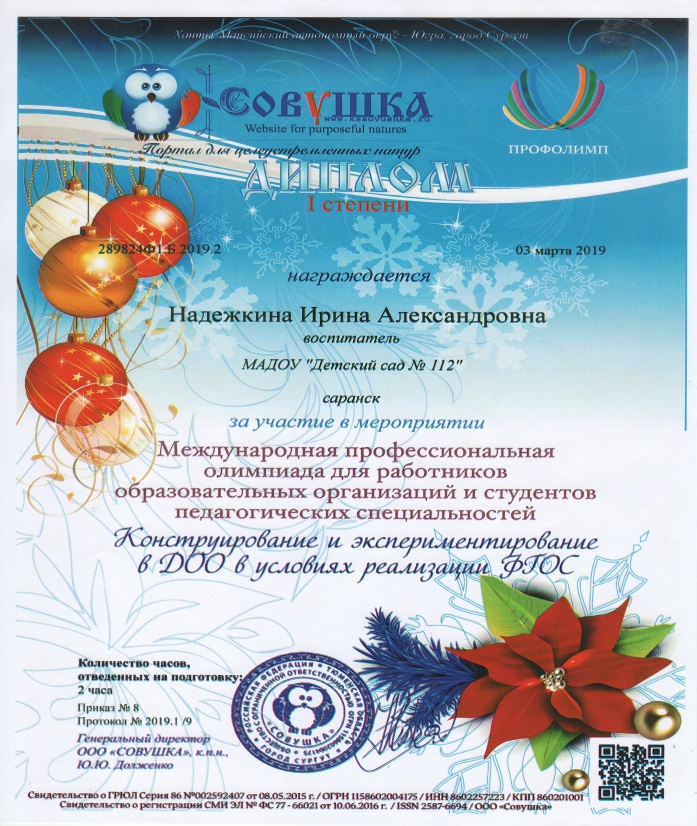 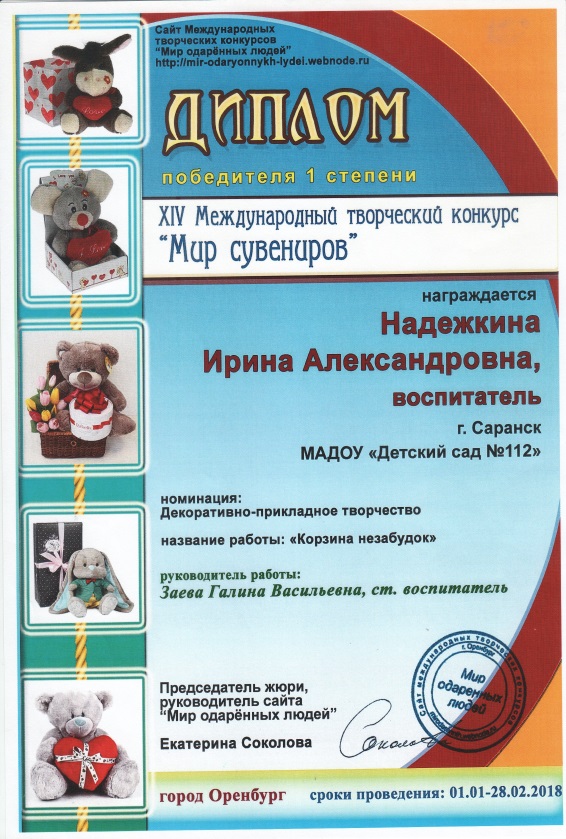 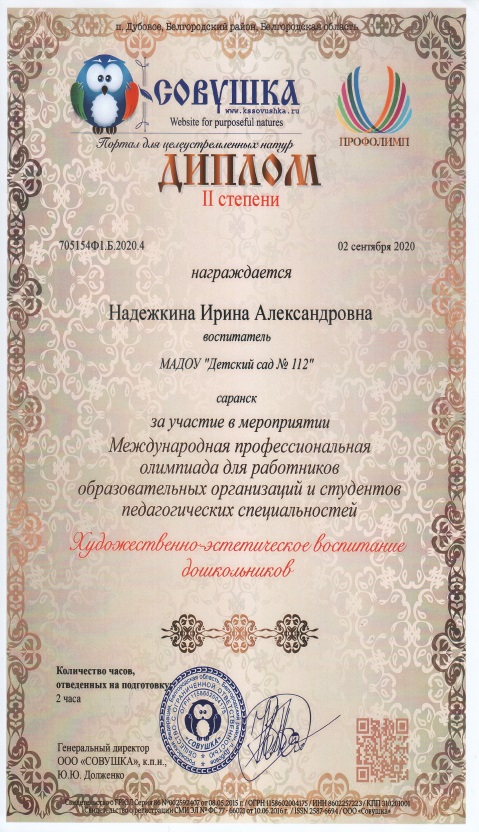 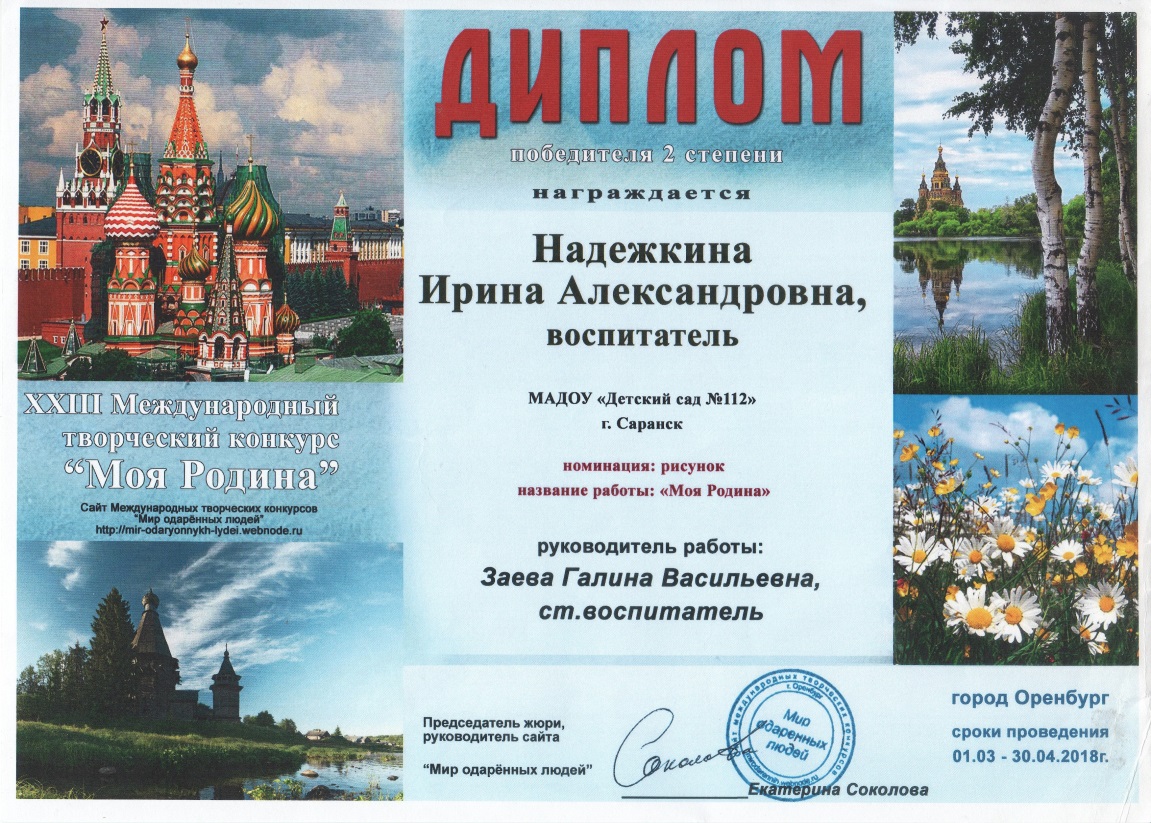 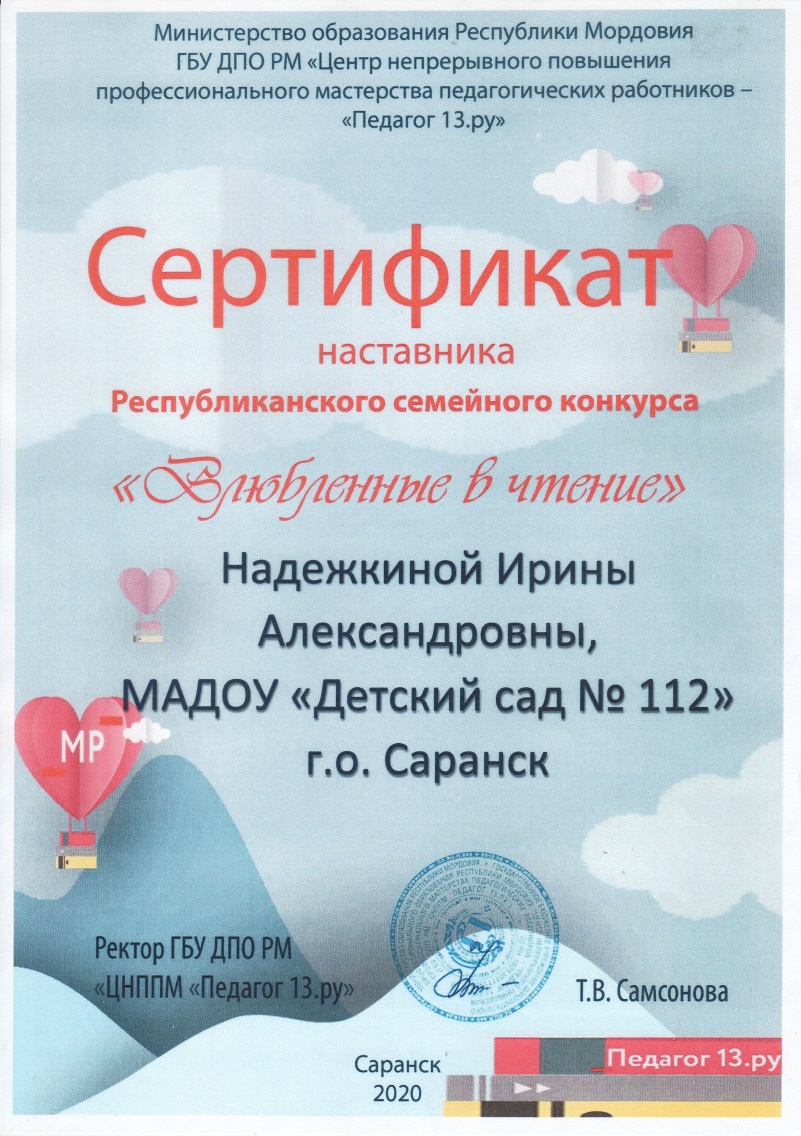 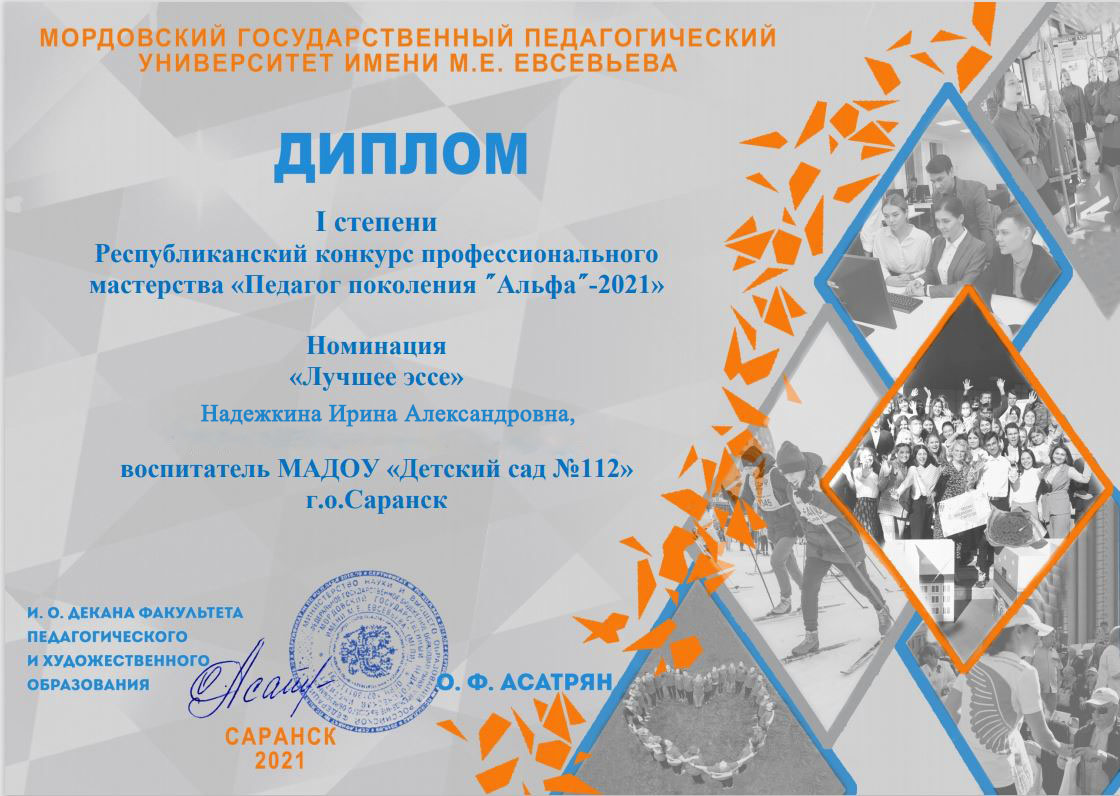 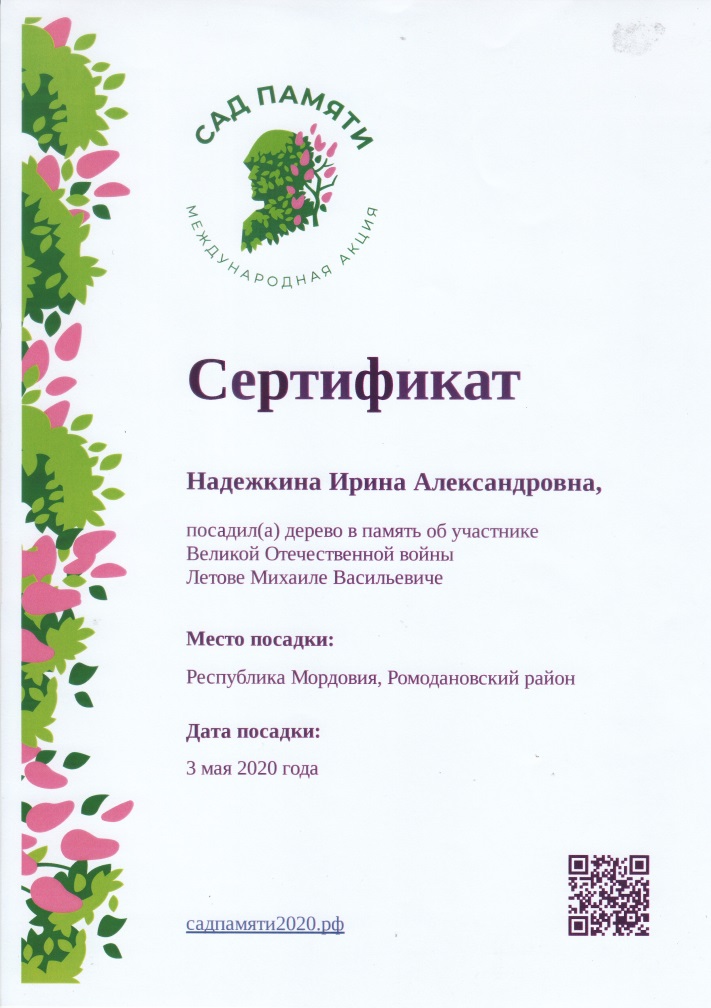 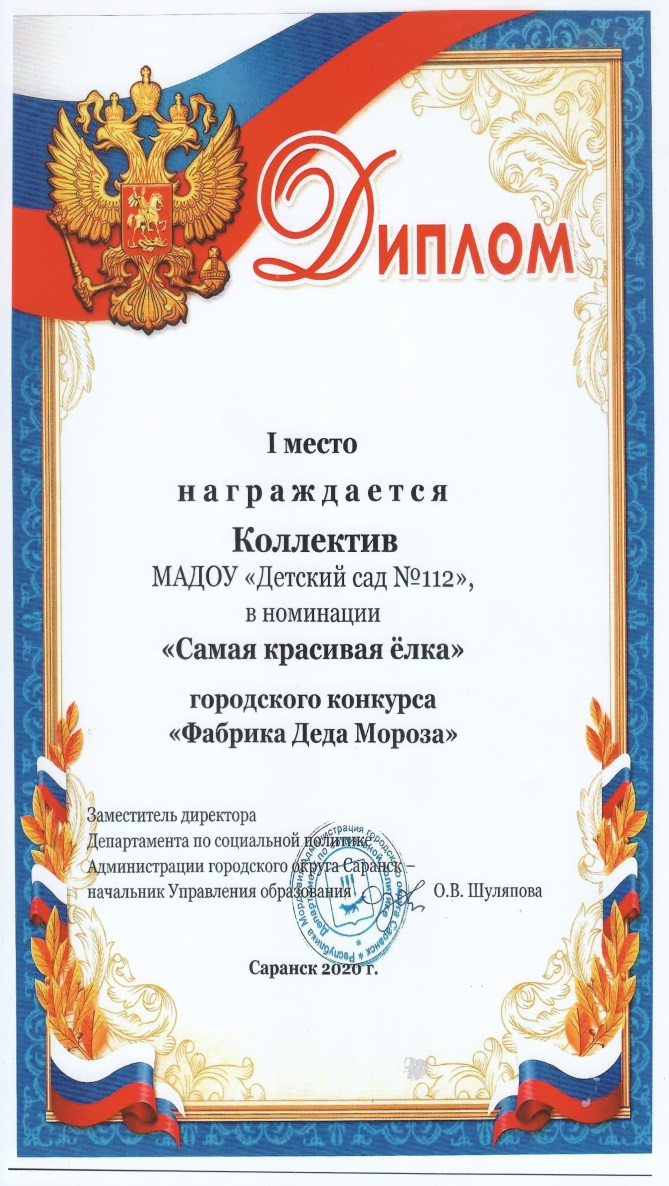 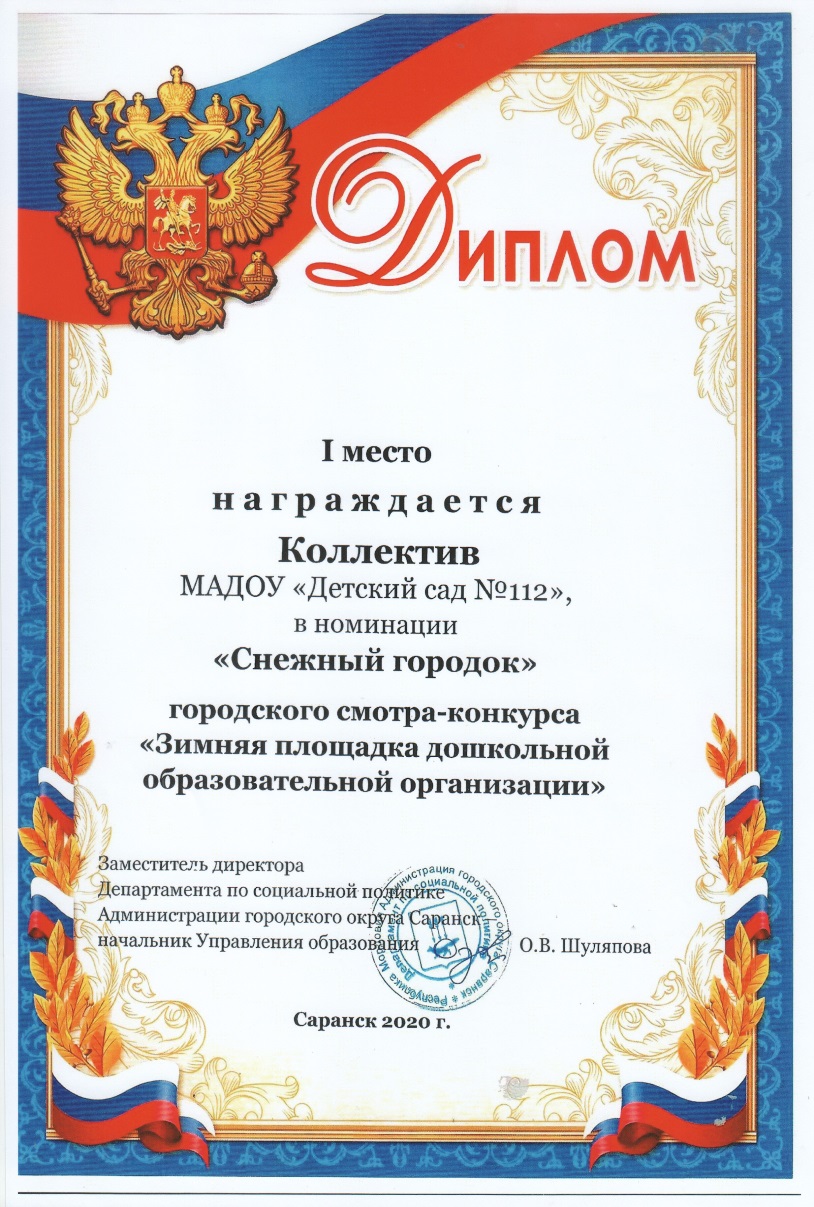 Награды и поощрения
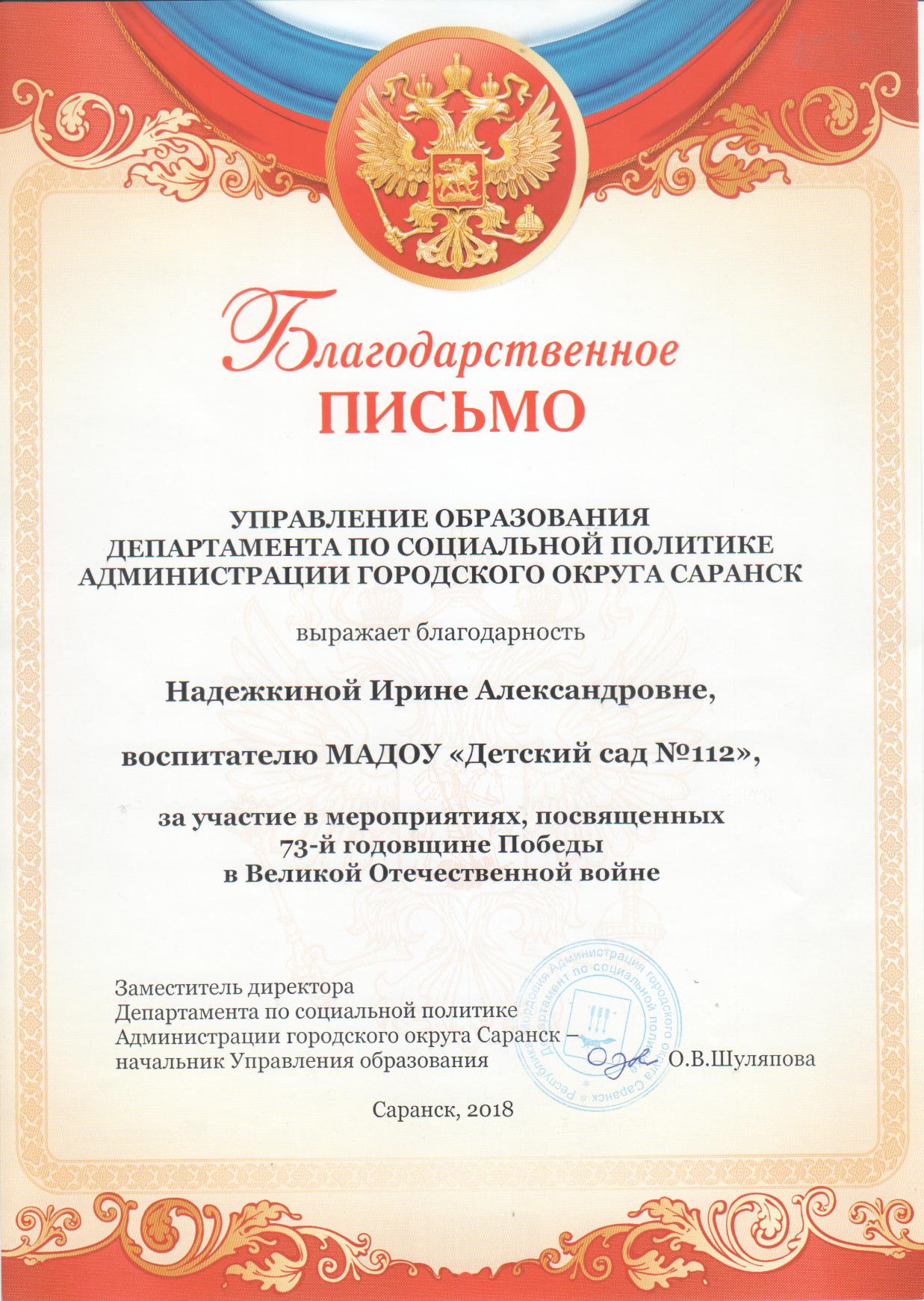 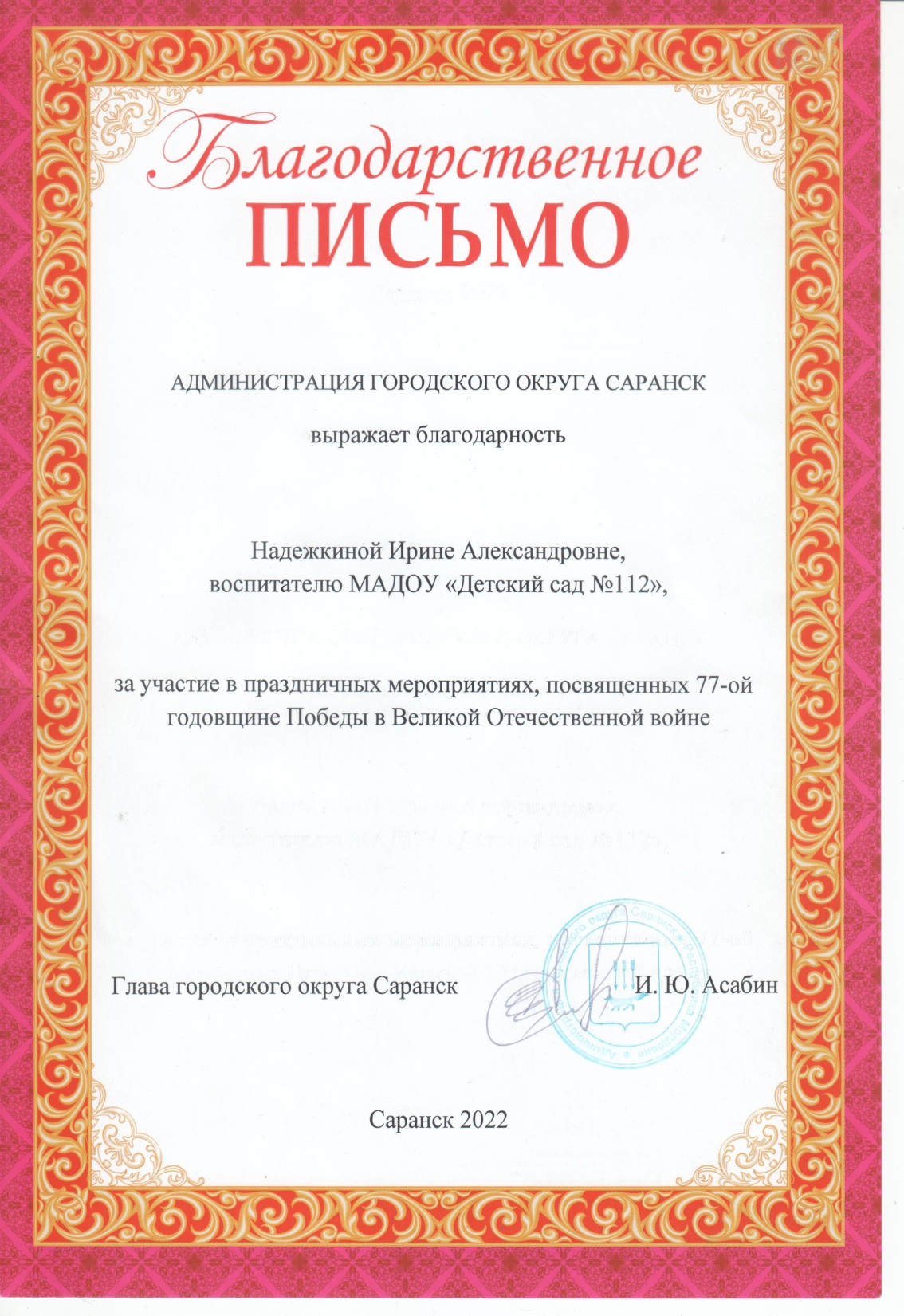 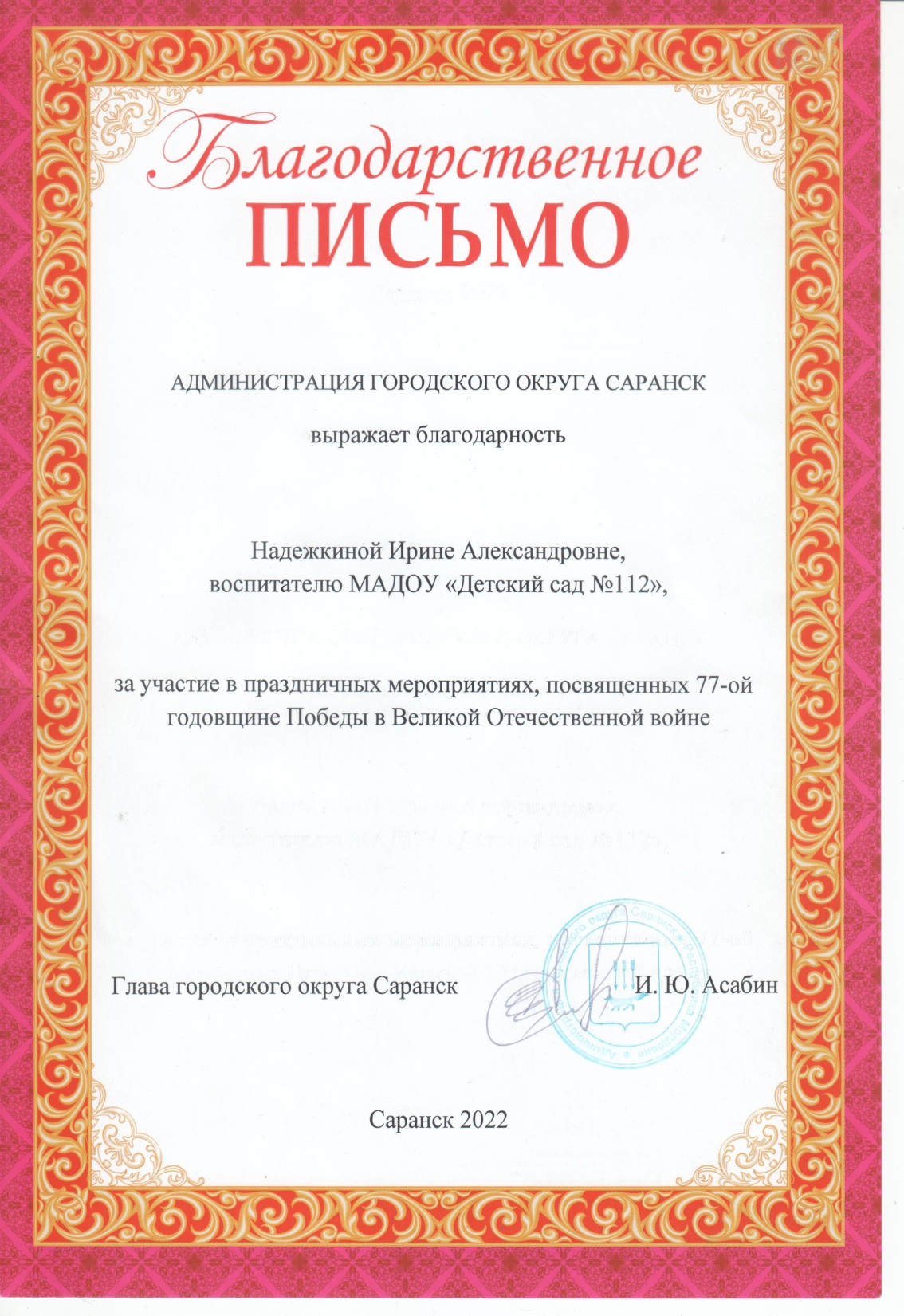 дипломы
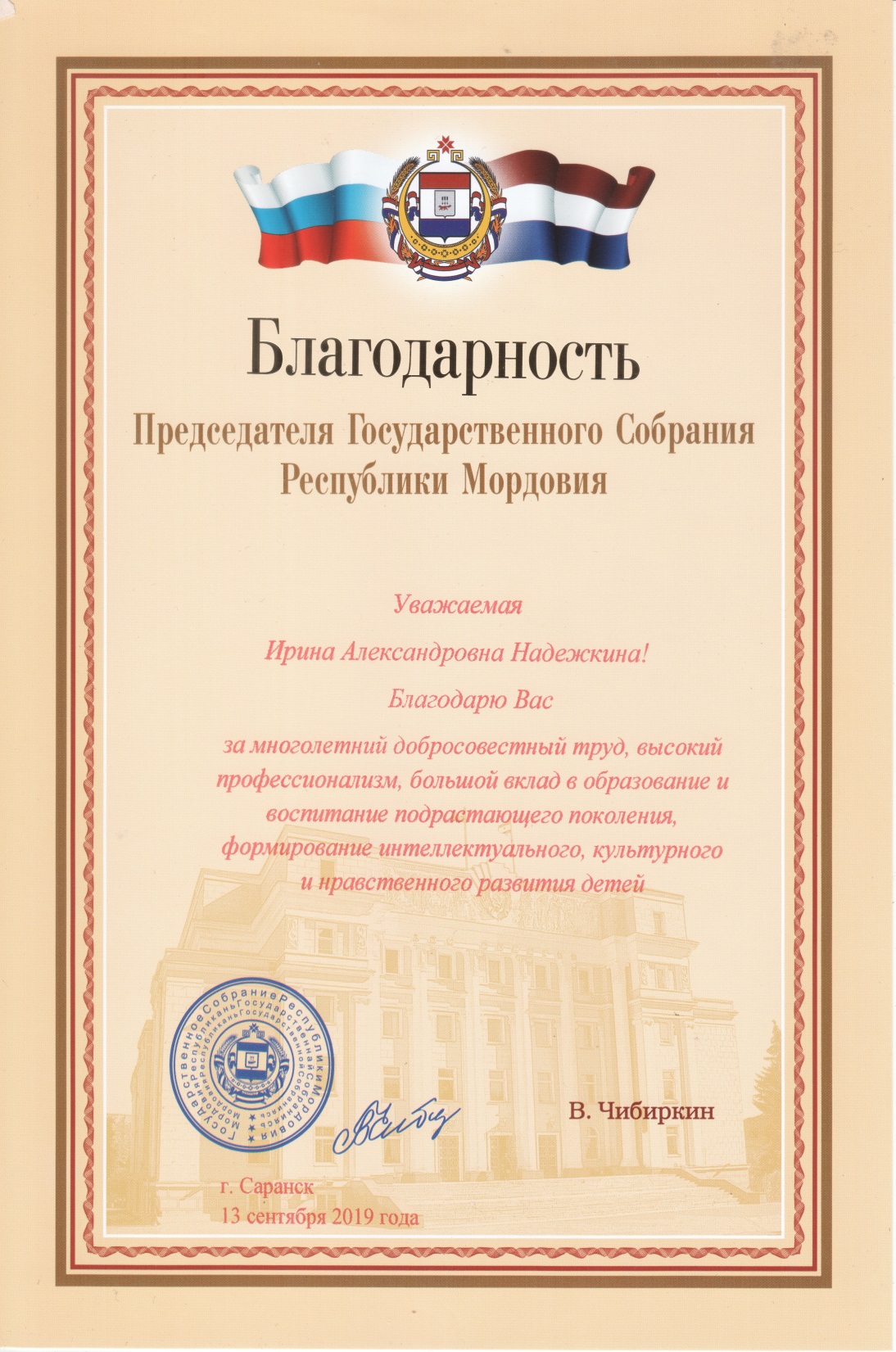 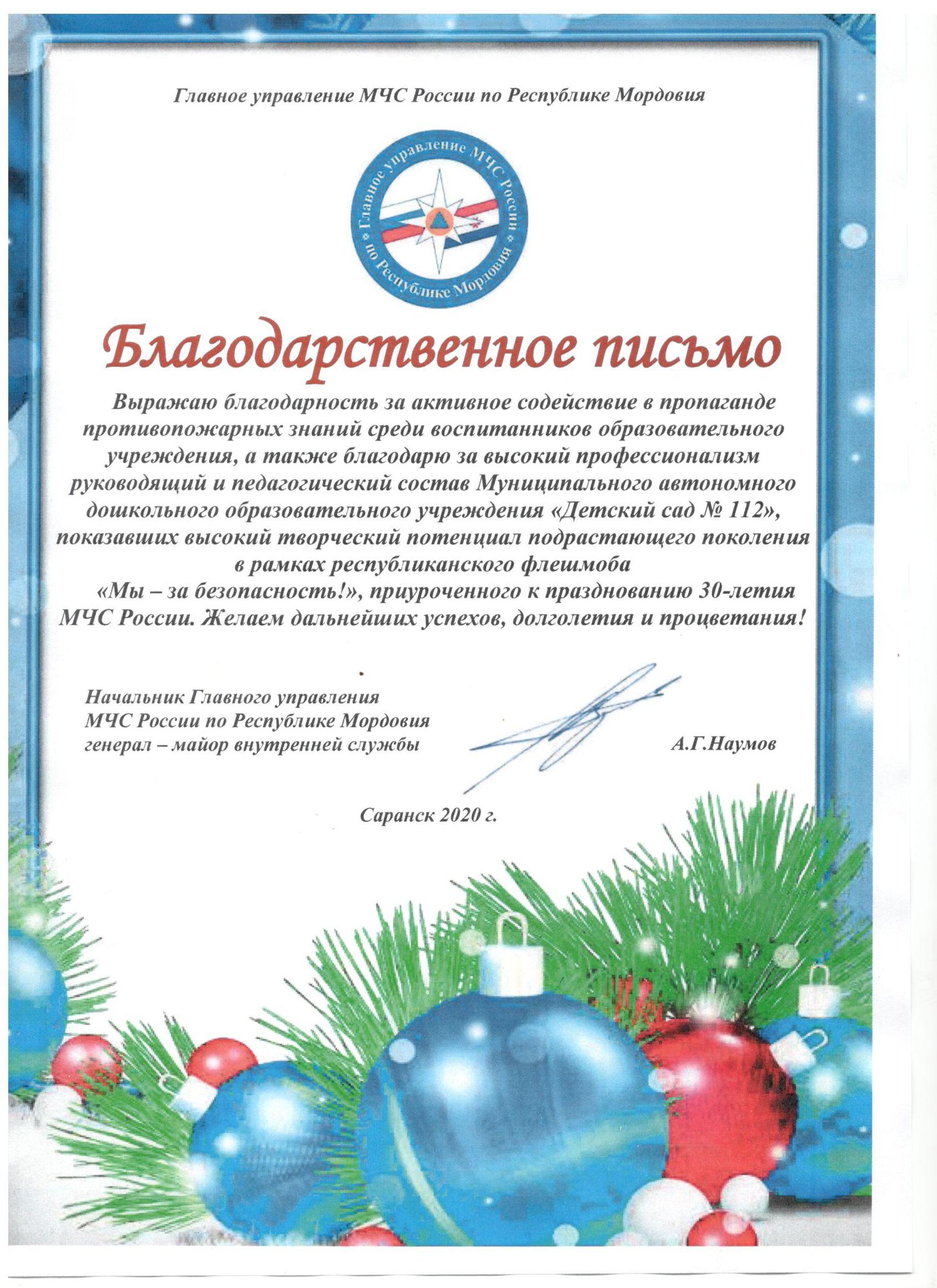 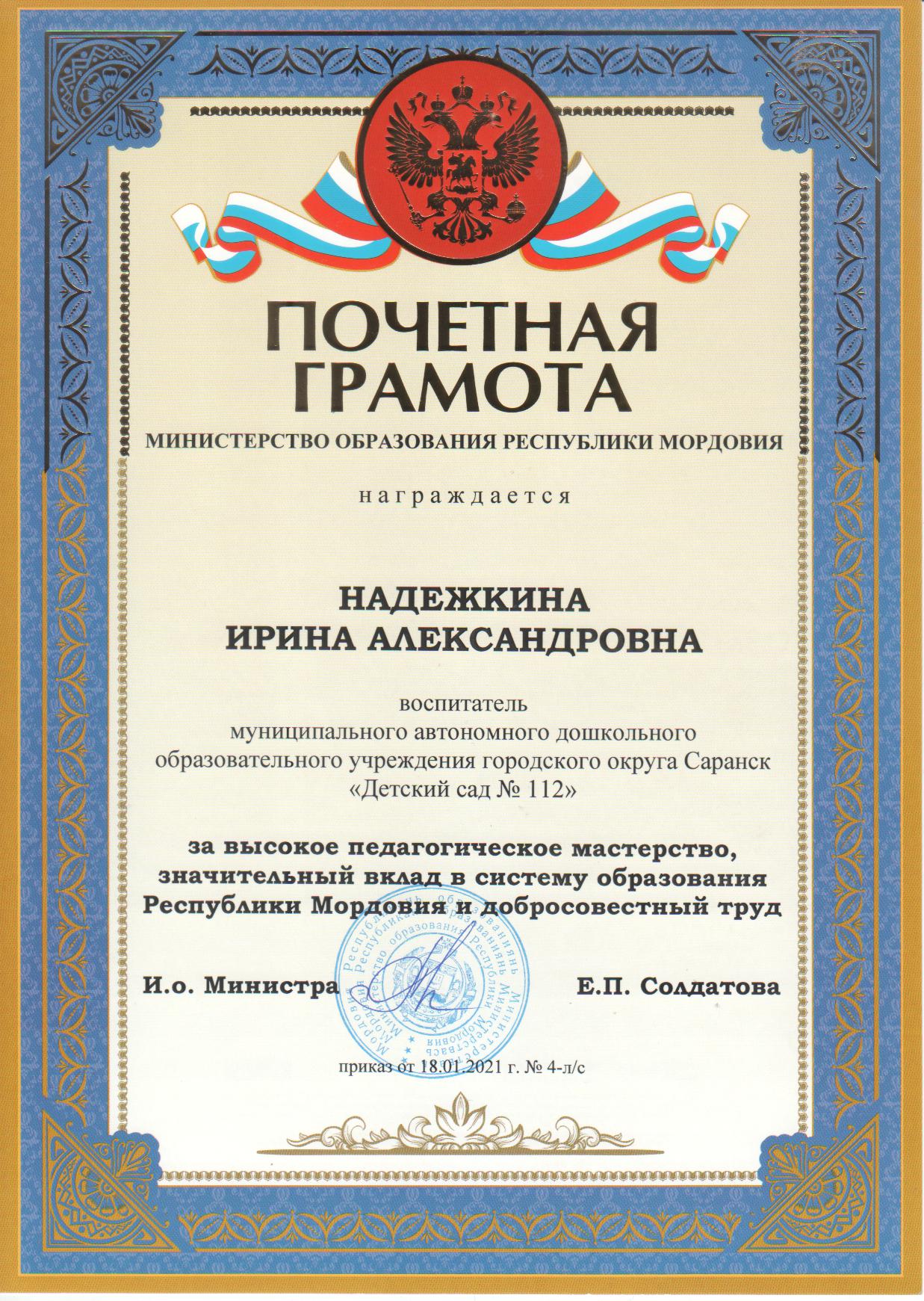 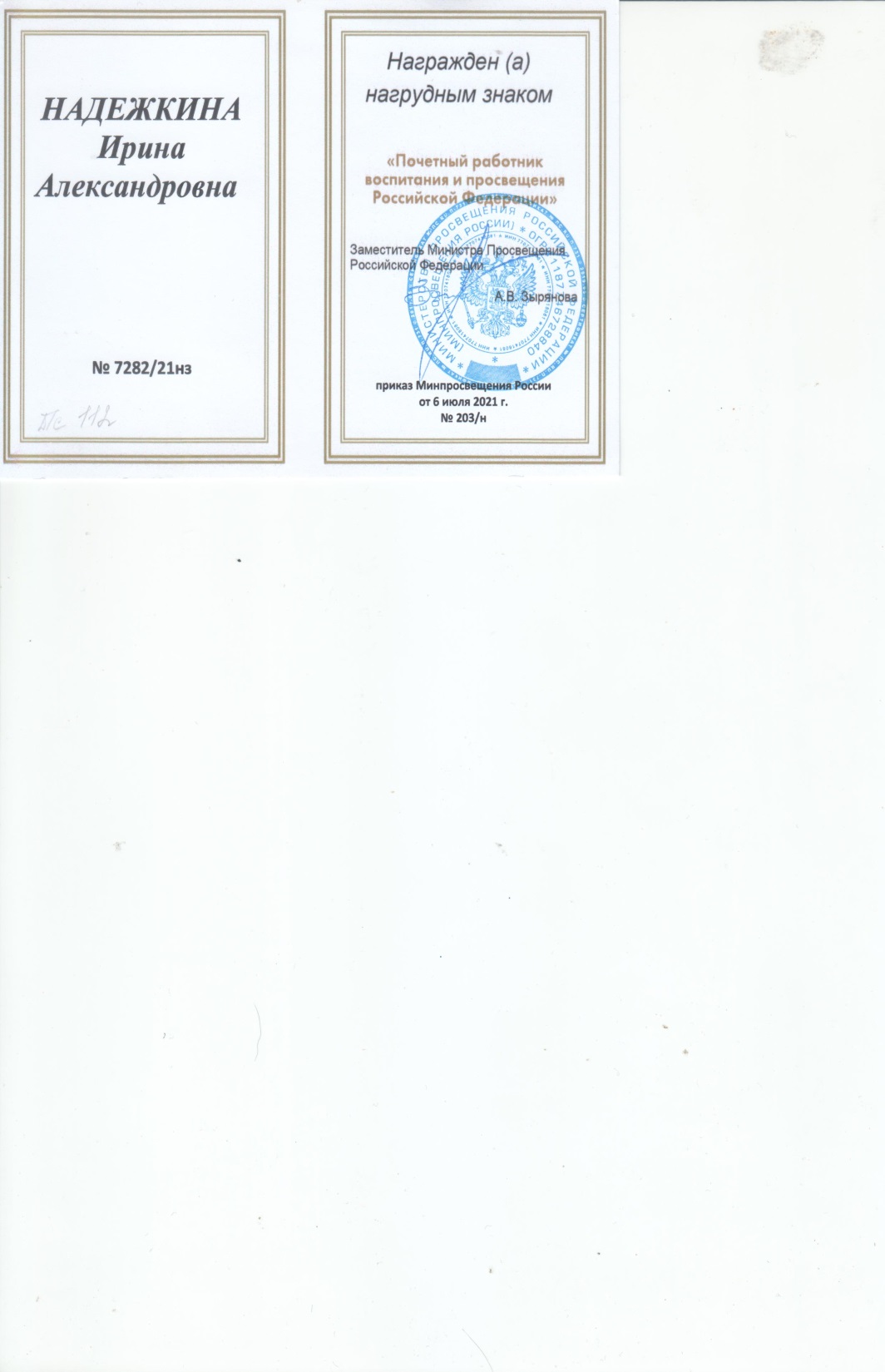